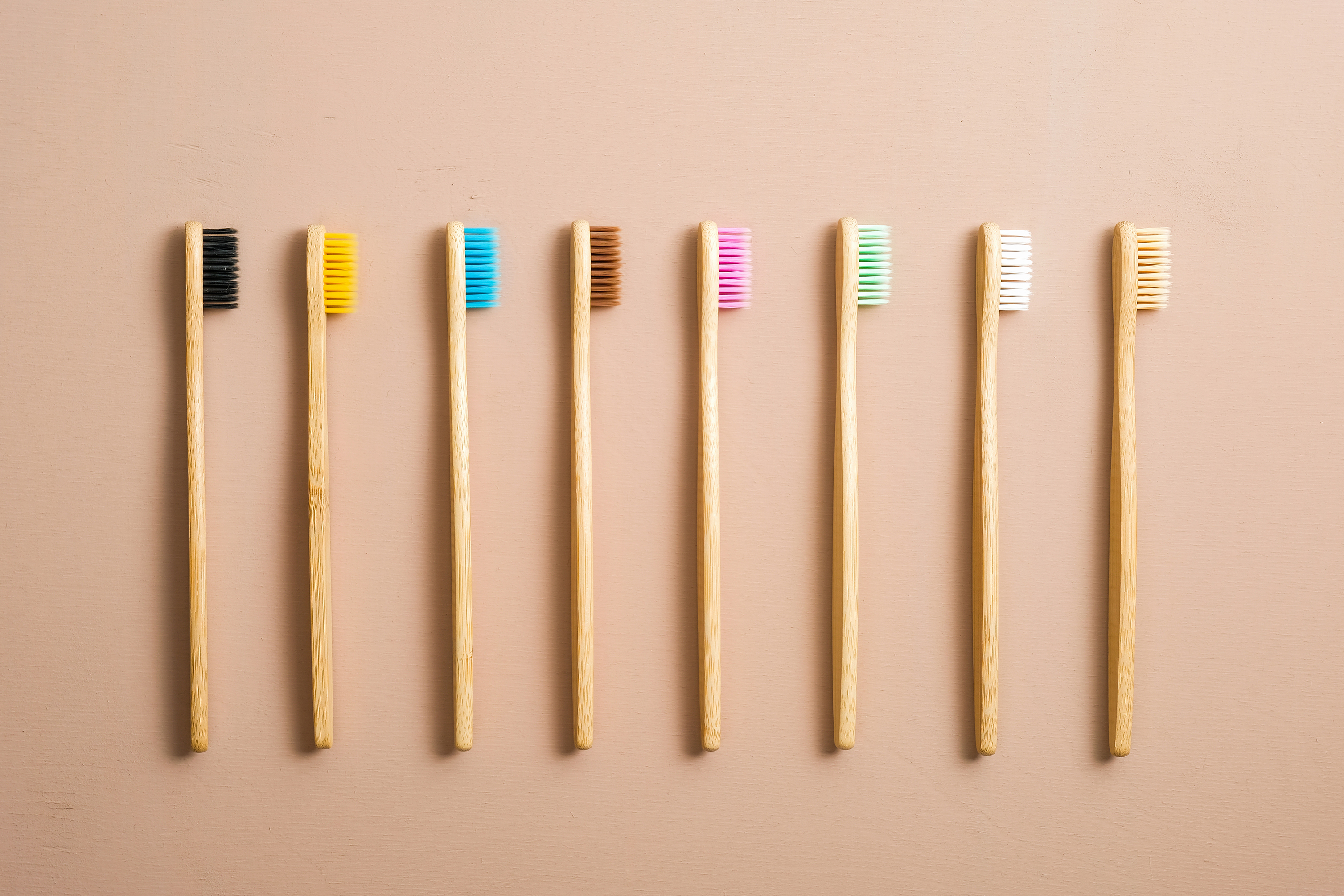 Yhdenvertaisuus- ja tasa-arvokysely 2022tulokset
Simon lukio
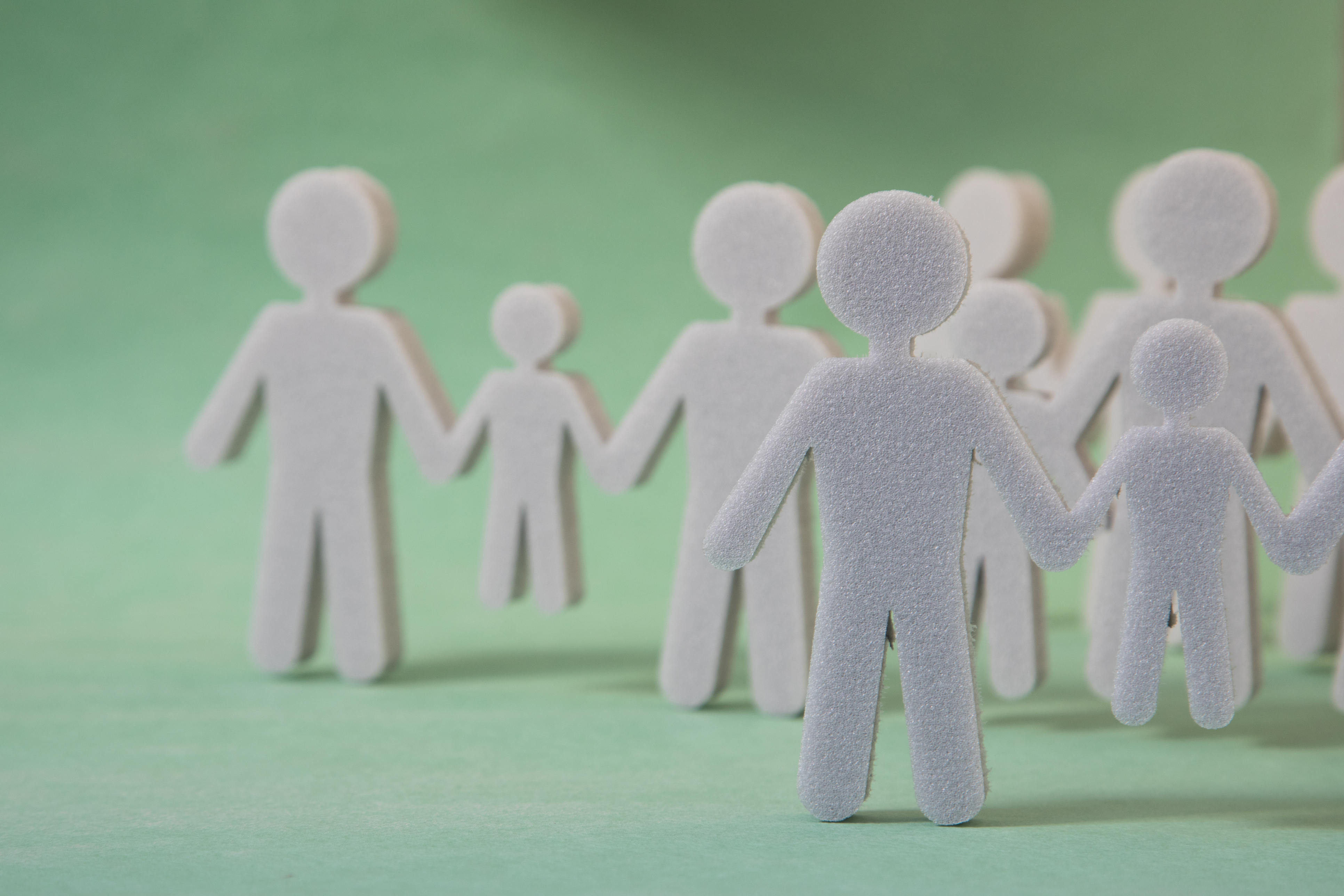 Kyselyn toteutus
Kysely toteutettiin joulukuussa 2022.
Omat kyselyt opiskelijoille ja opettajille.
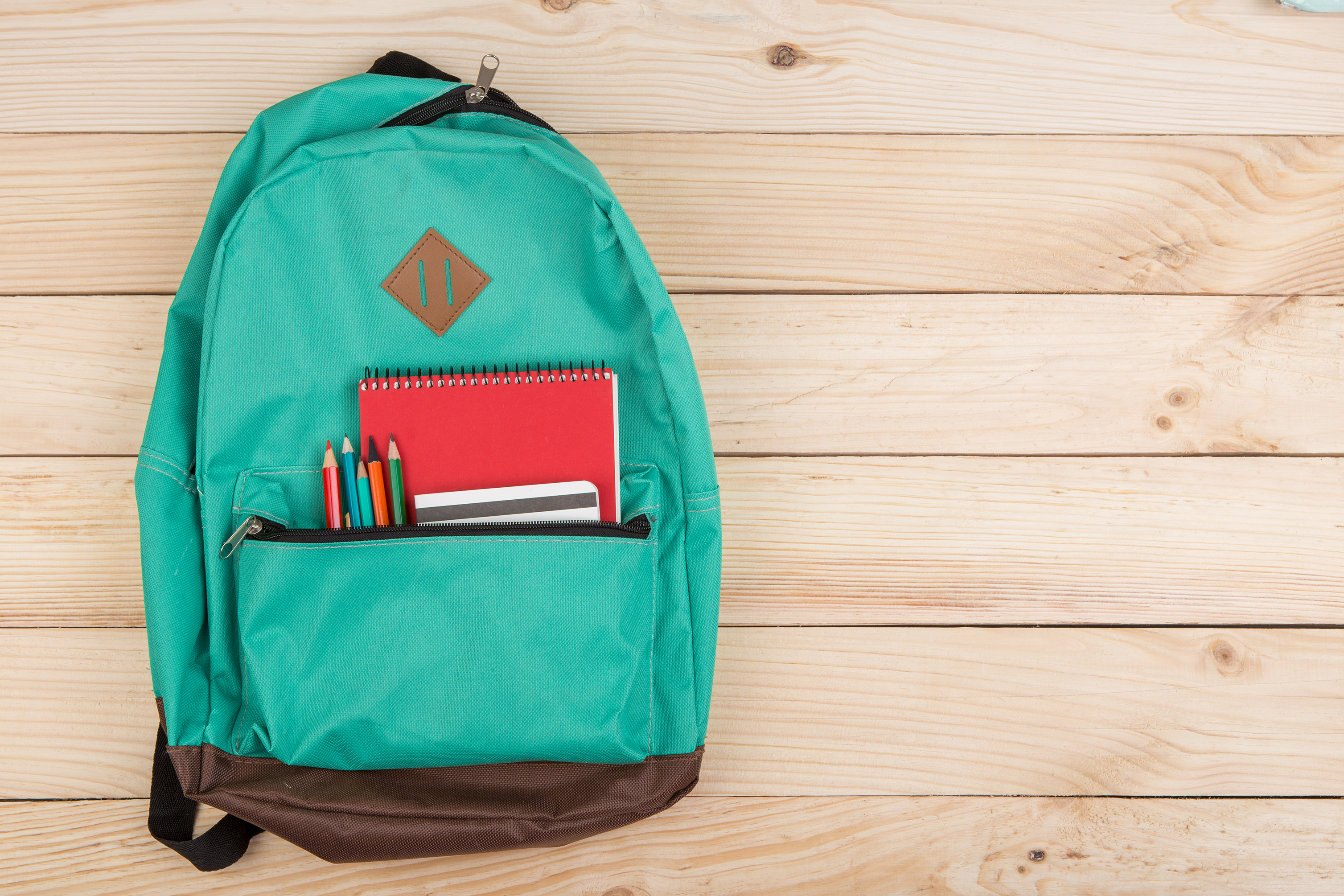 Opiskelijoiden kyselyn tuloksia
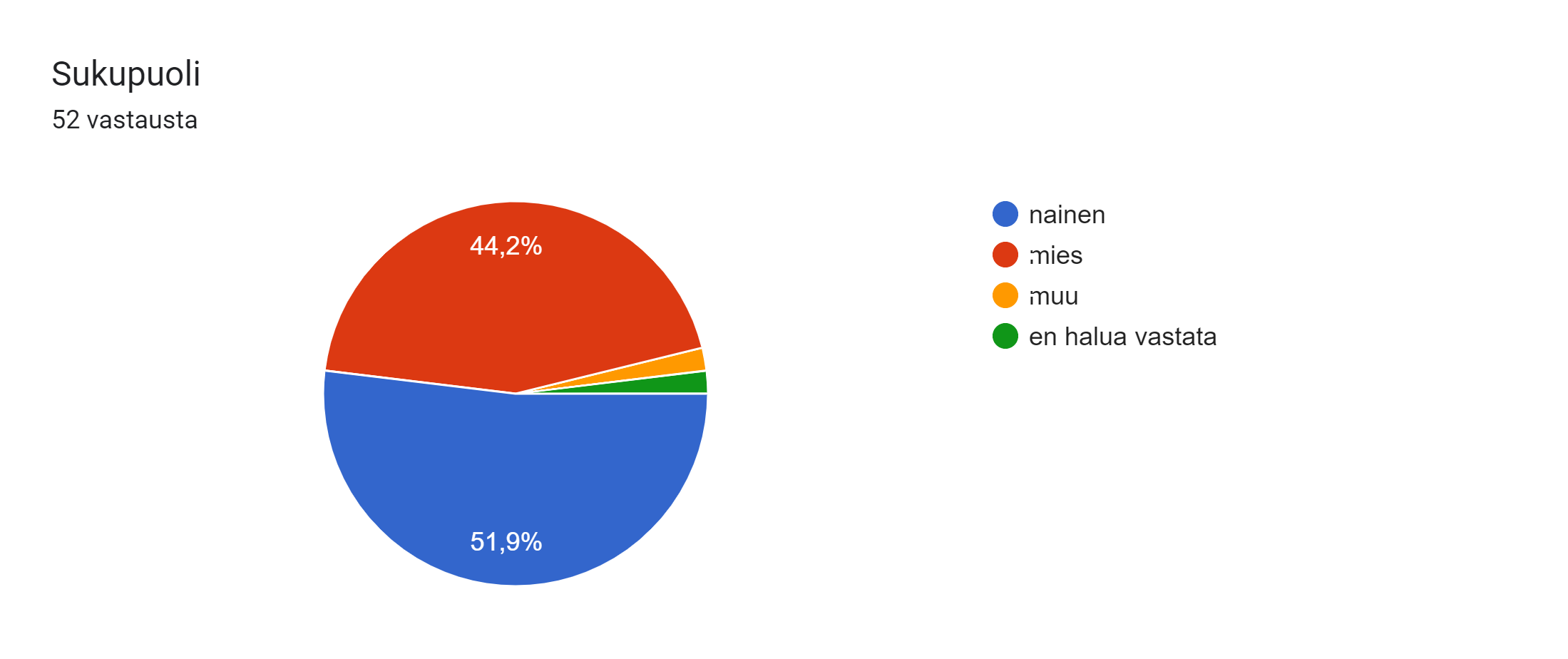 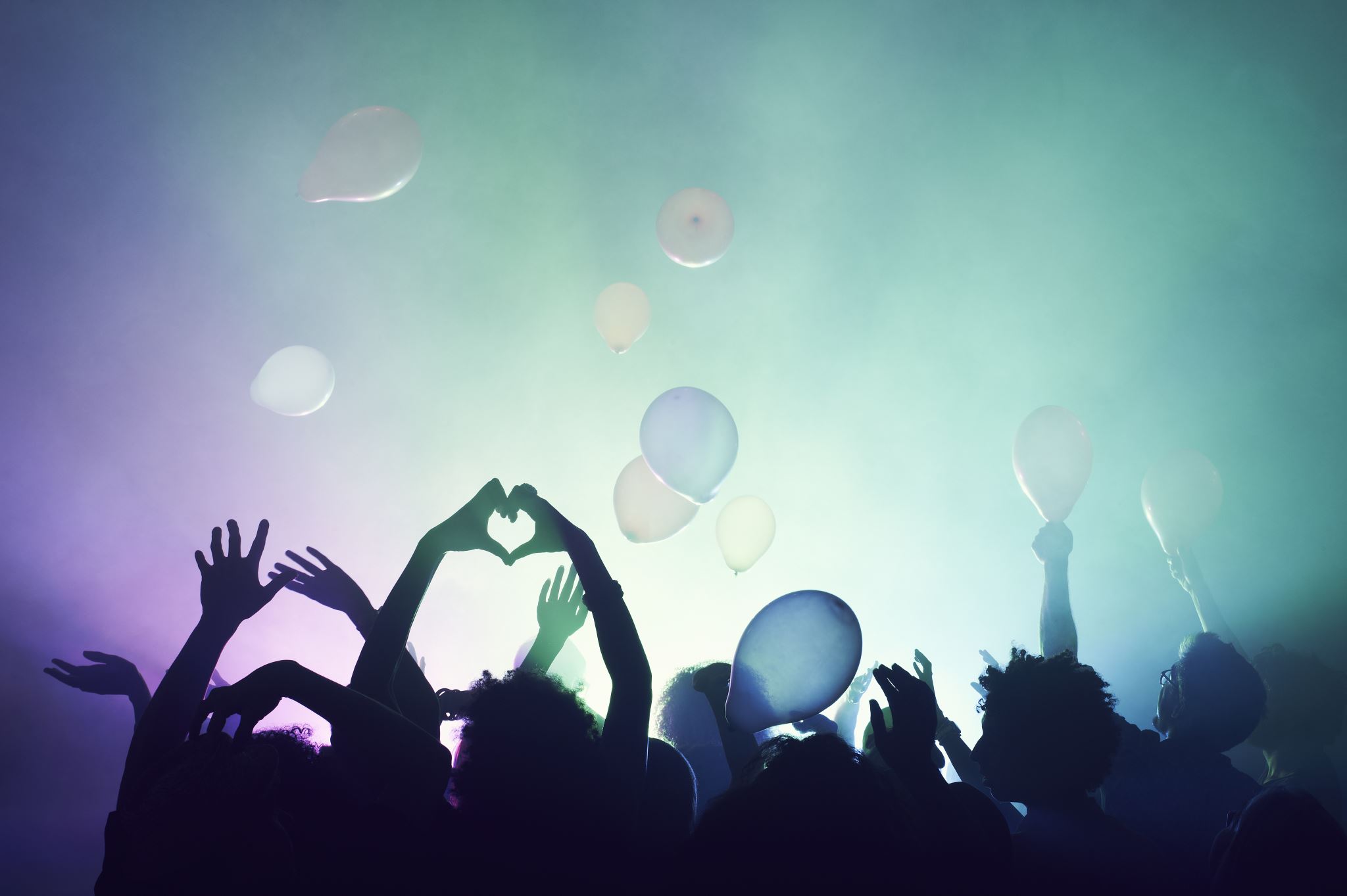 Simon lukion yleinen ilmapiiri
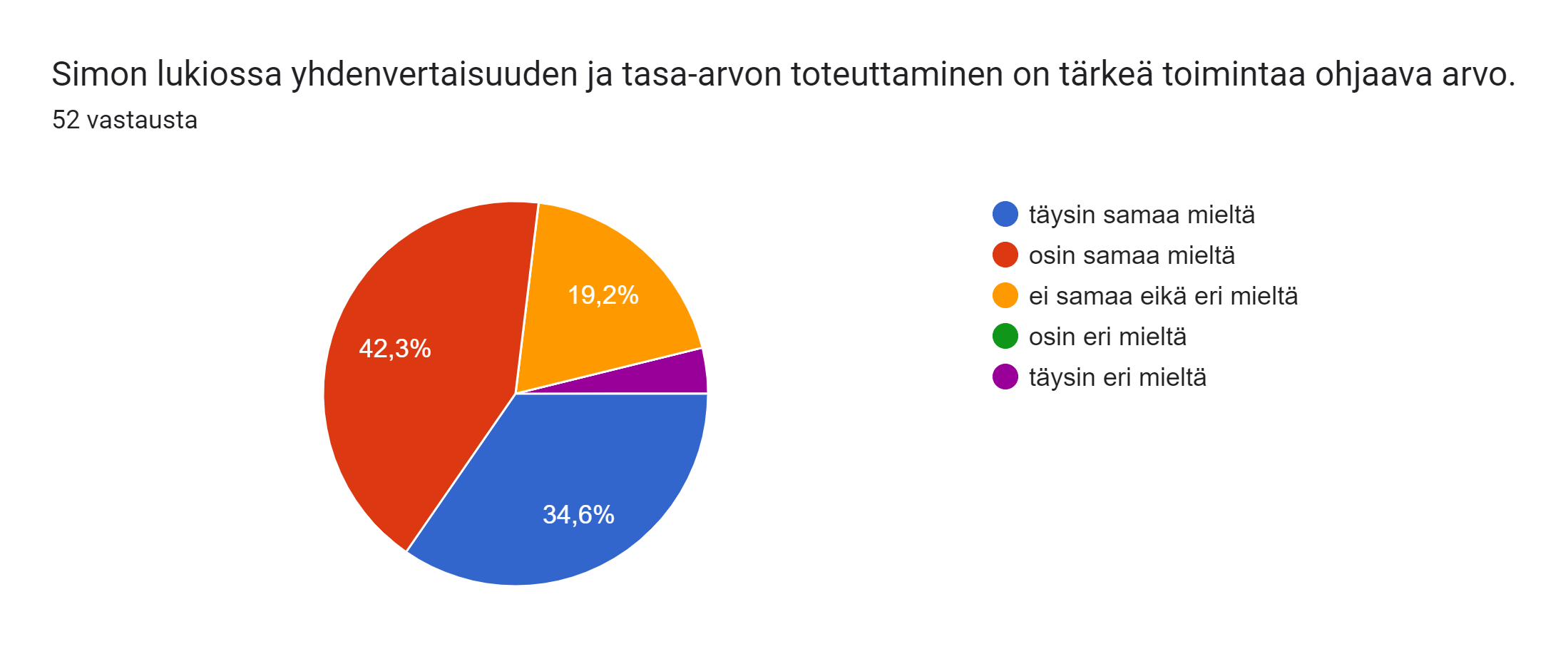 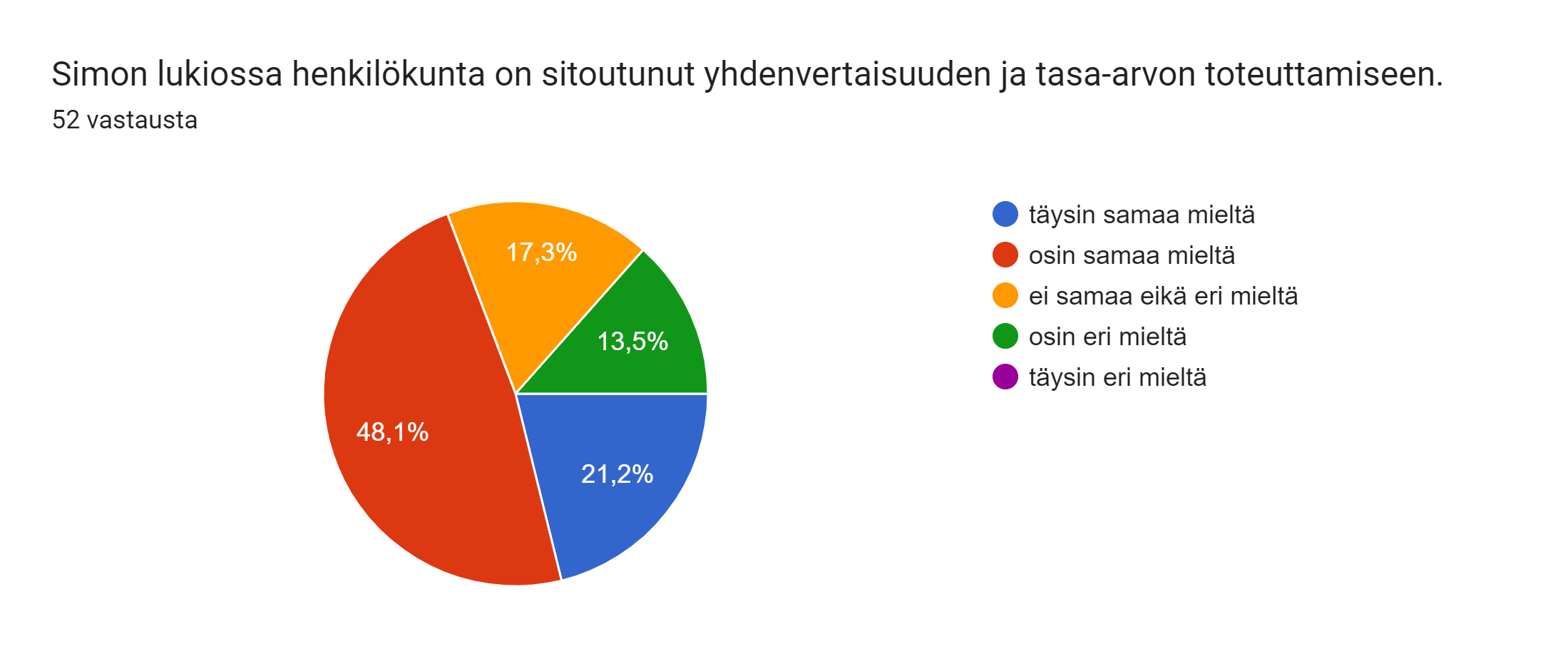 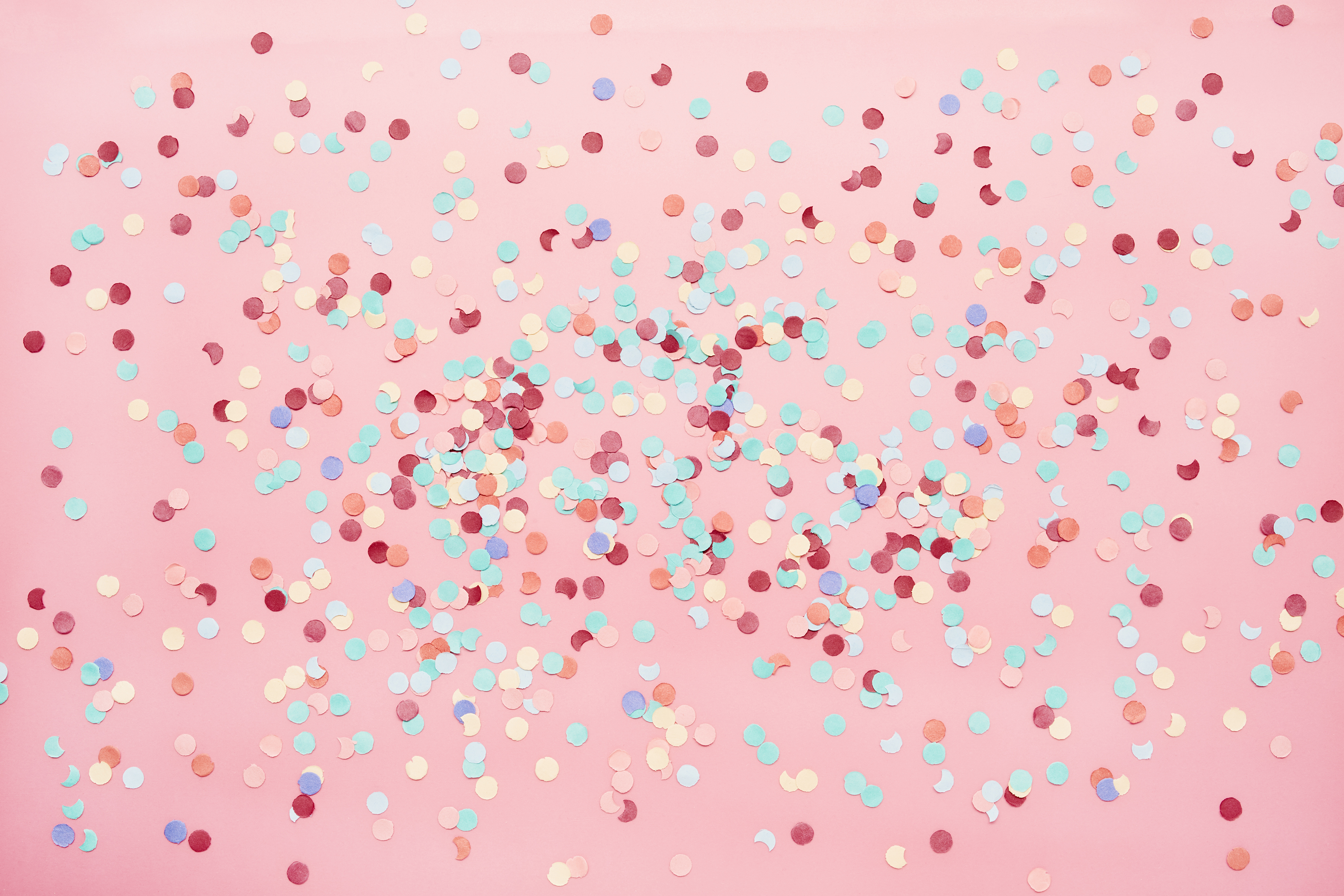 Saavutettavuuden ja esteettömyyden toteutuminen
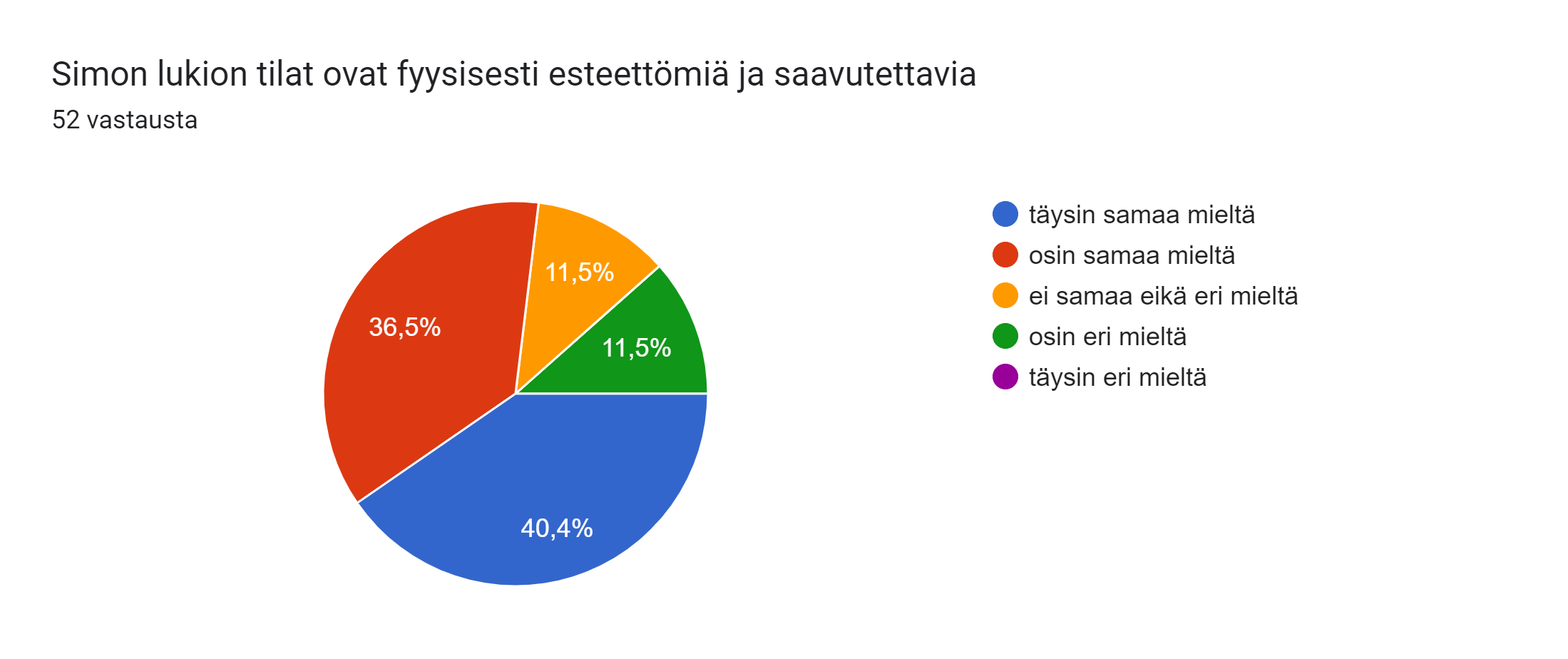 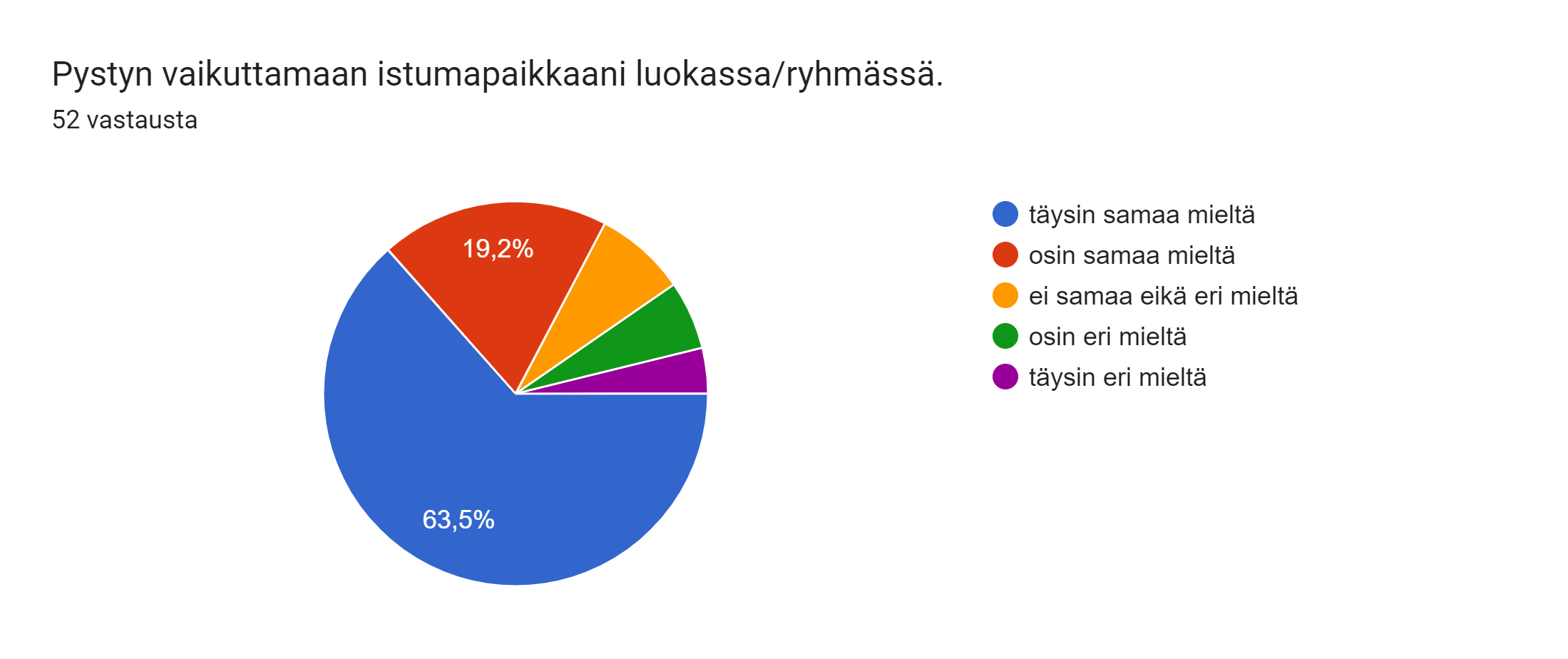 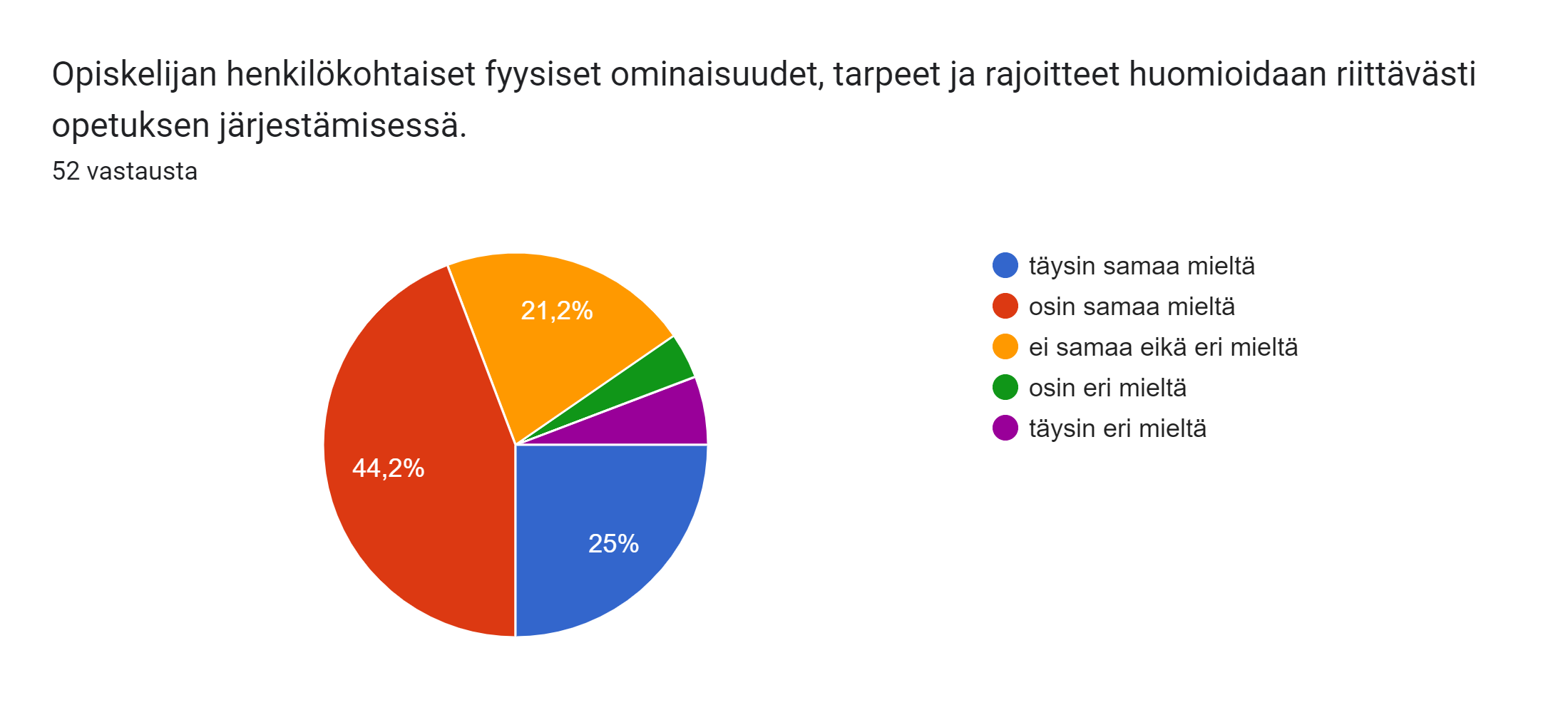 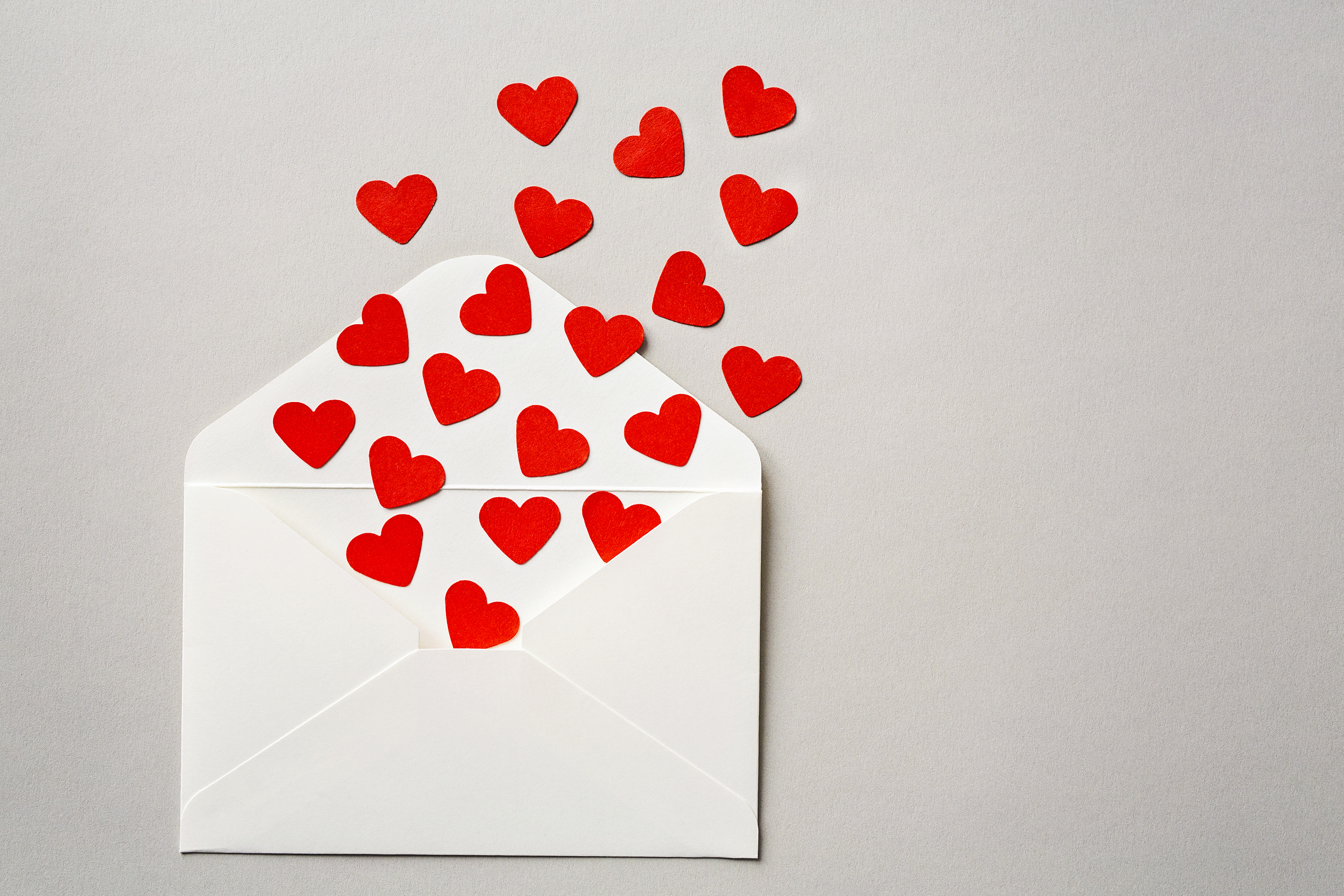 Viestinnän avoimuus
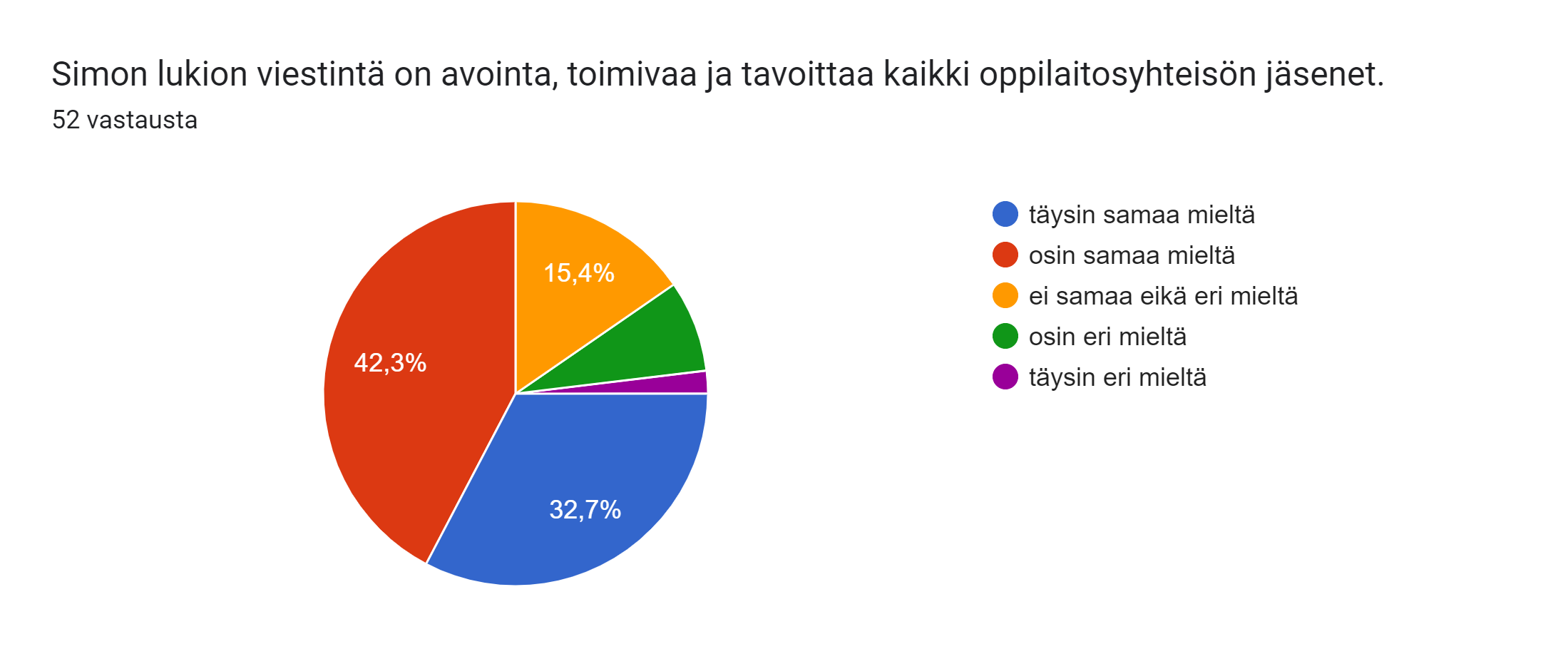 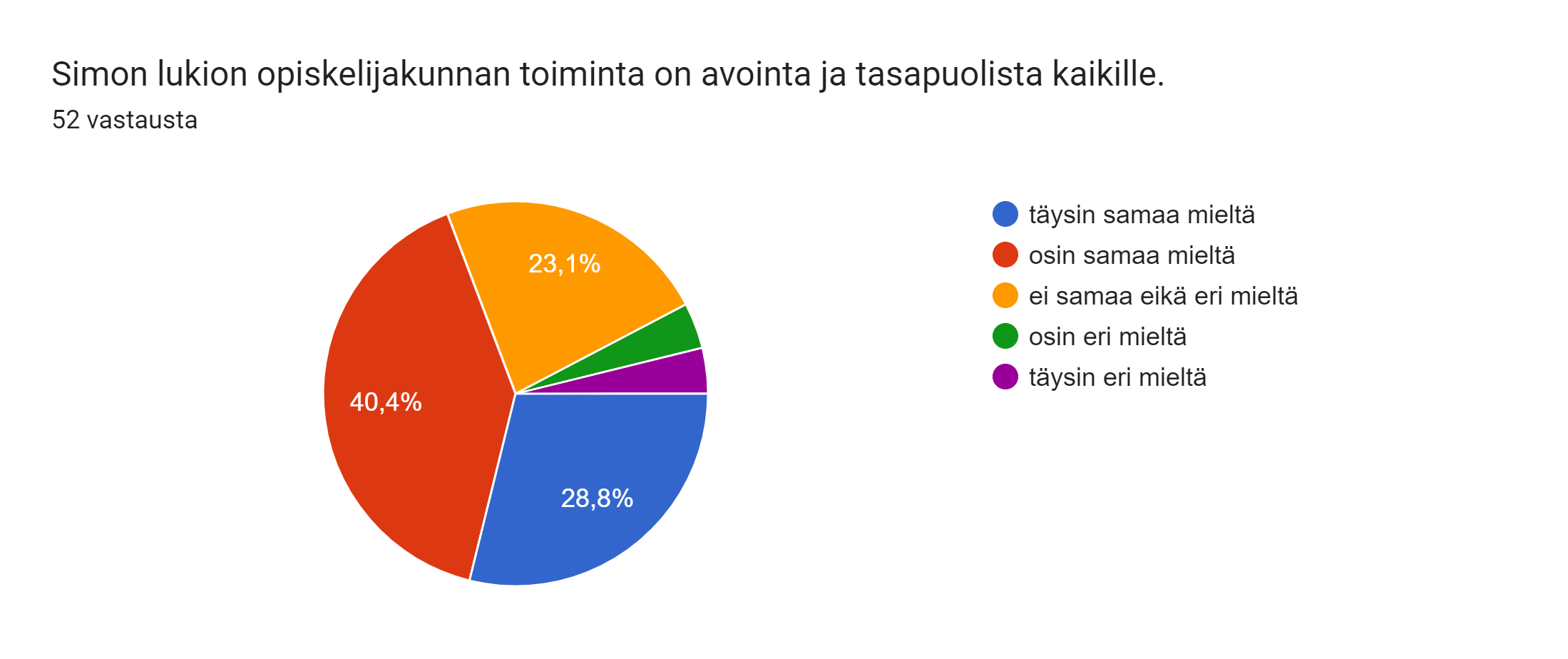 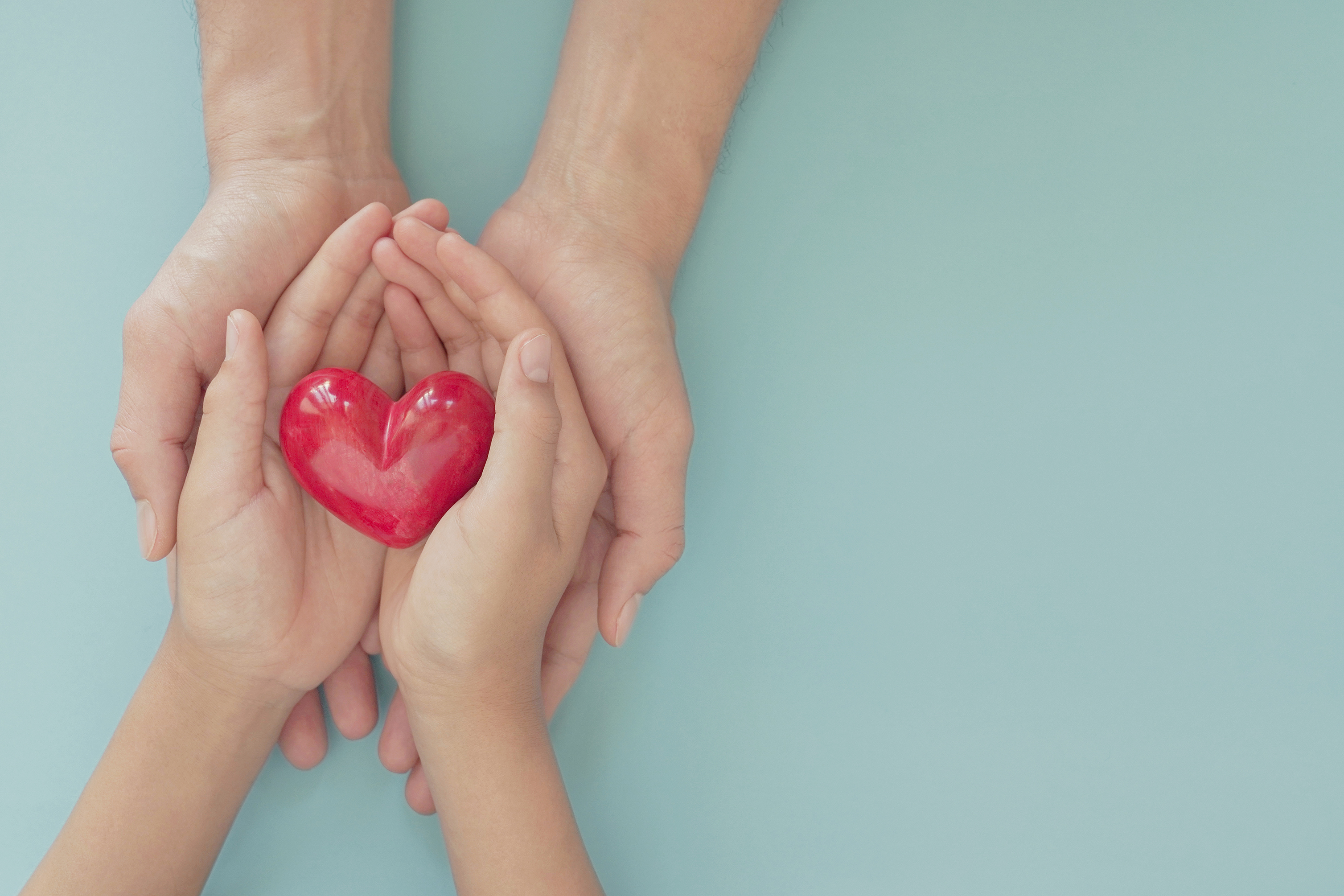 Opiskelun tuen toteutuminen
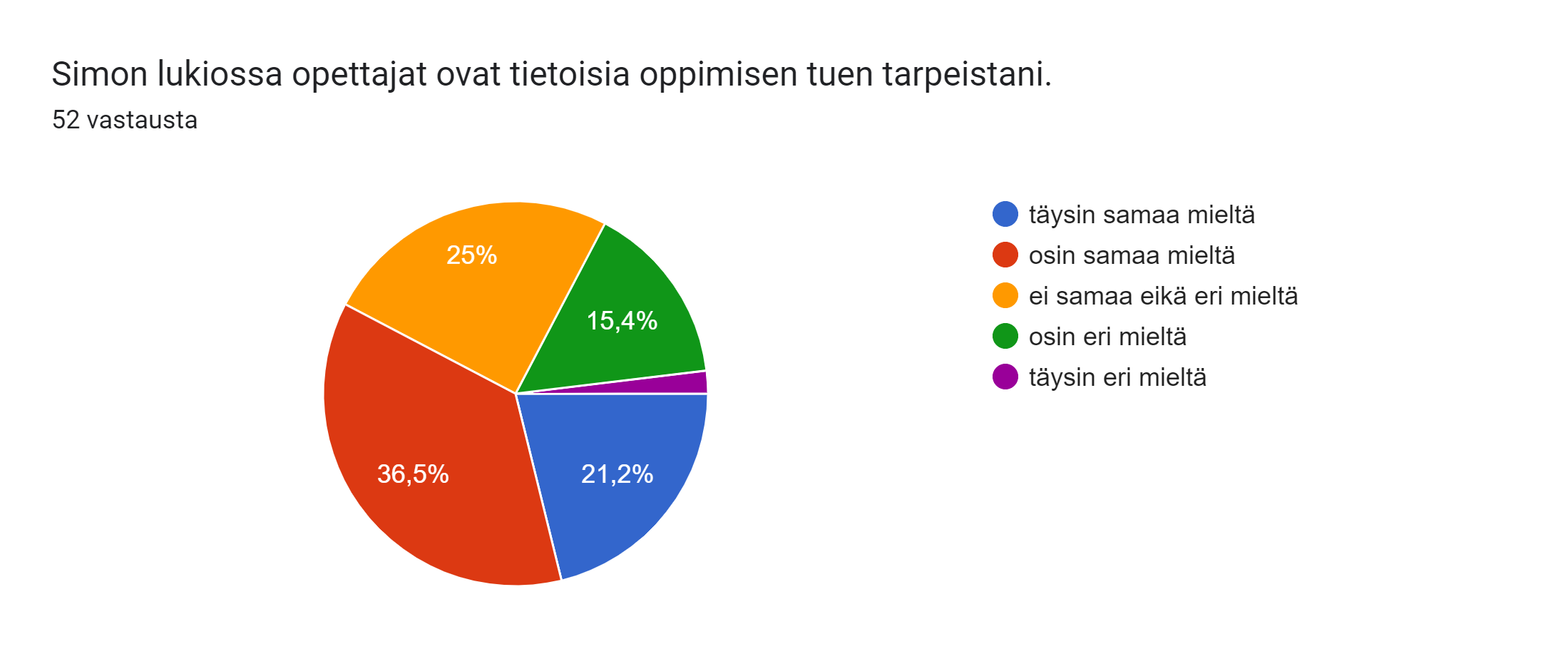 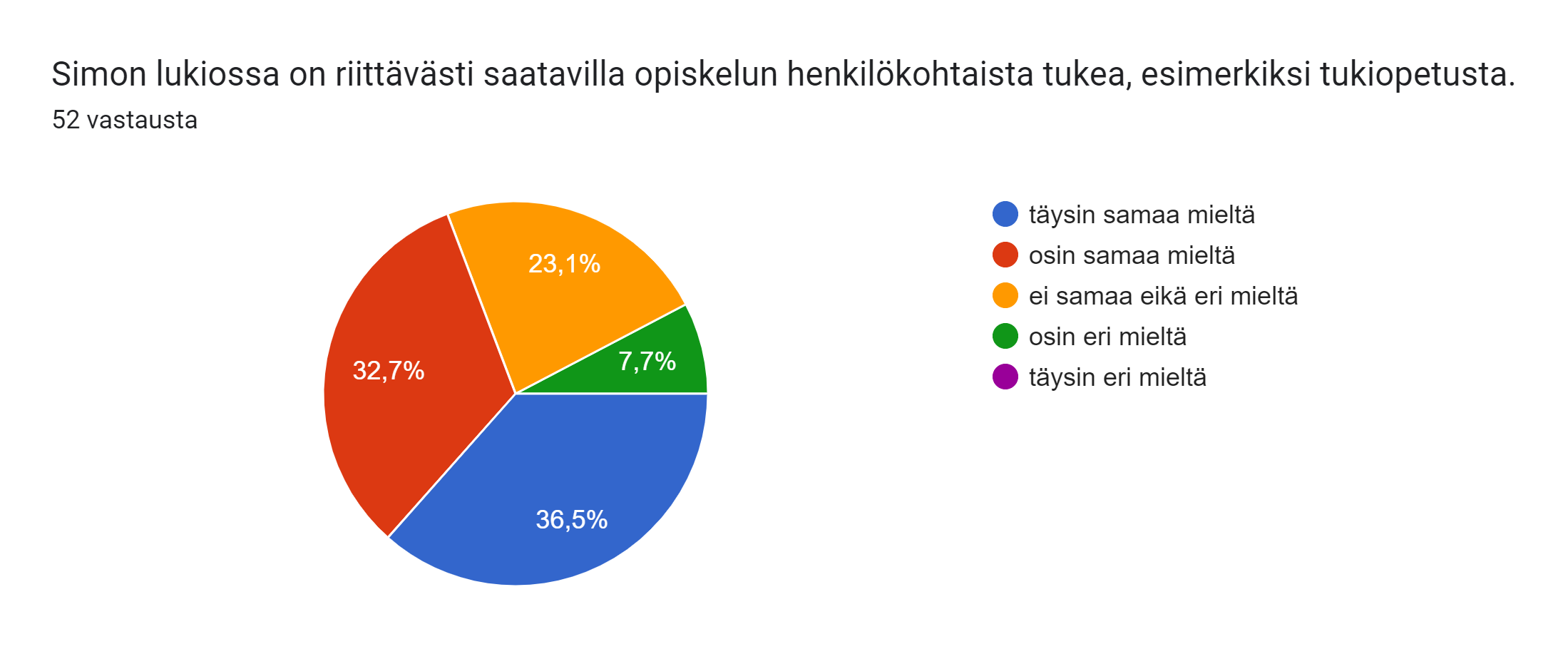 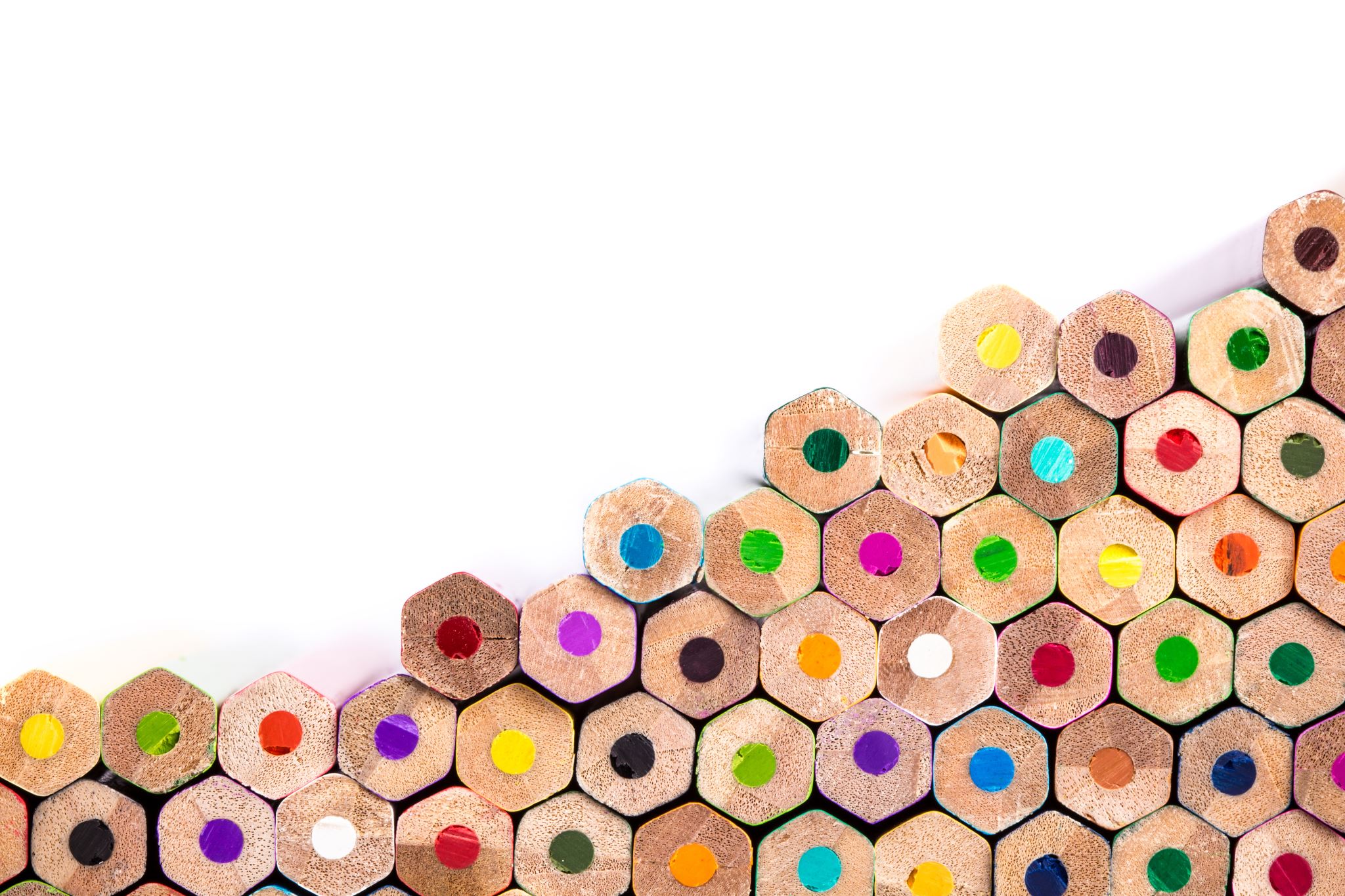 Tasa-arvon toteutuminen
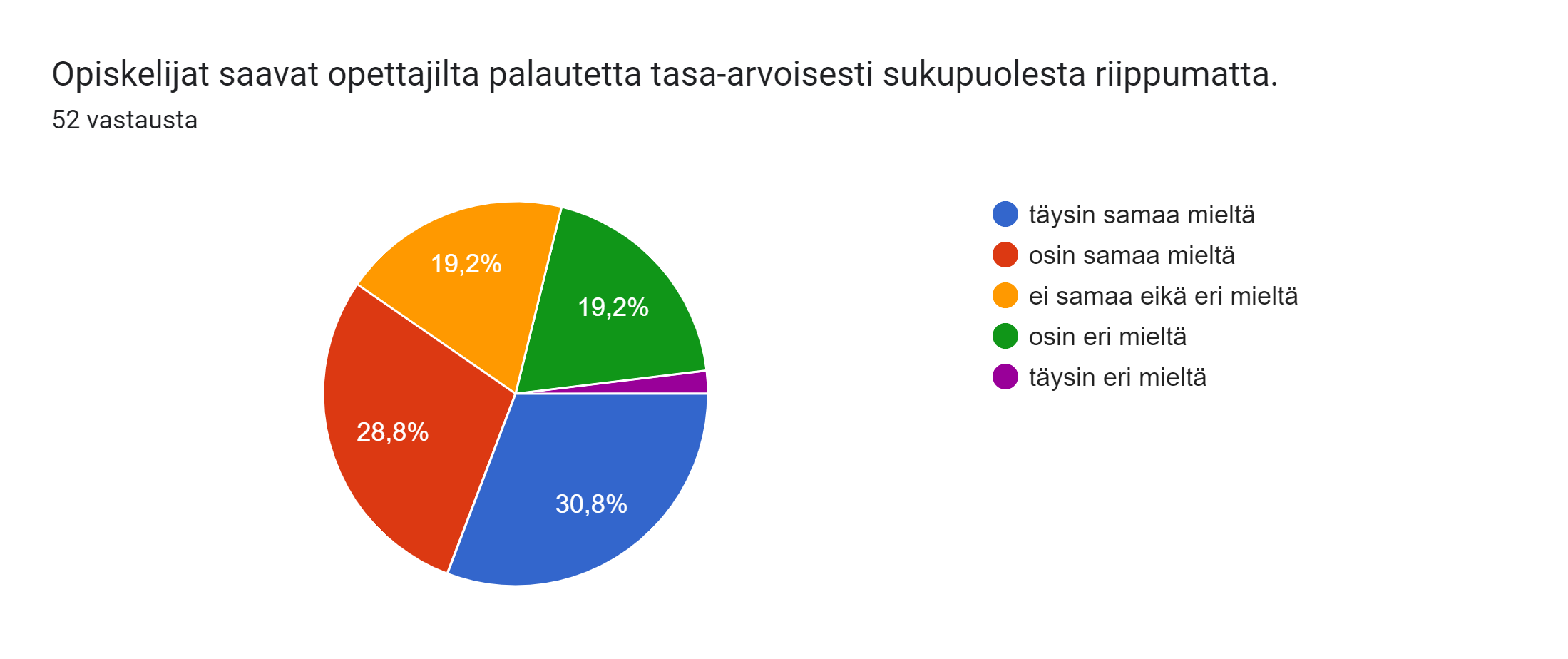 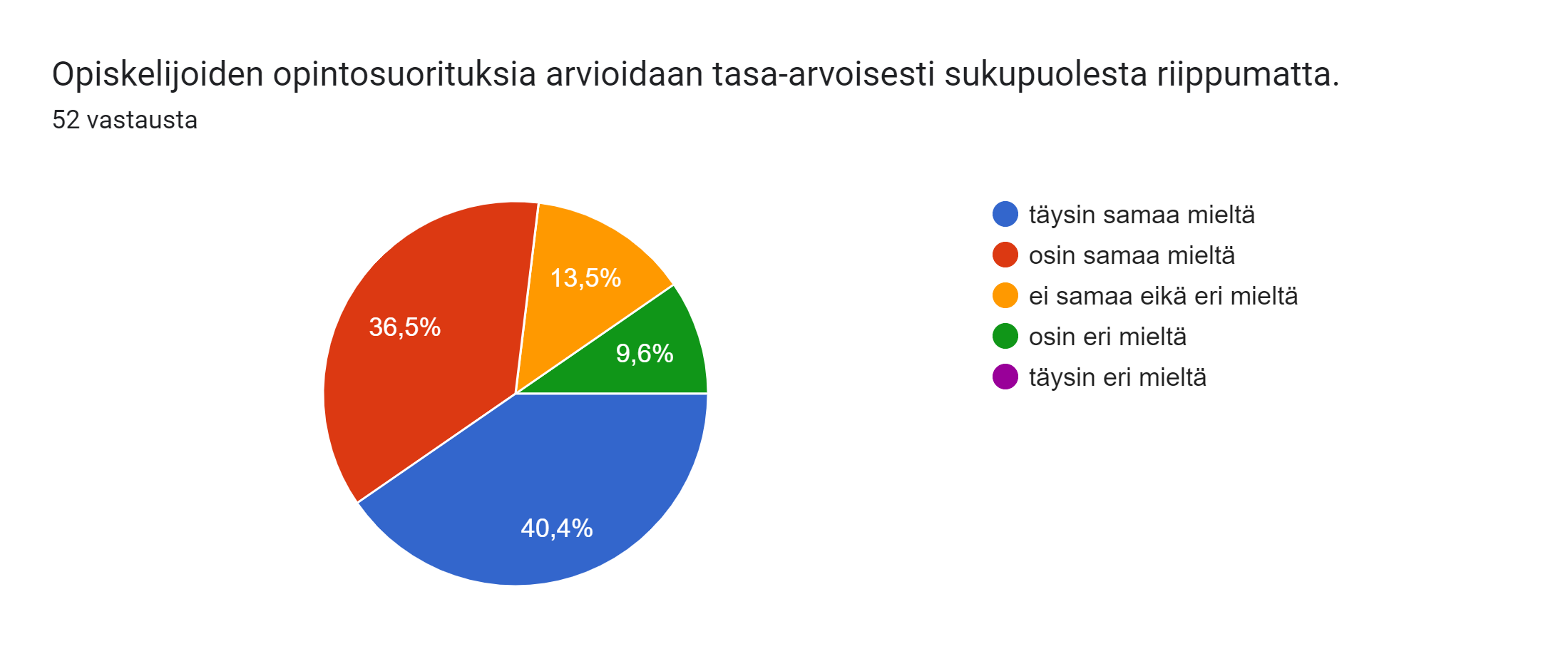 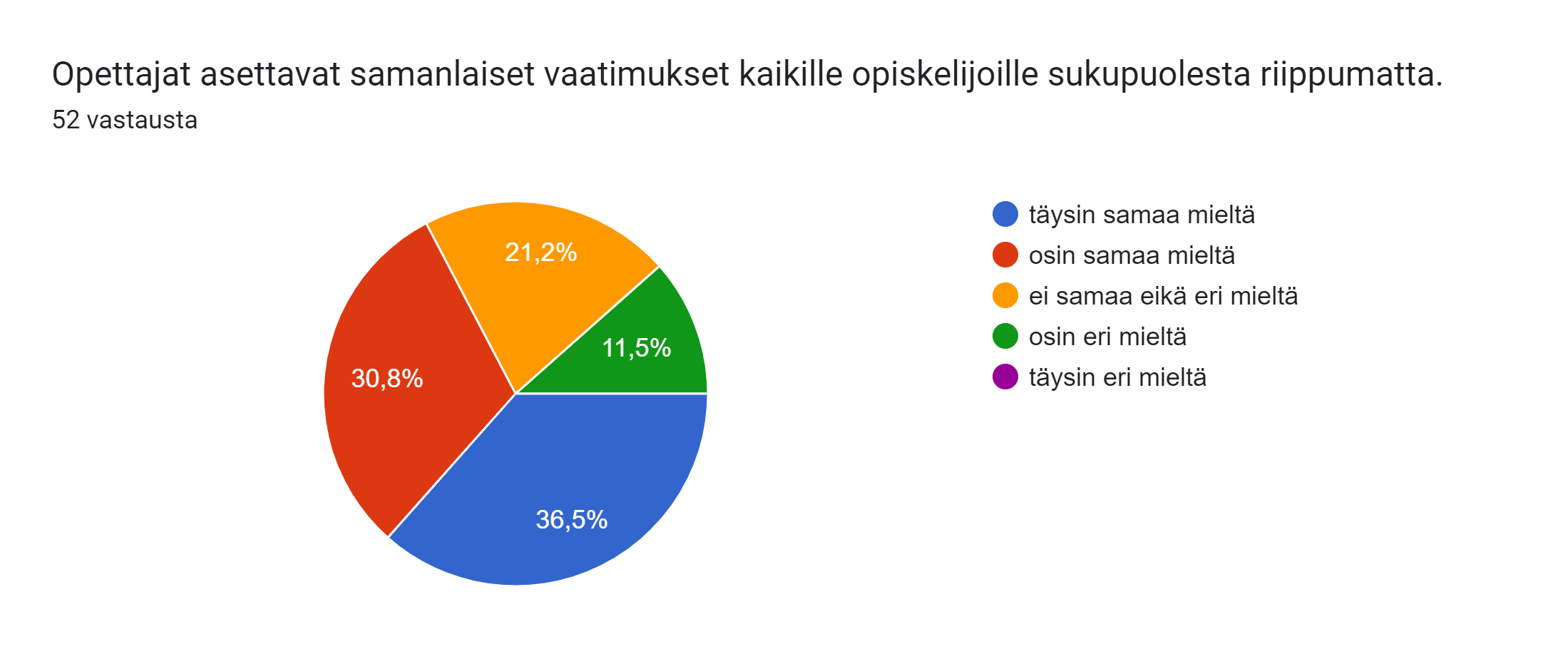 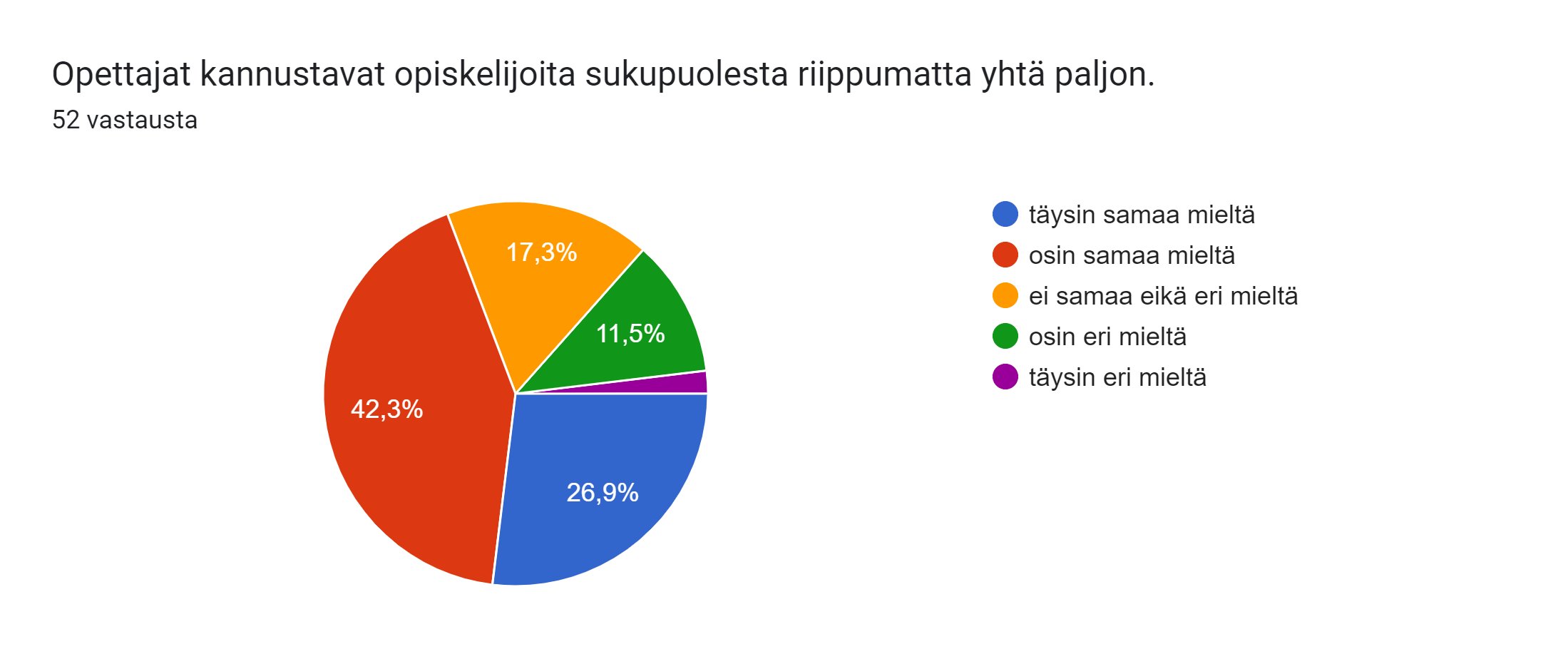 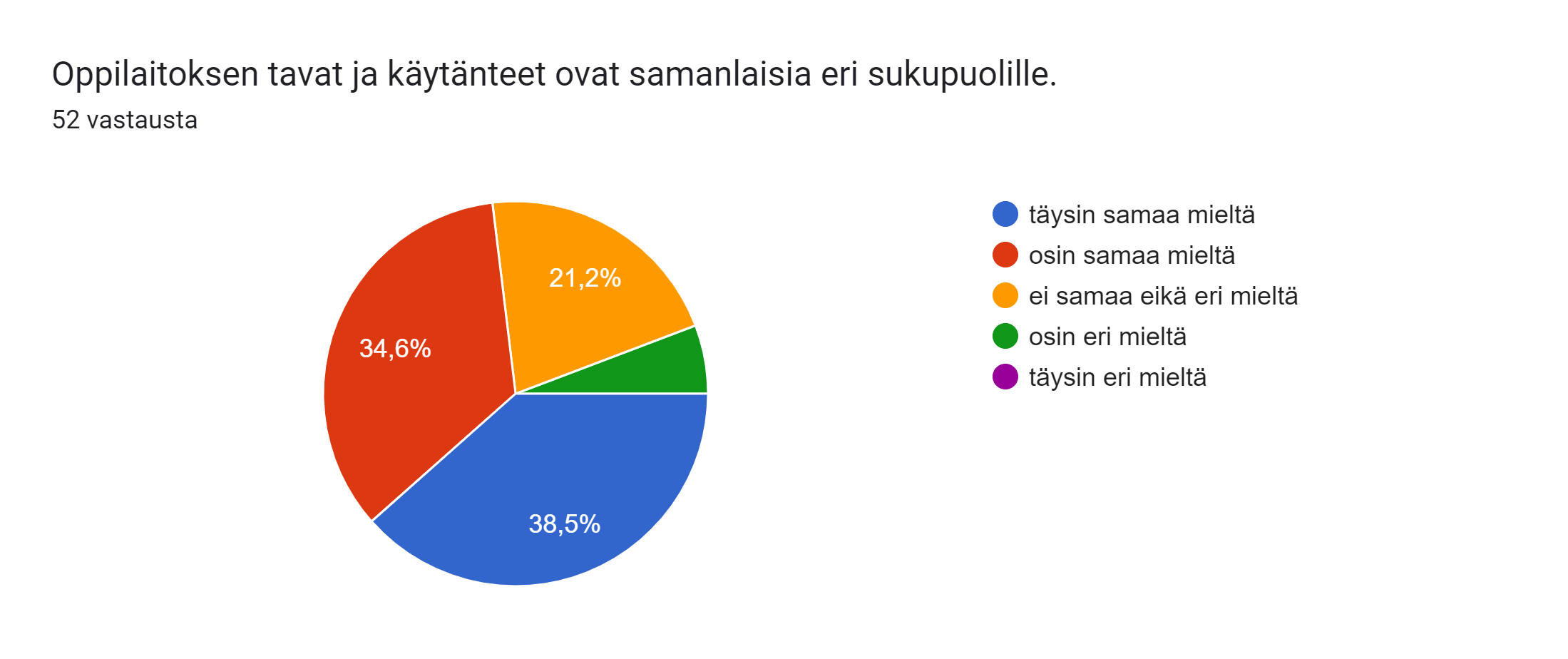 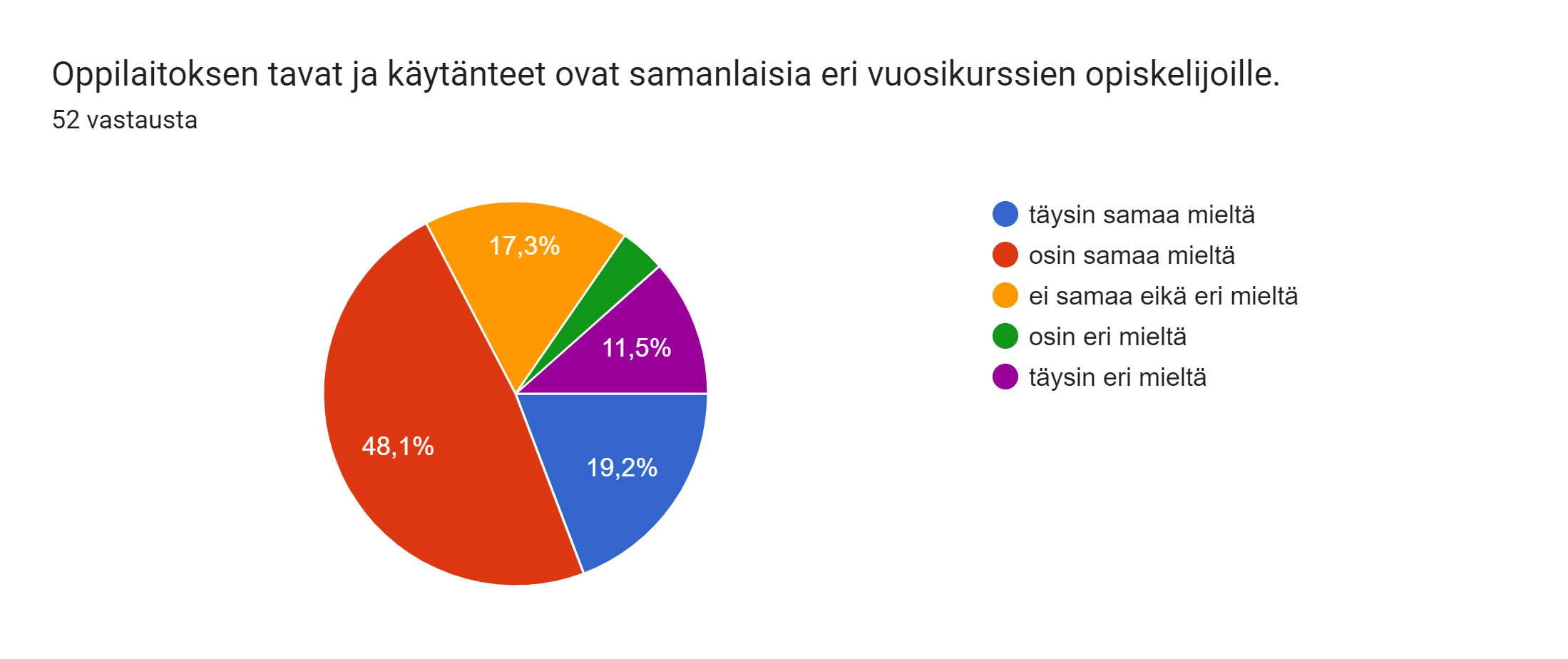 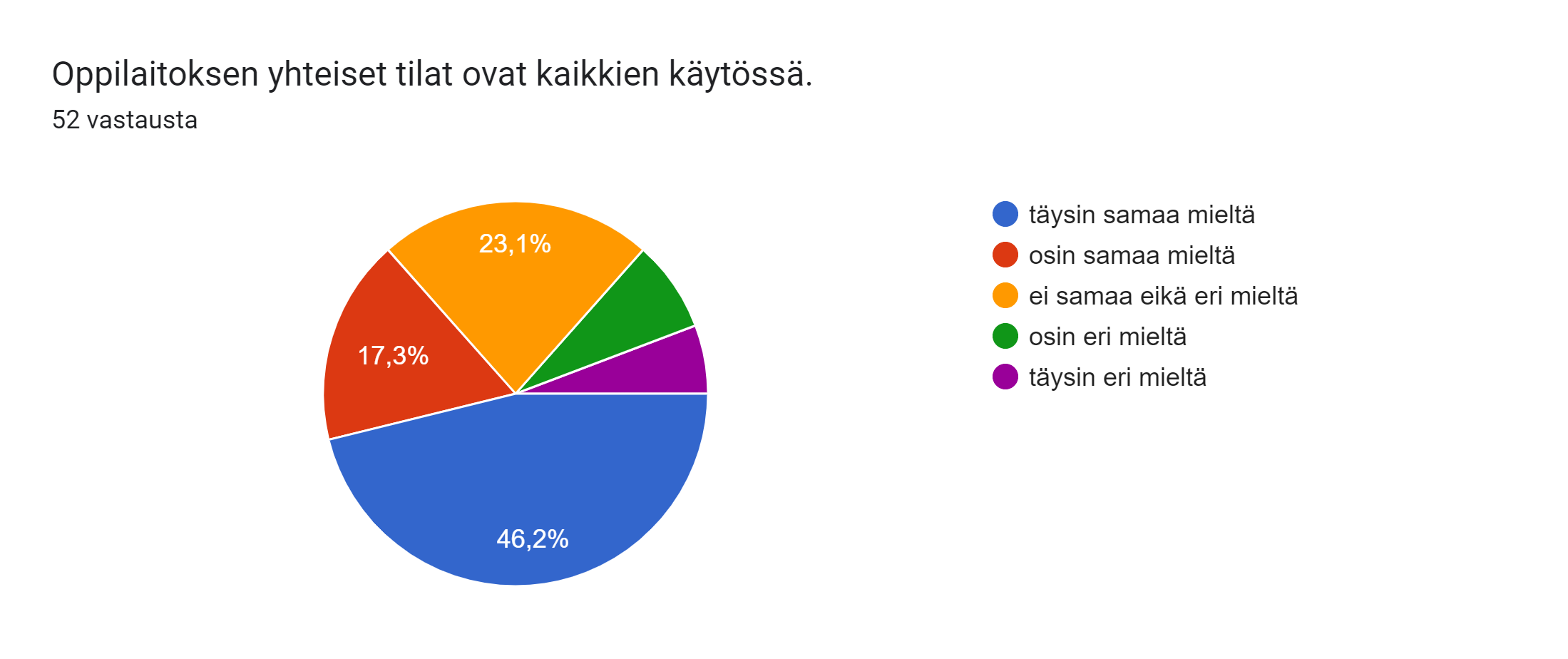 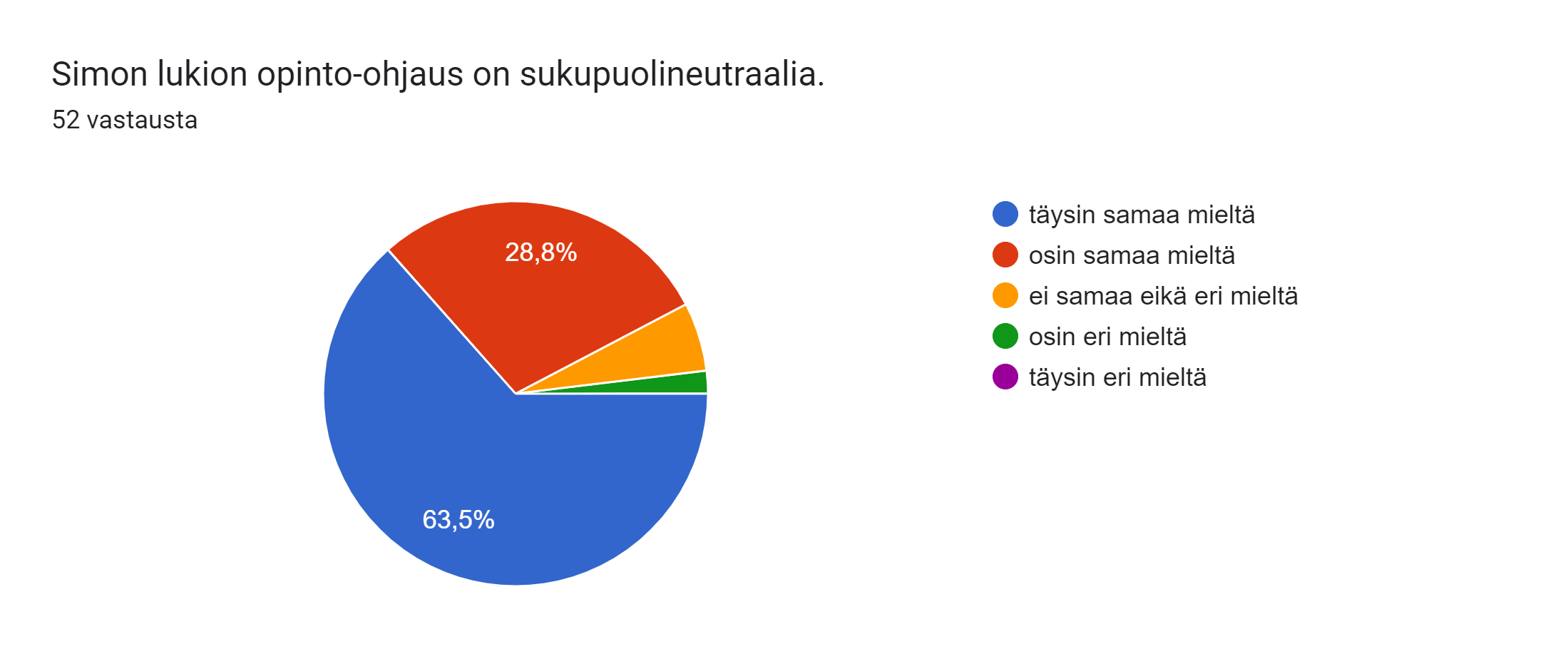 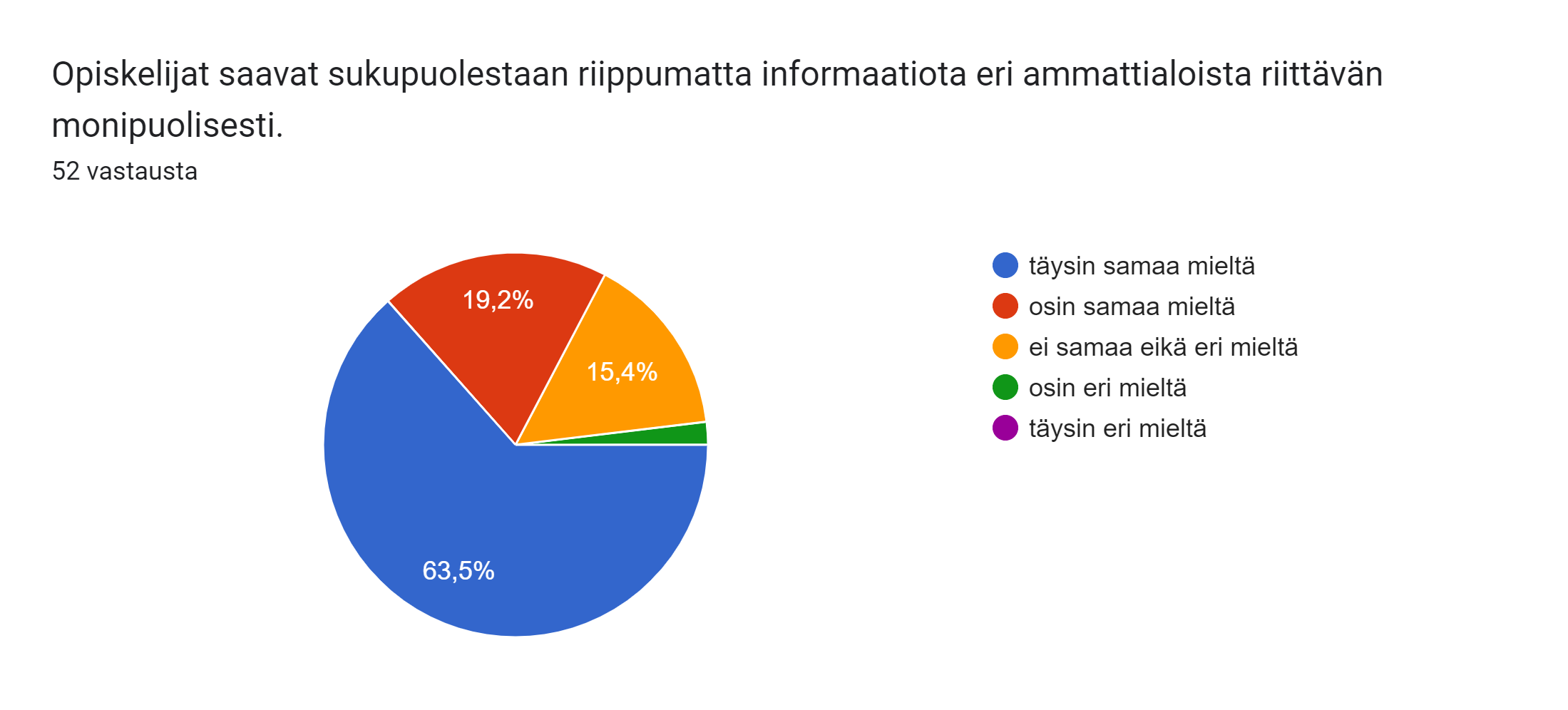 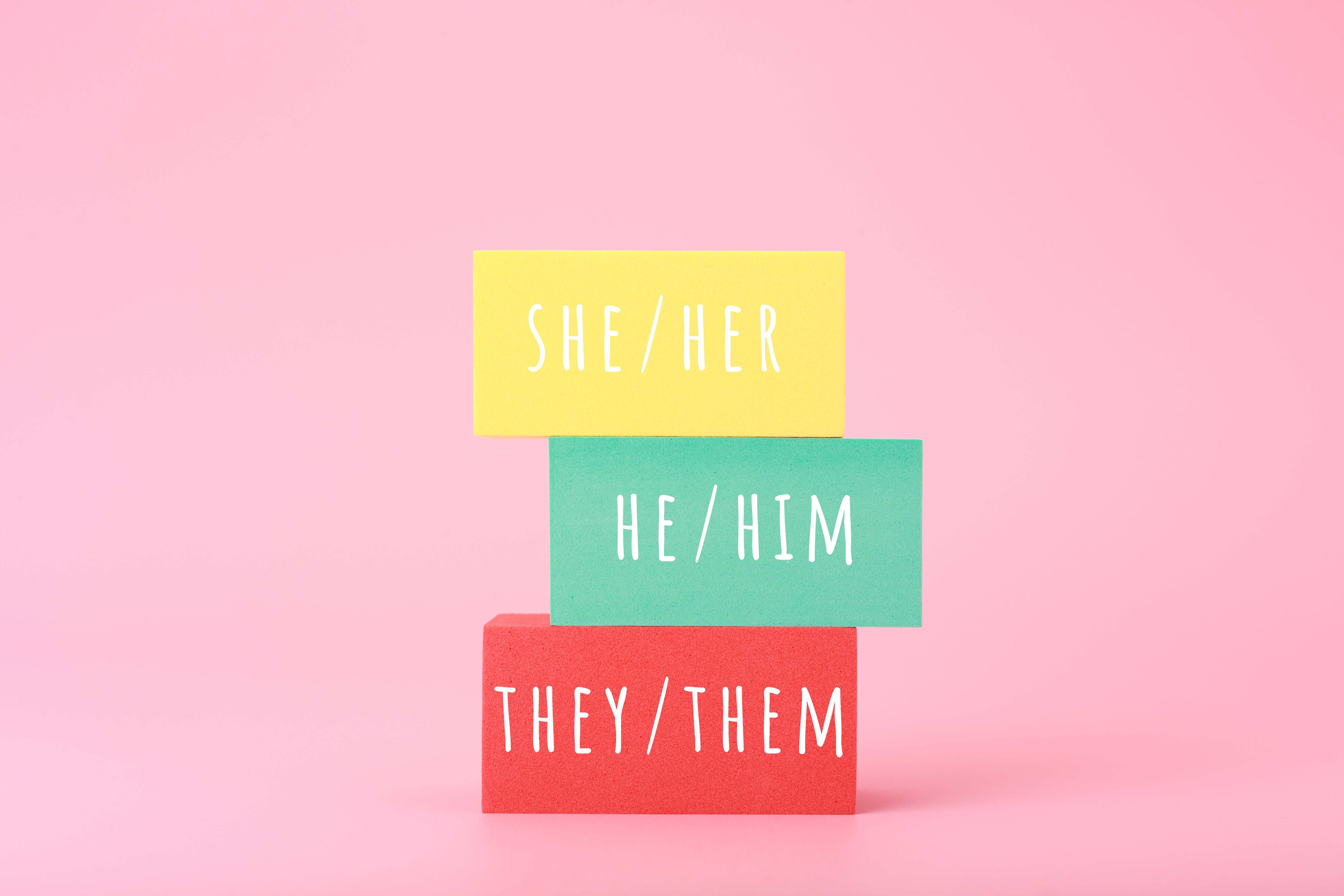 Sukupuolisensitiivisyyden toteutuminen
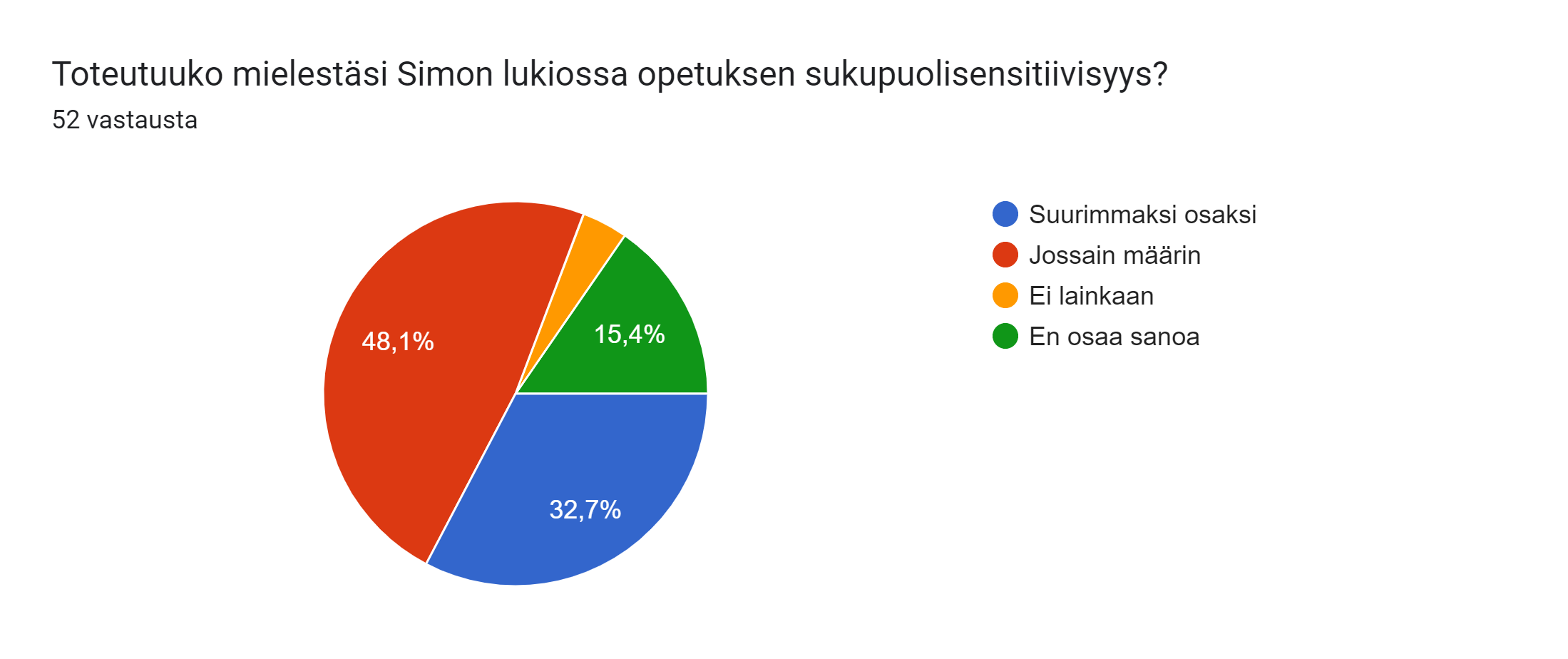 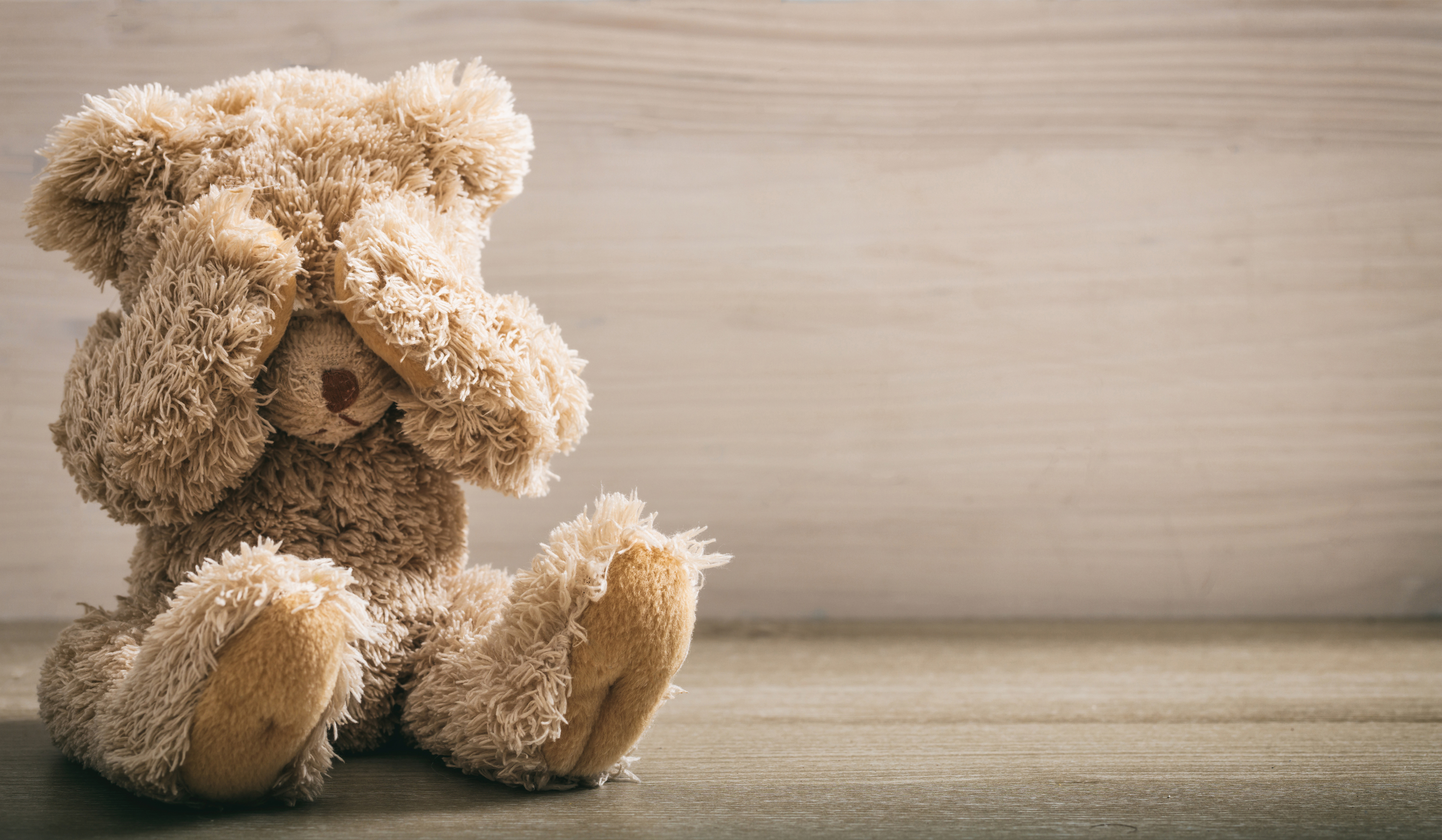 Syrjinnän kokemukset
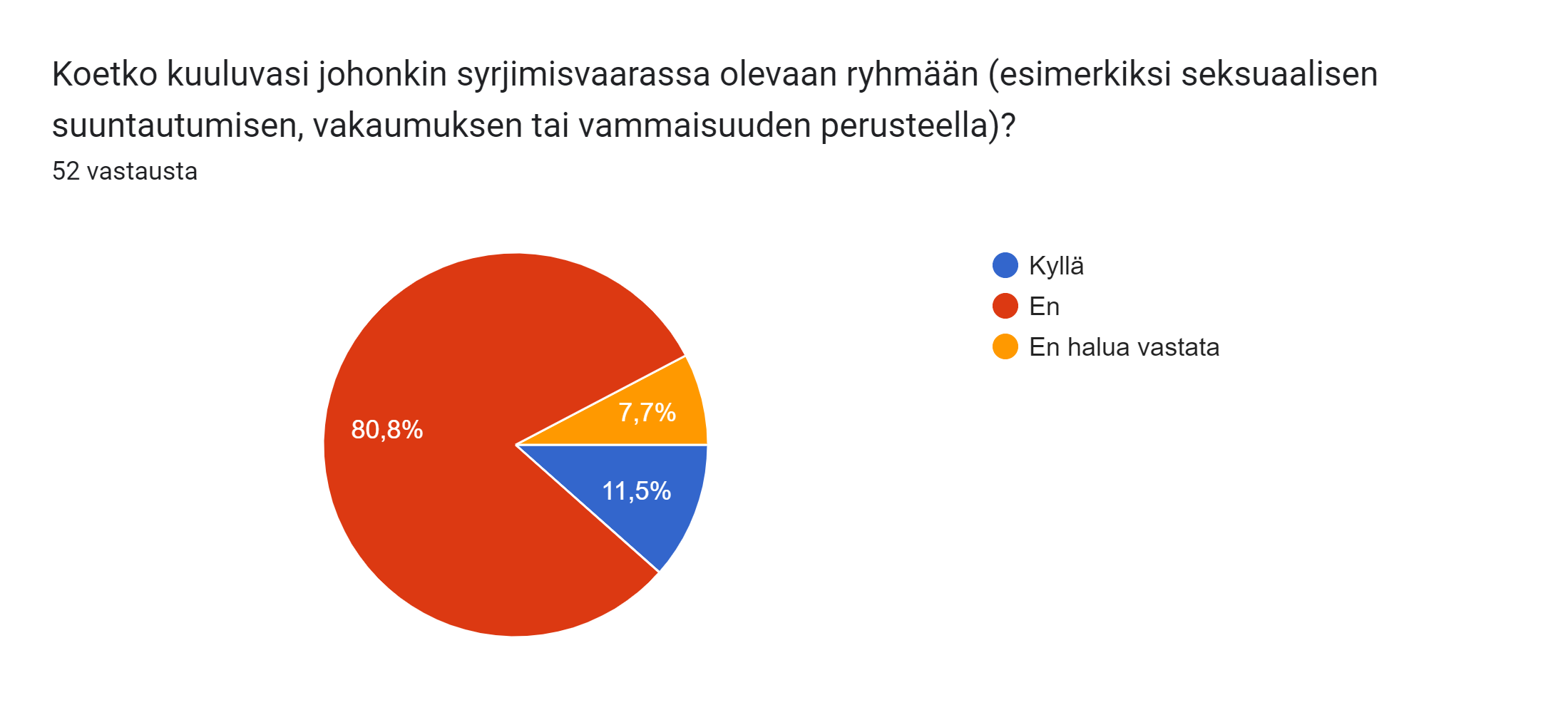 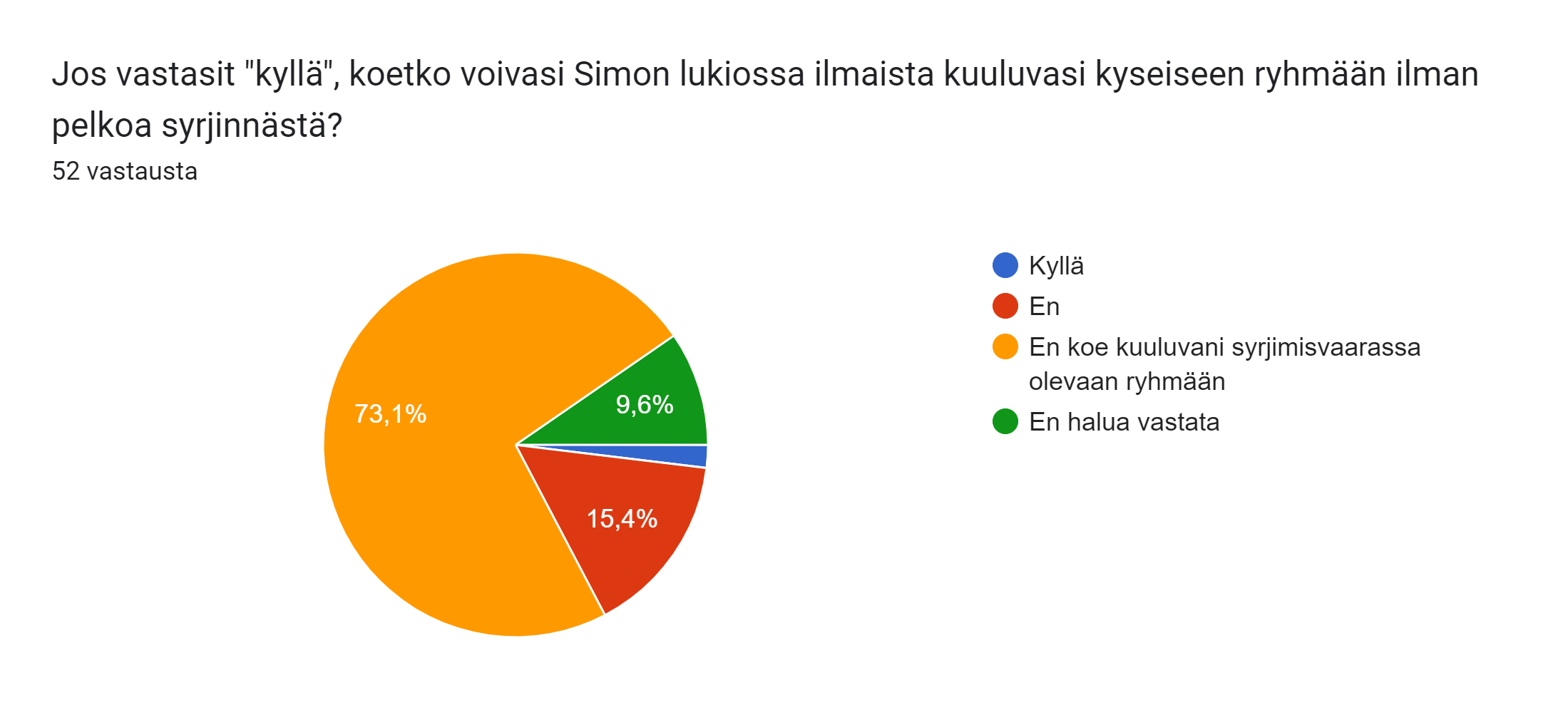 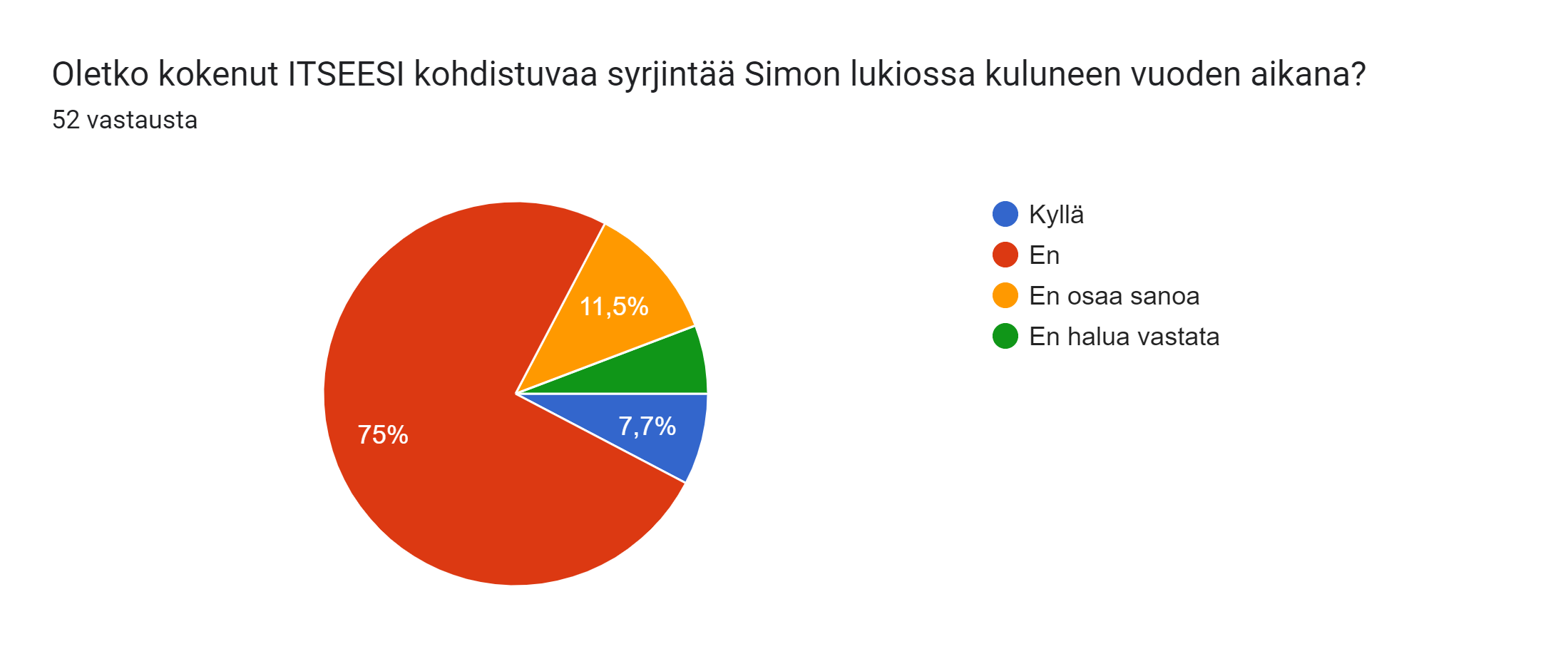 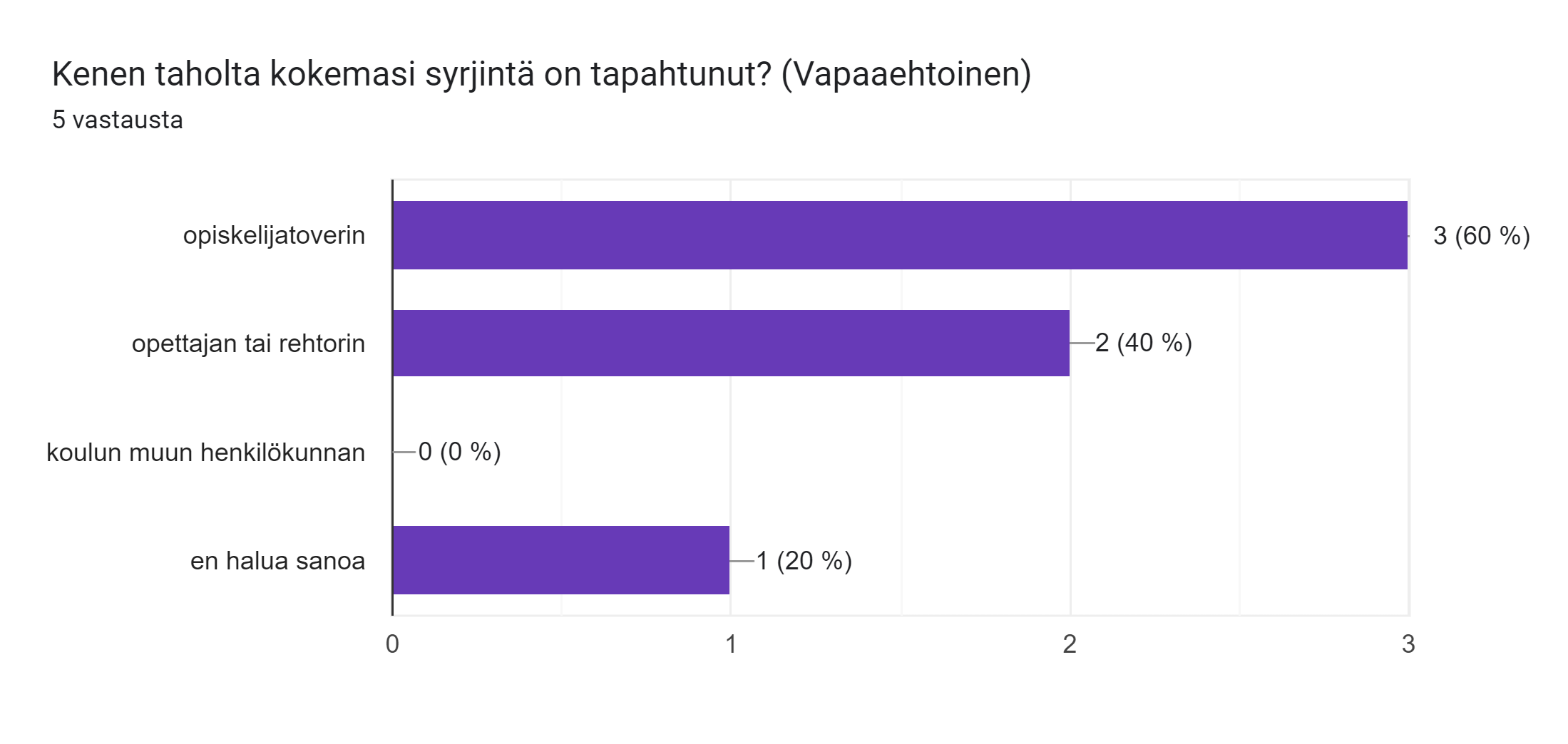 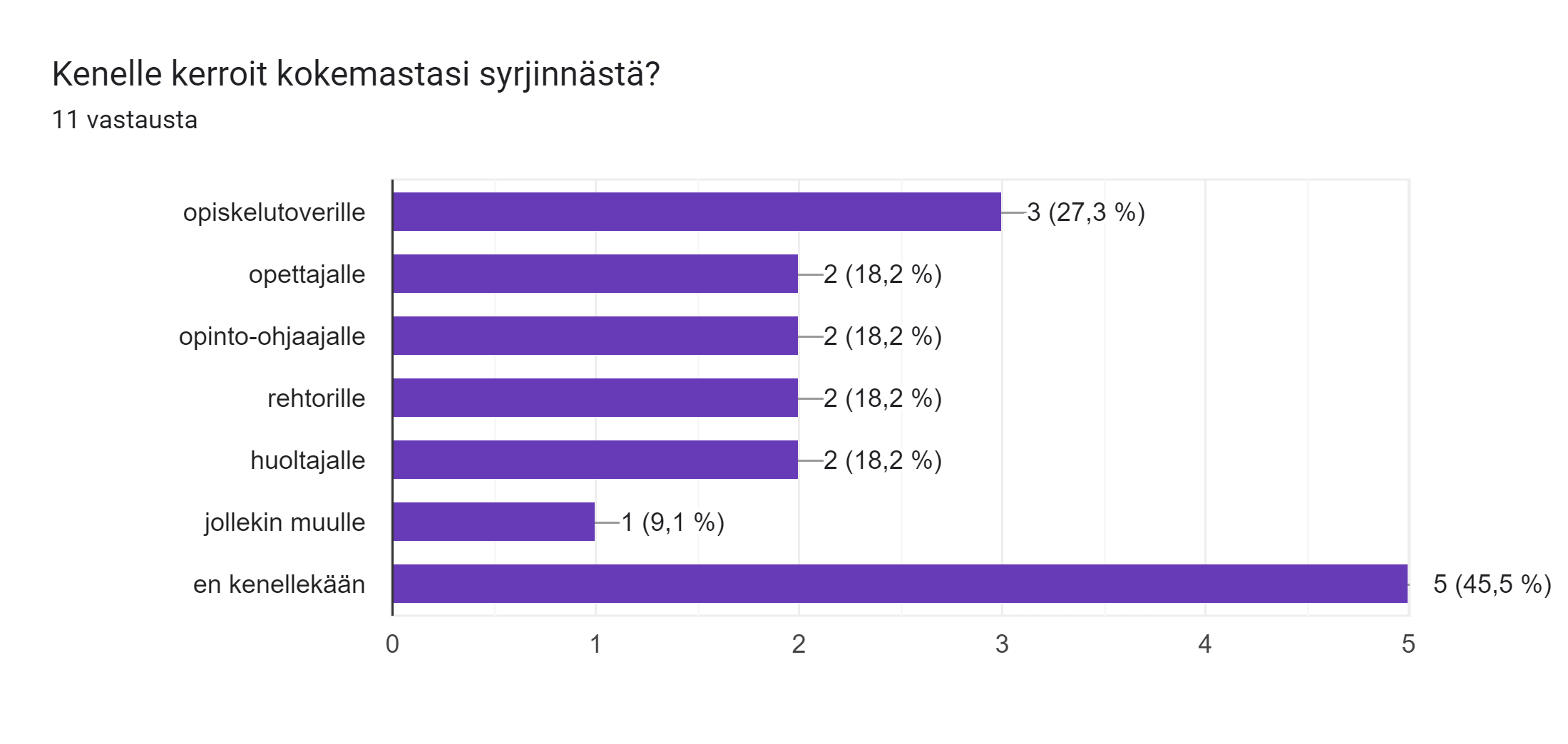 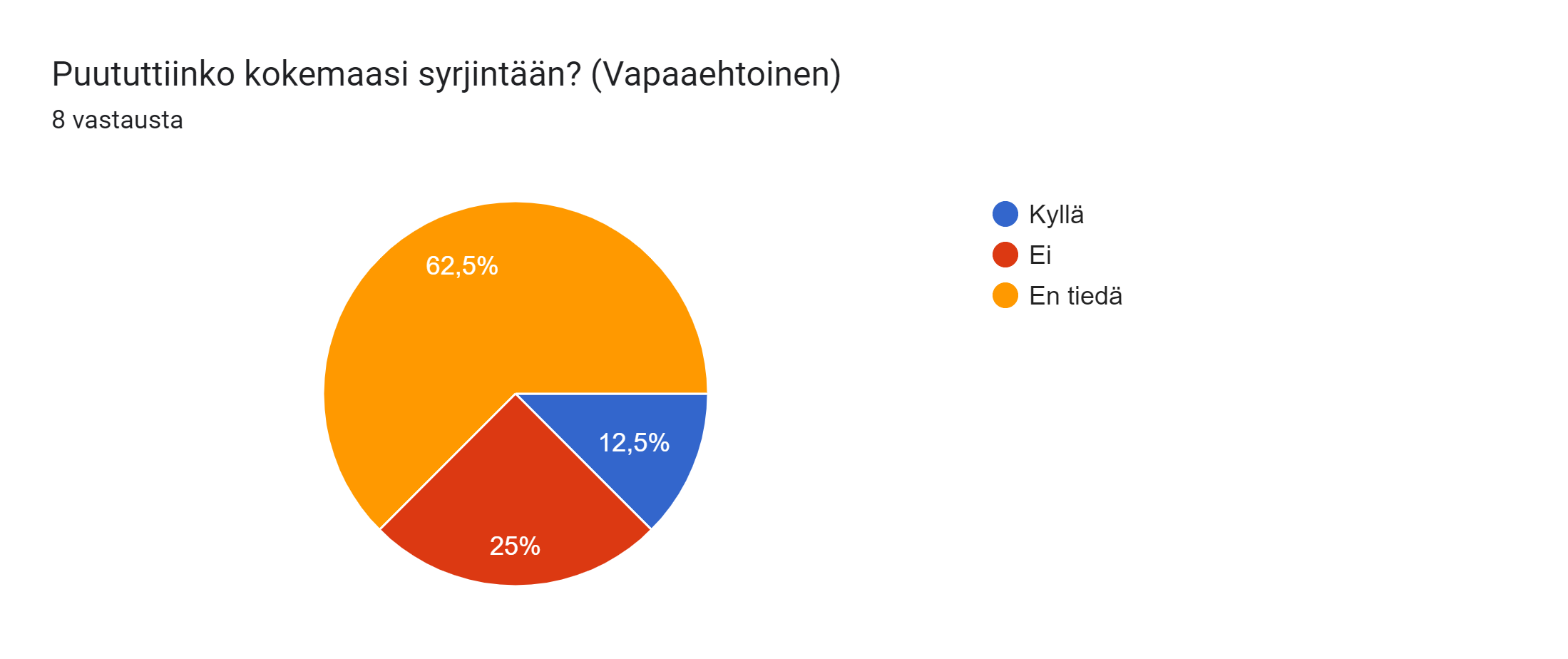 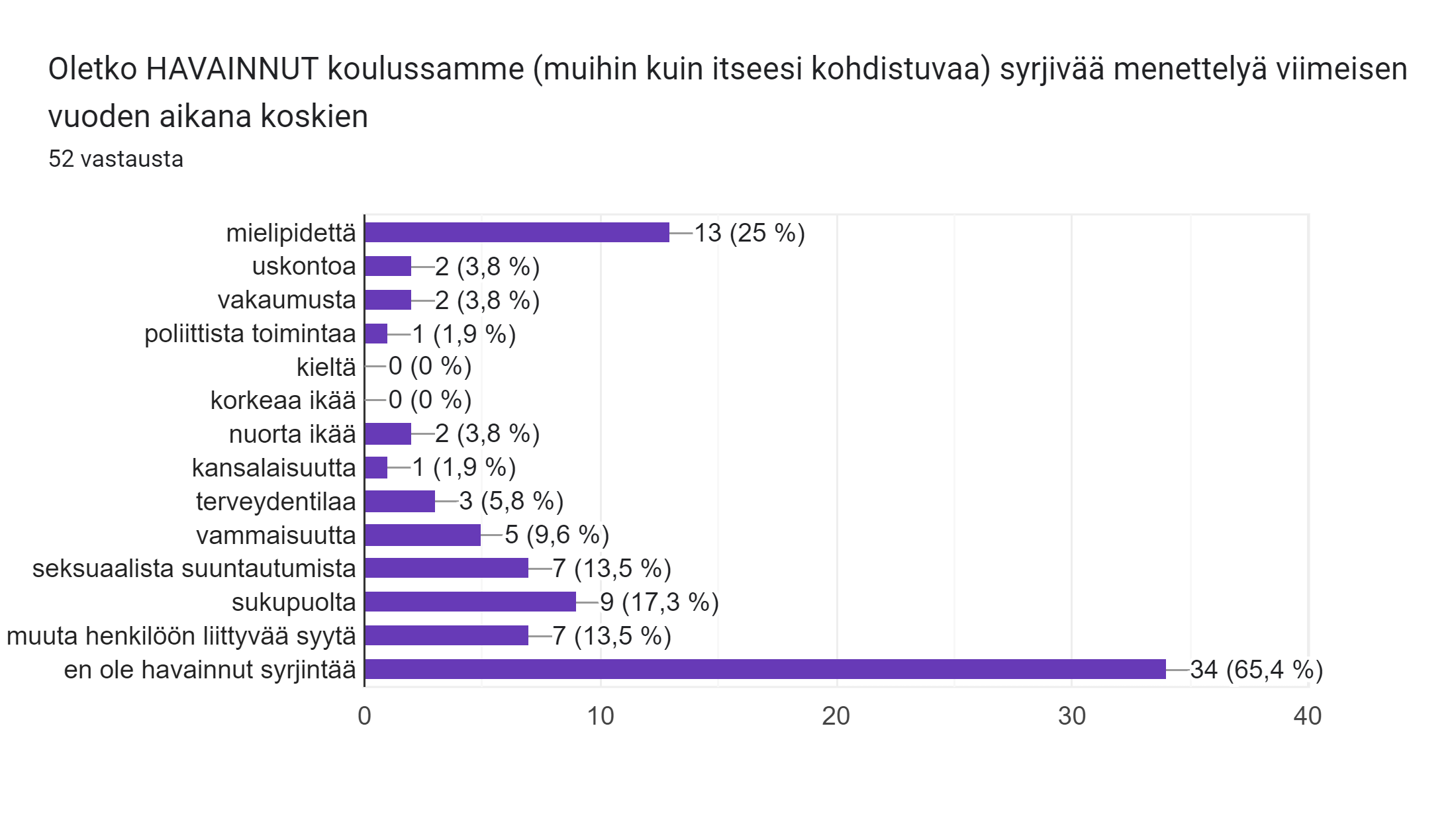 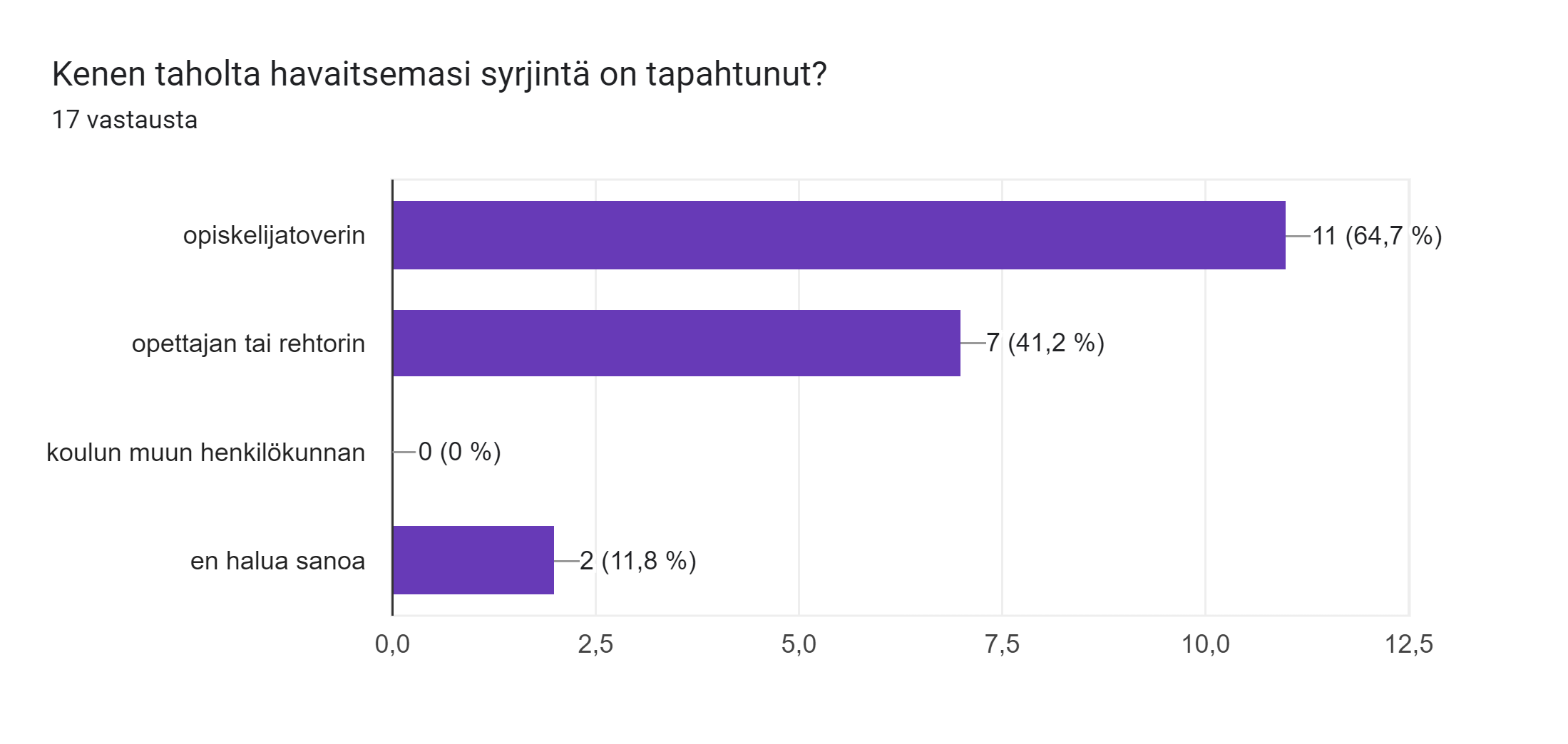 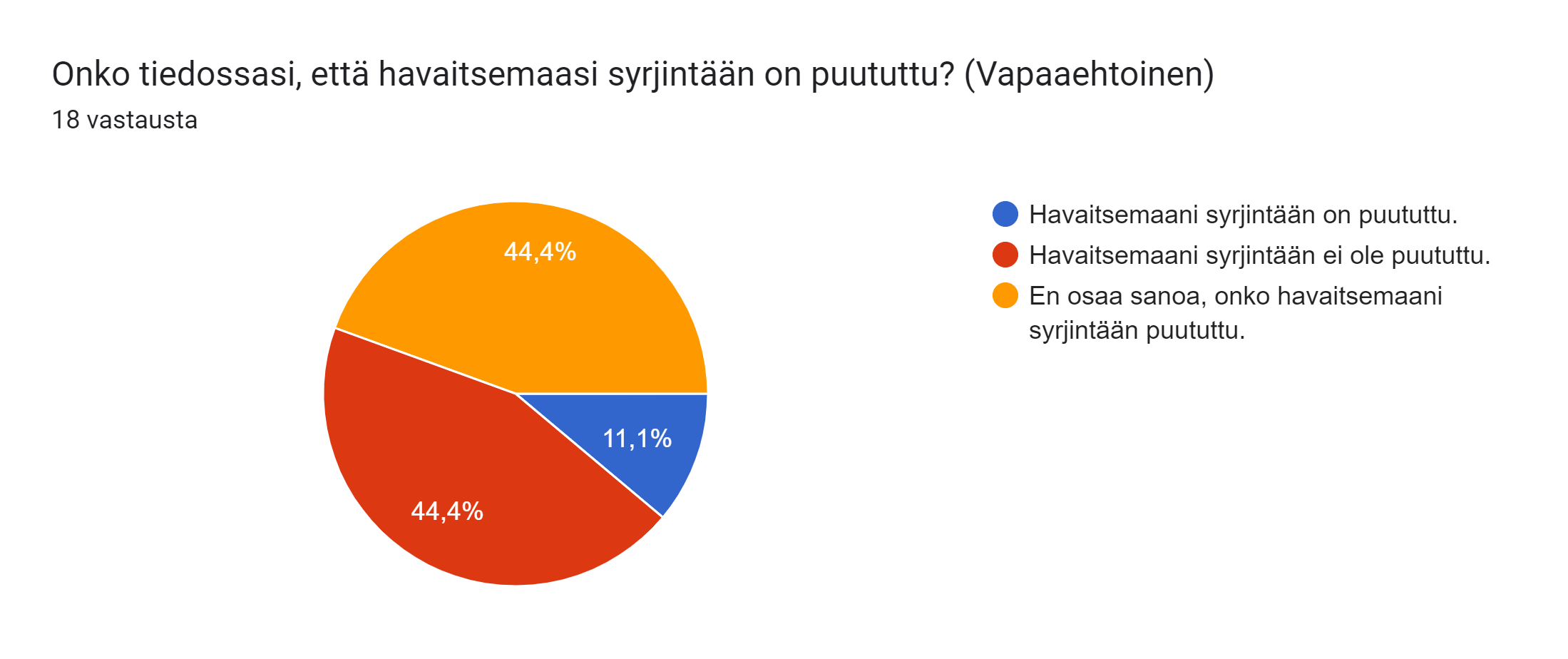 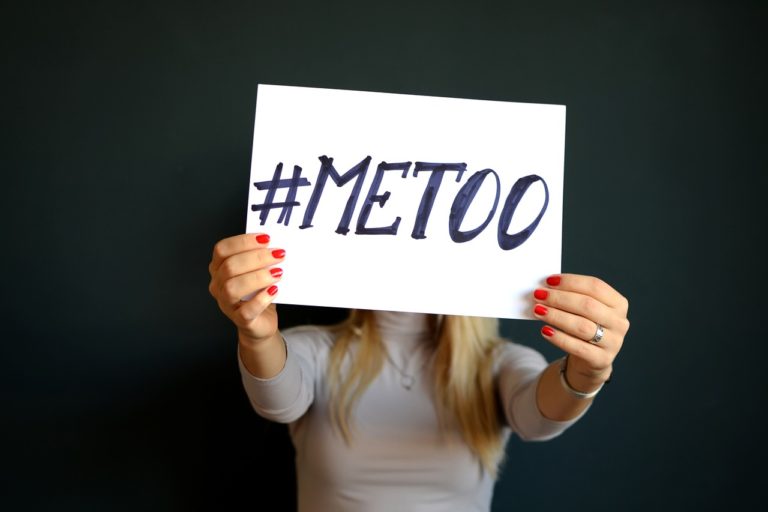 Seksuaalisen häirinnän kokemukset
Onko joku oppilaitosyhteisömme jäsen (opiskelija tai henkilökunnan jäsen) viimeisen vuoden aikana...
Tämä valokuva, tekijä Tuntematon tekijä, käyttöoikeus: CC BY-NC-ND.
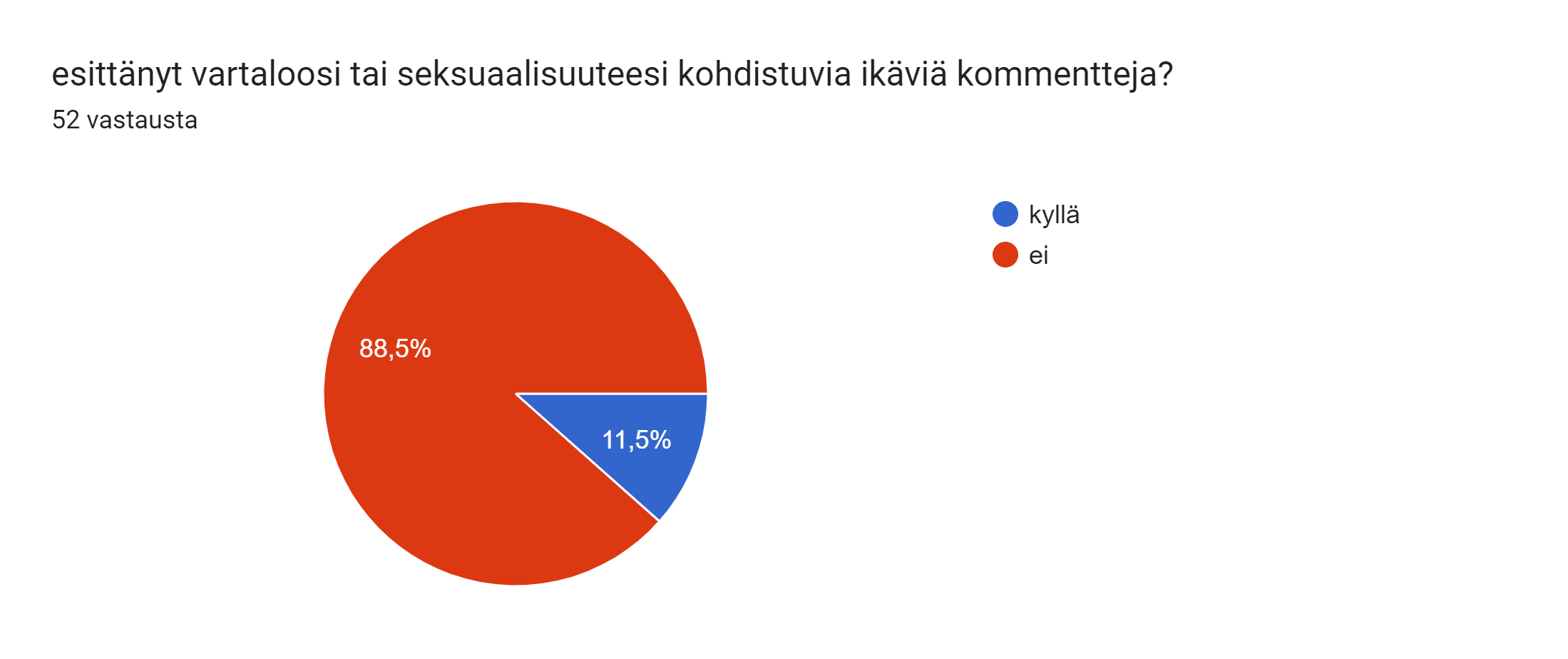 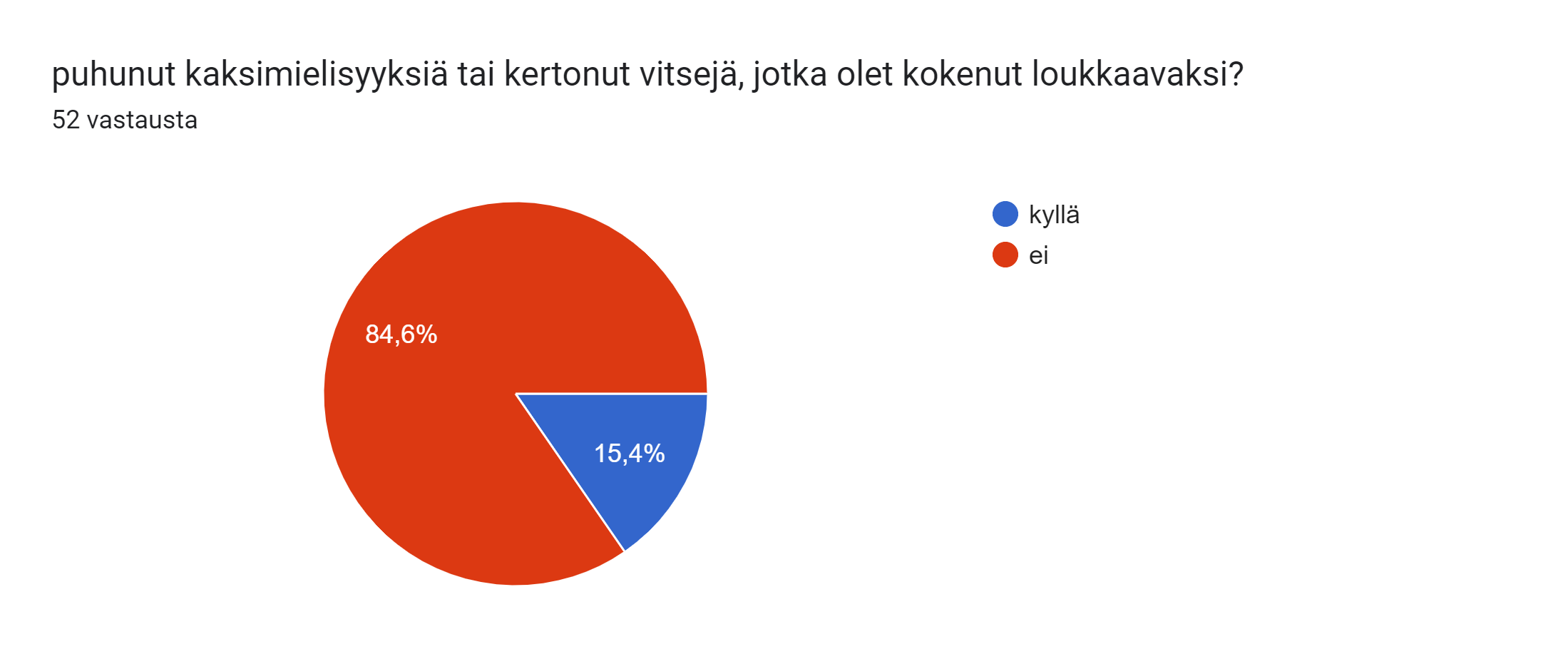 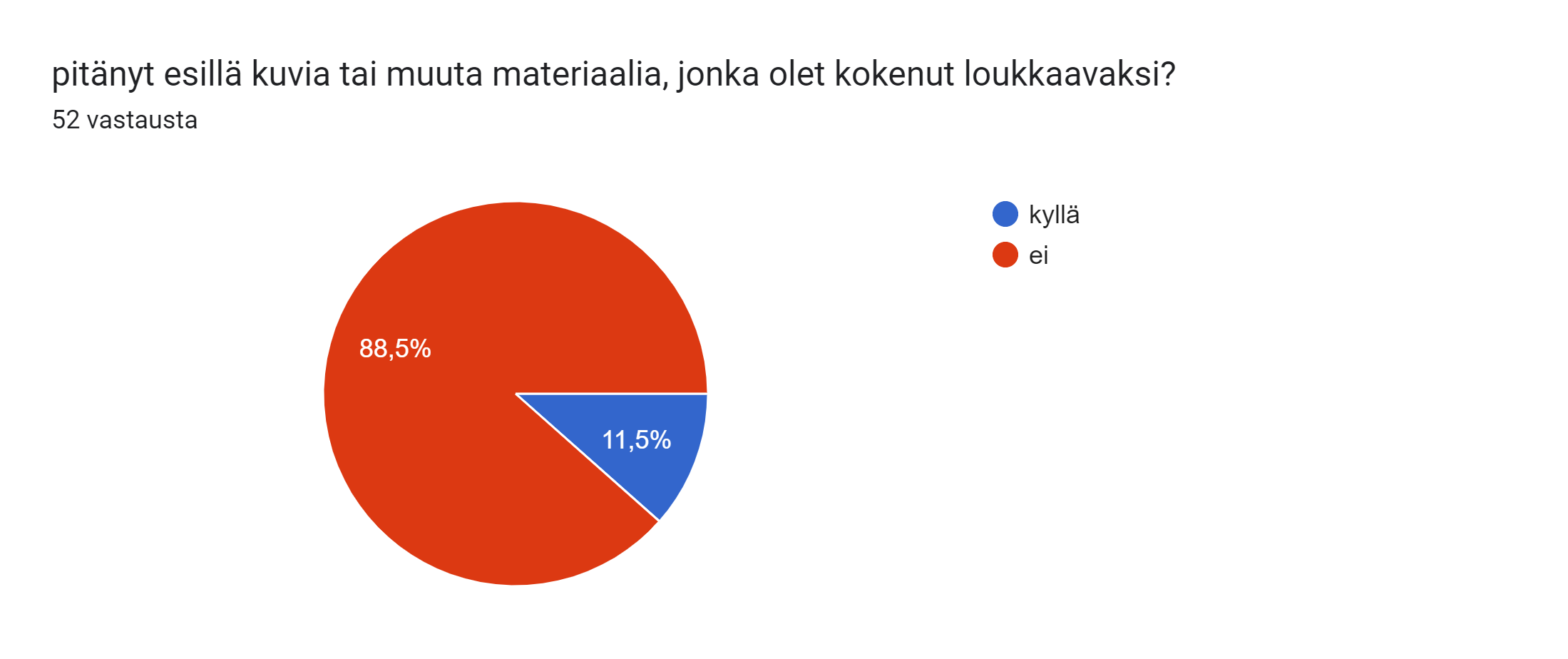 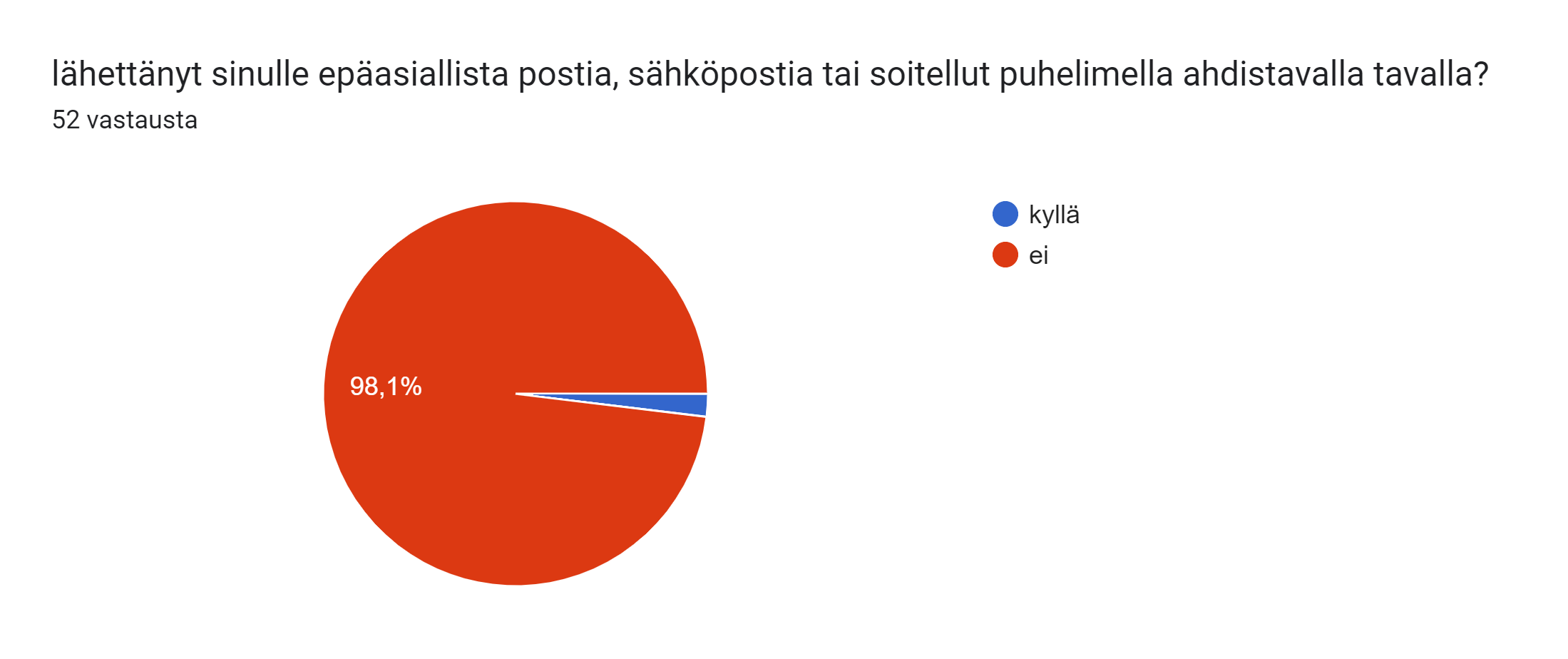 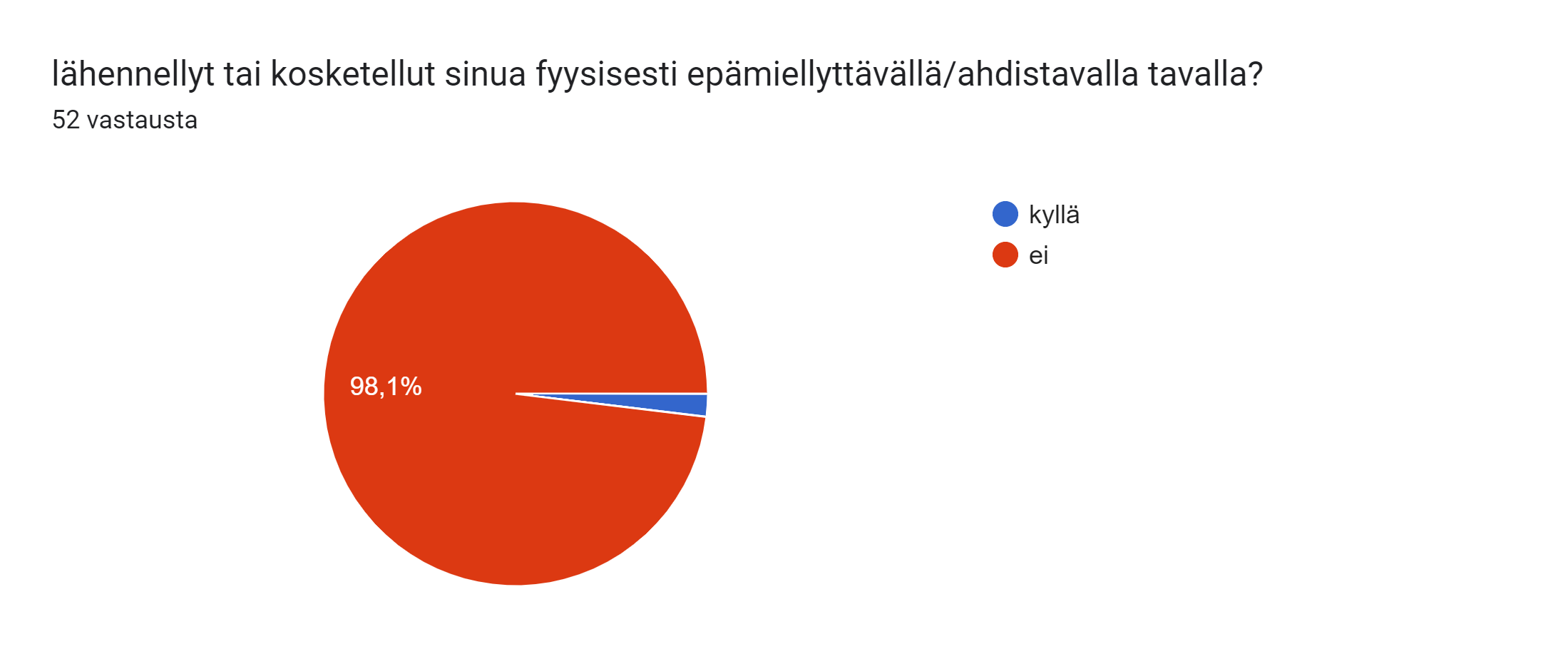 Opettajien kyselyn tuloksia
Simon lukion yleinen ilmapiiri
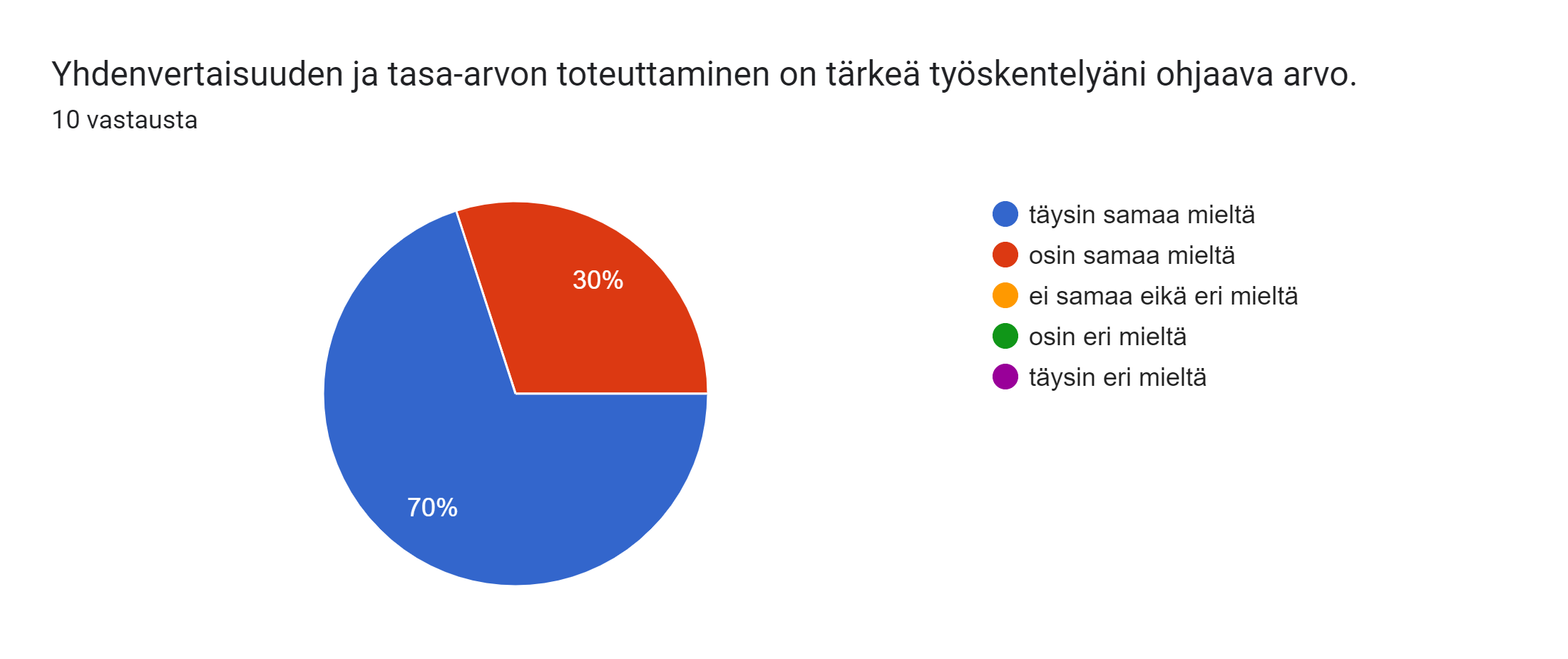 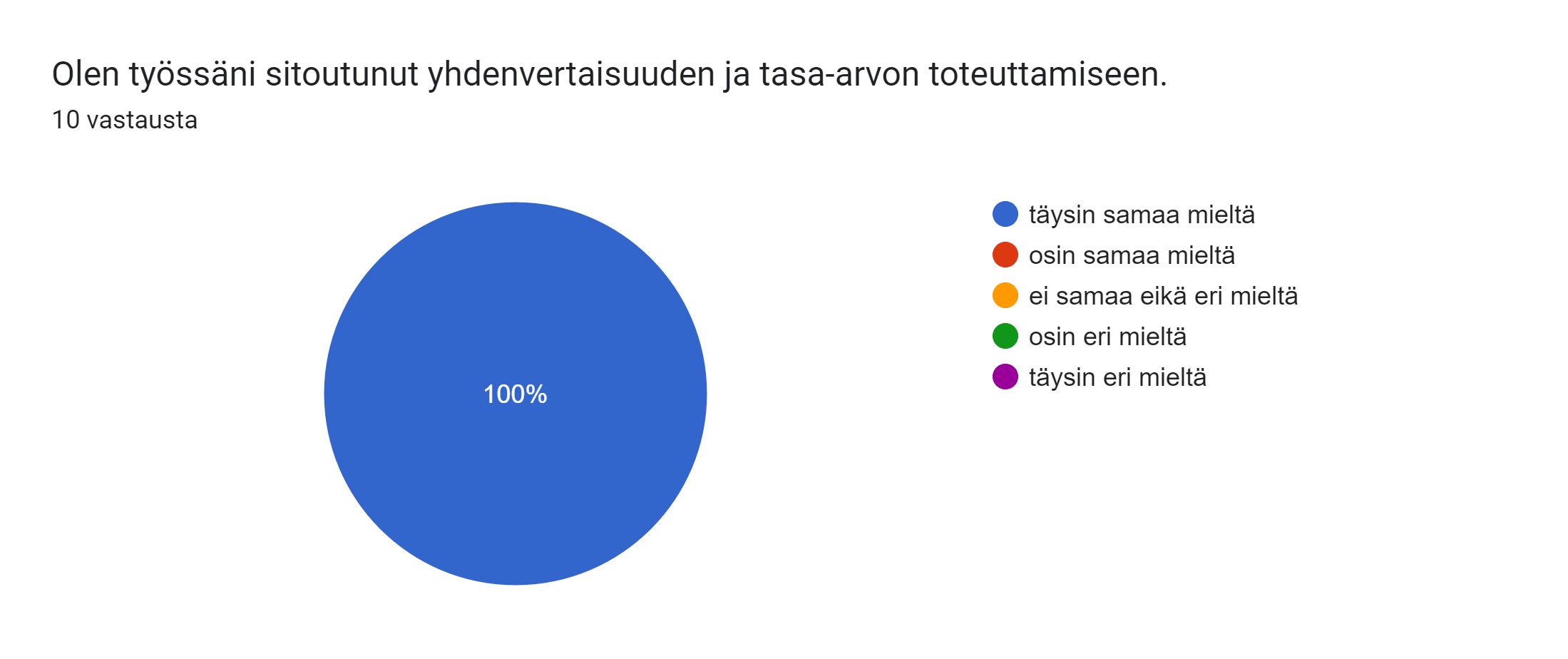 Opettajien kyselyn tuloksia
Saavutettavuuden ja esteettömyyden toteutuminen
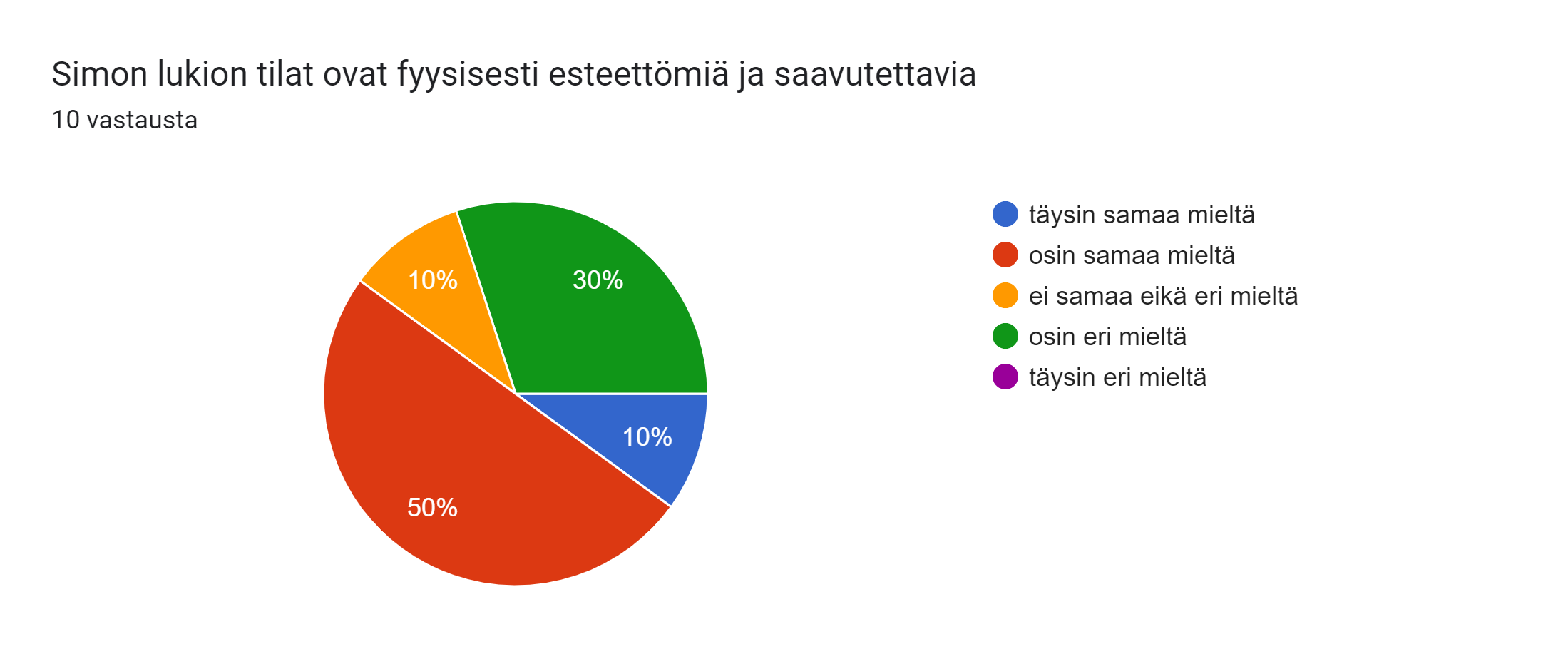 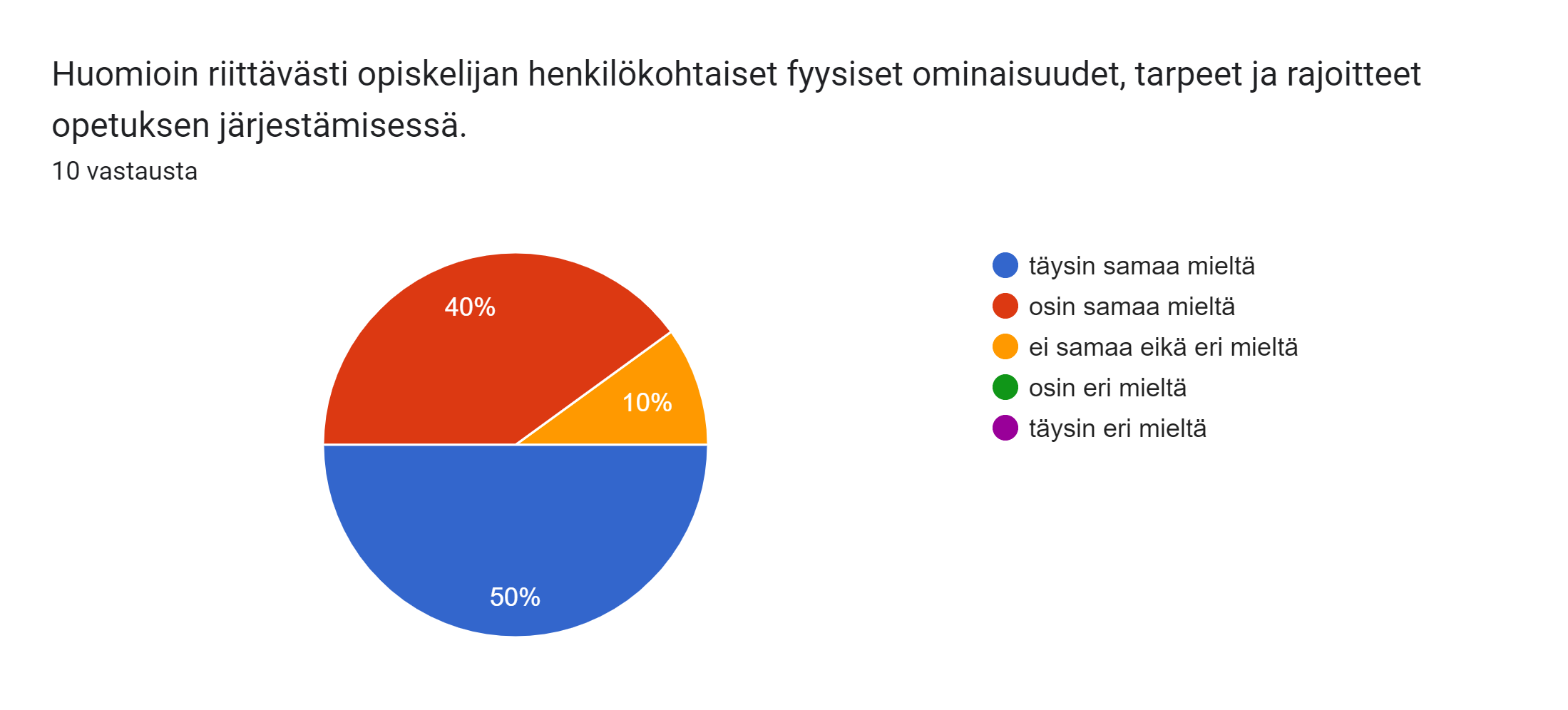 Opettajien kyselyn tuloksia
Viestinnän avoimuus
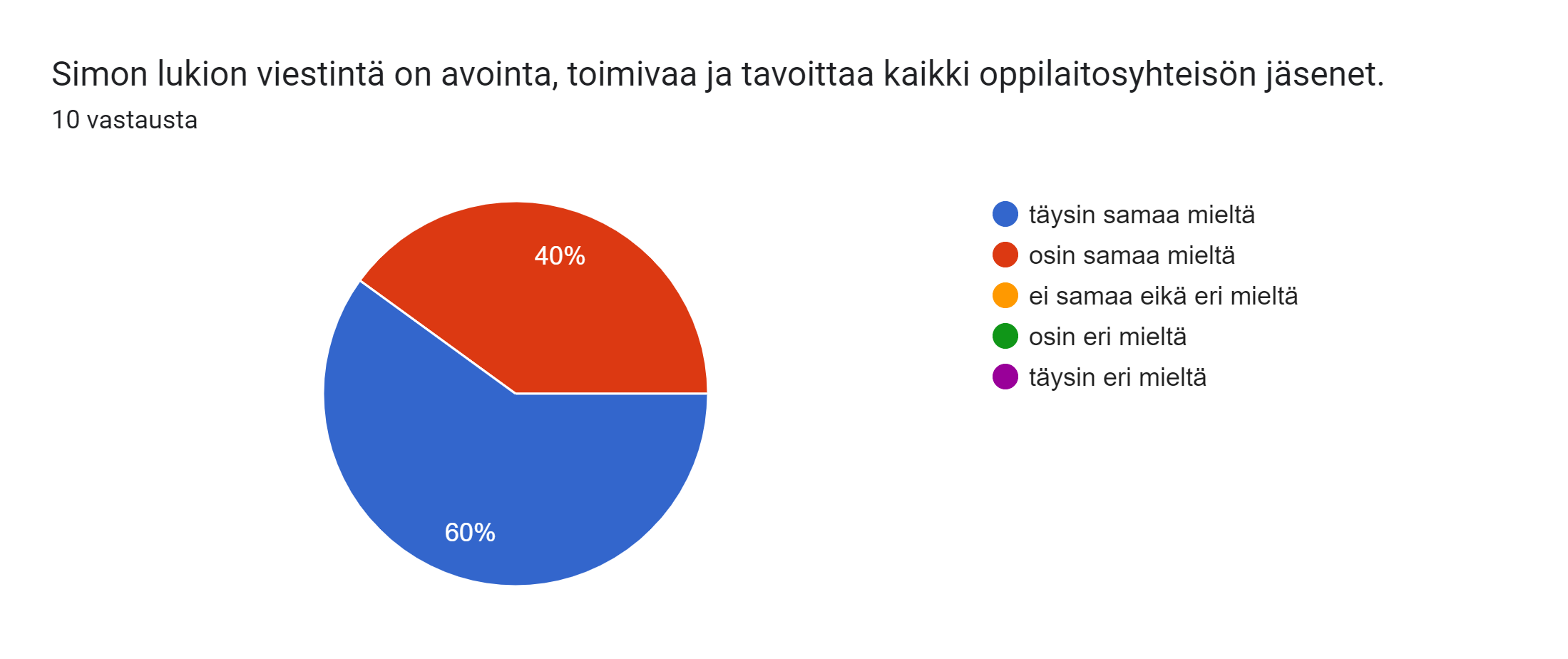 Opettajien kyselyn tuloksia
Opiskelun tuen toteutuminen
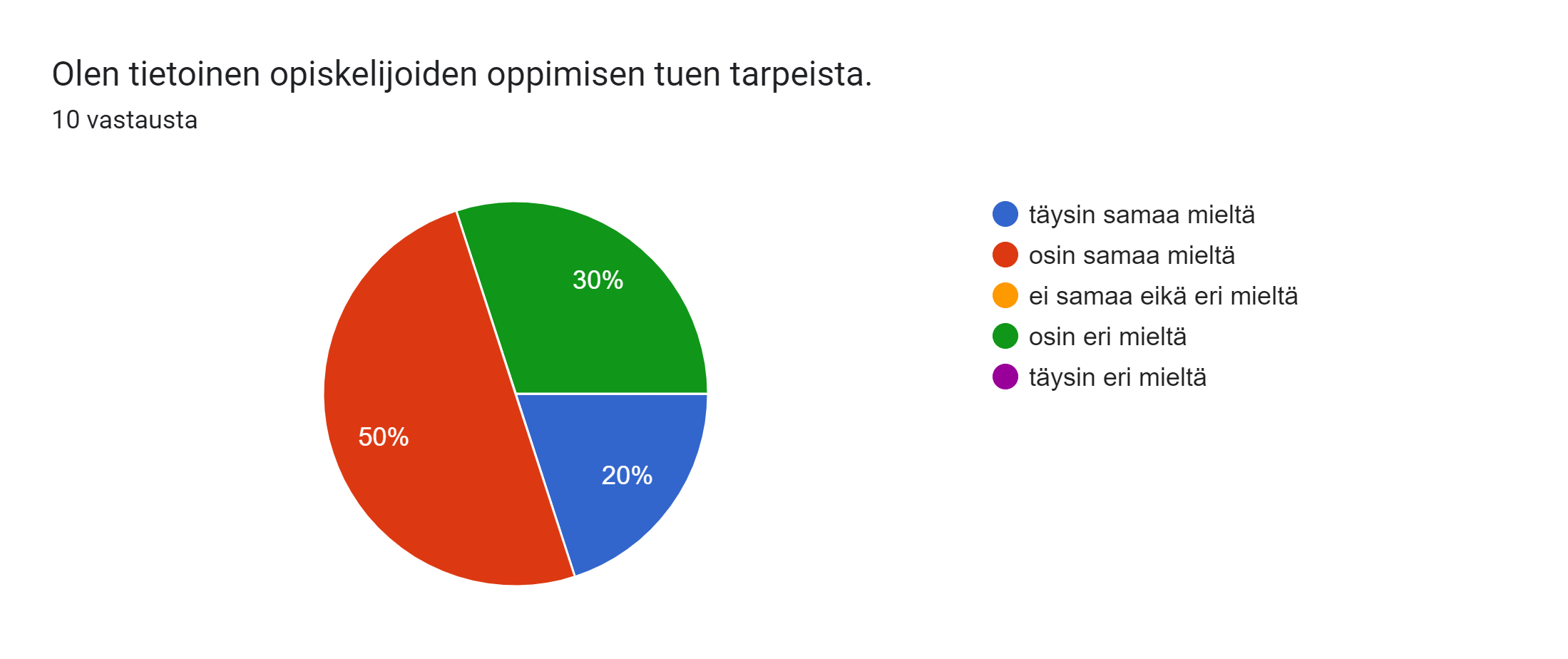 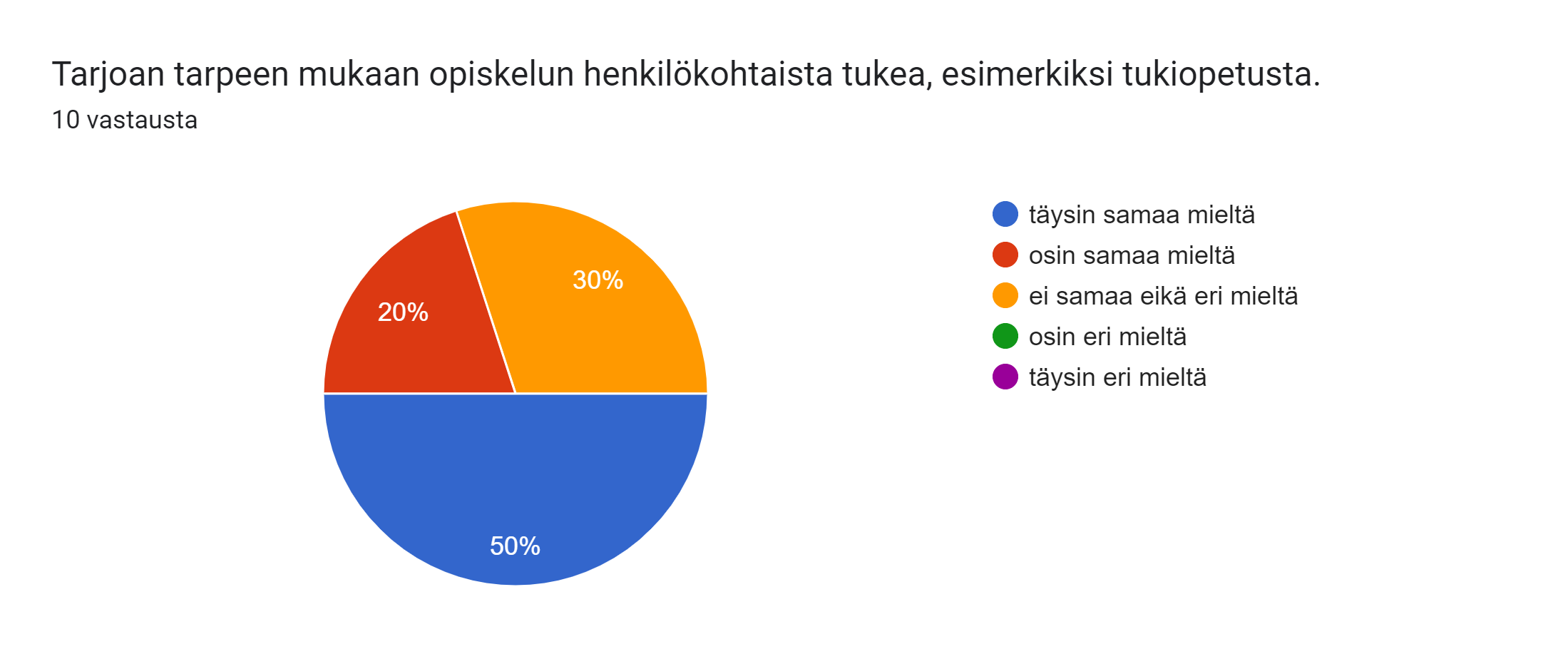 Opettajien kyselyn tuloksia
Tasa-arvon toteutuminen
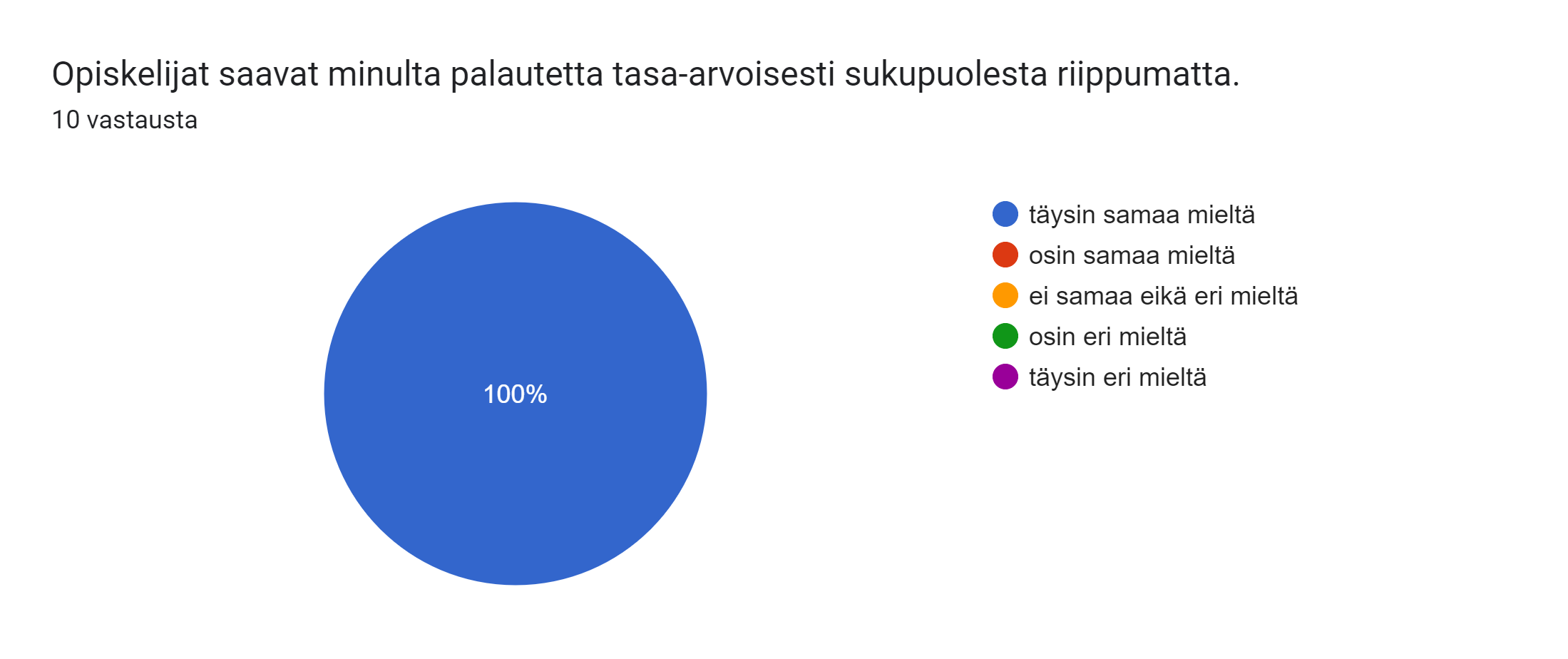 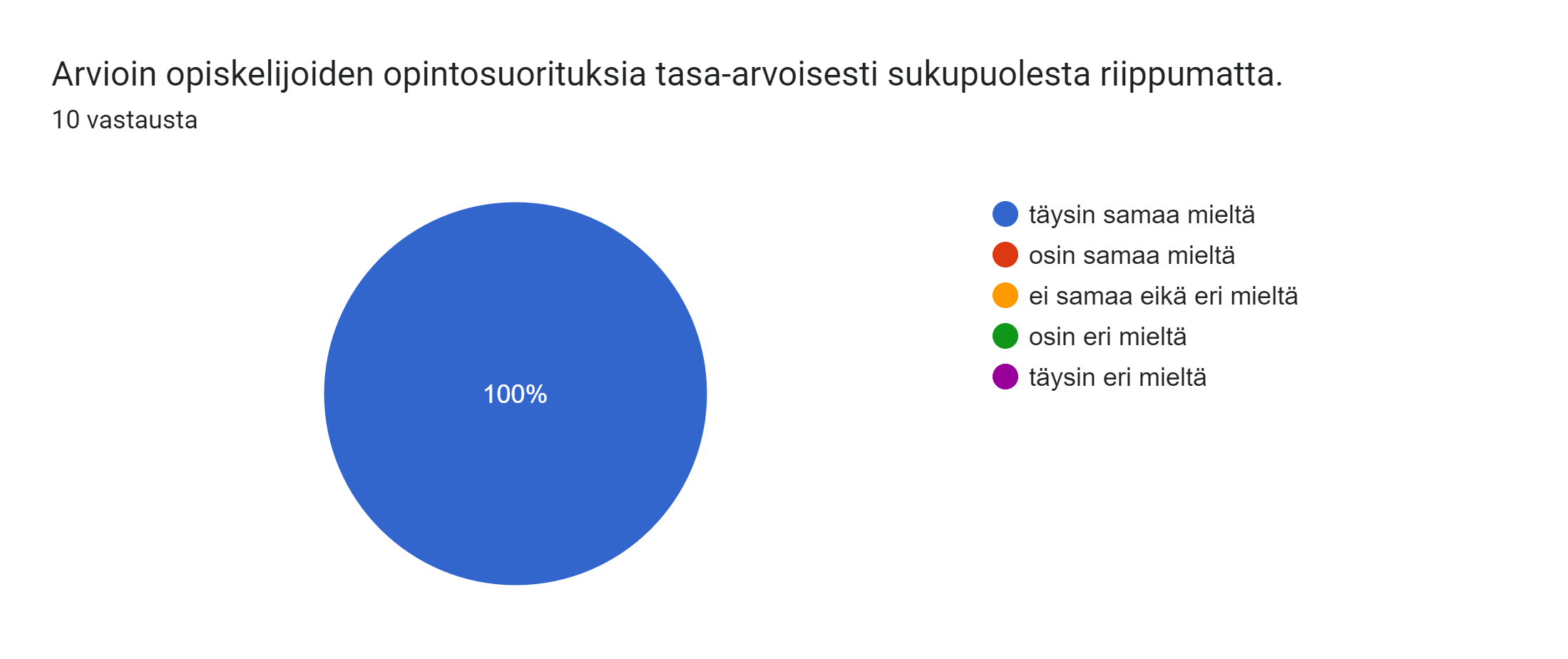 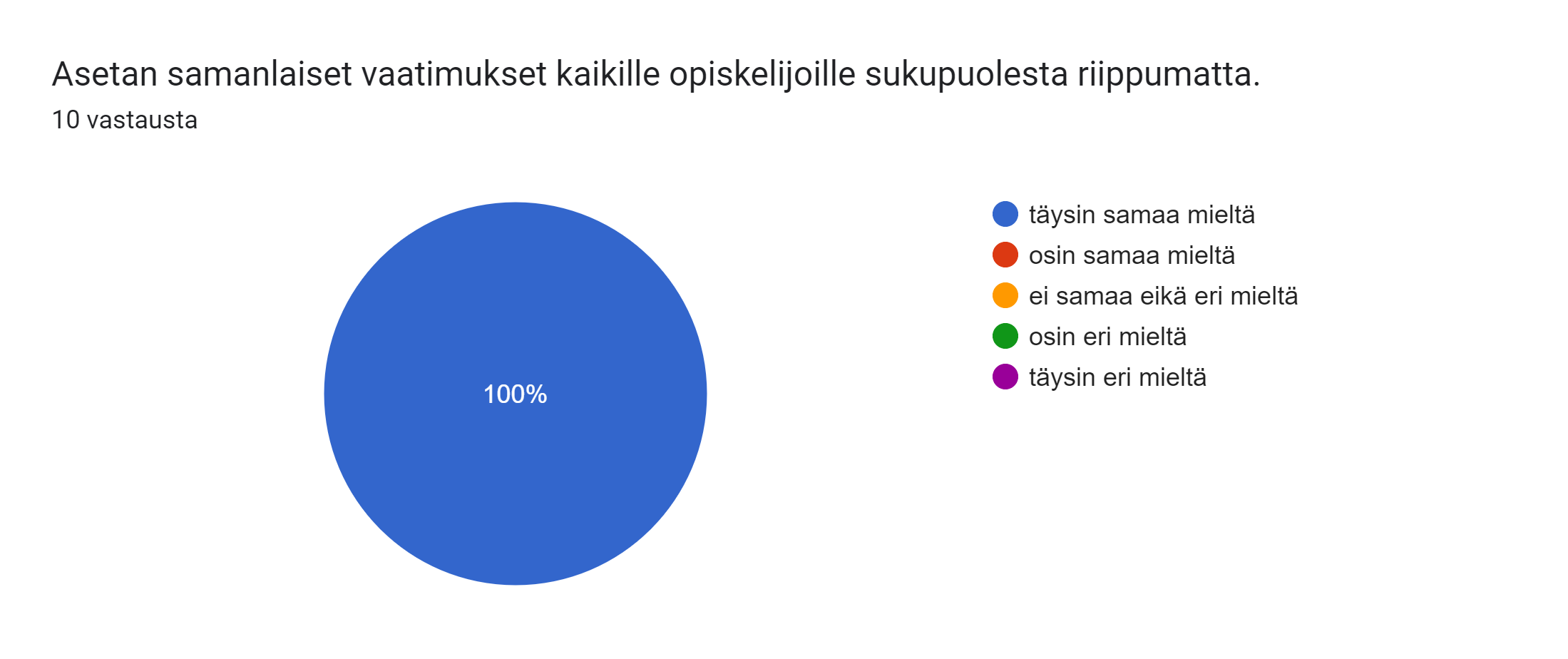 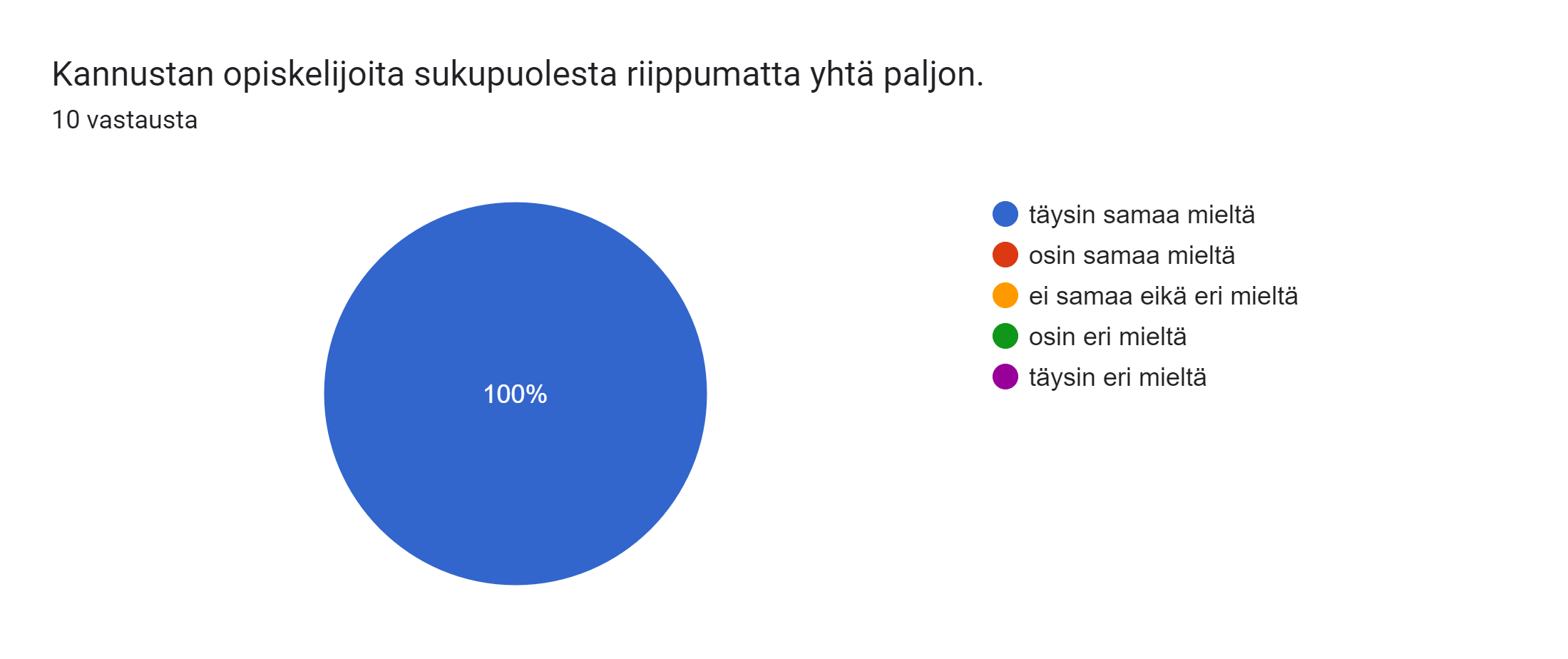 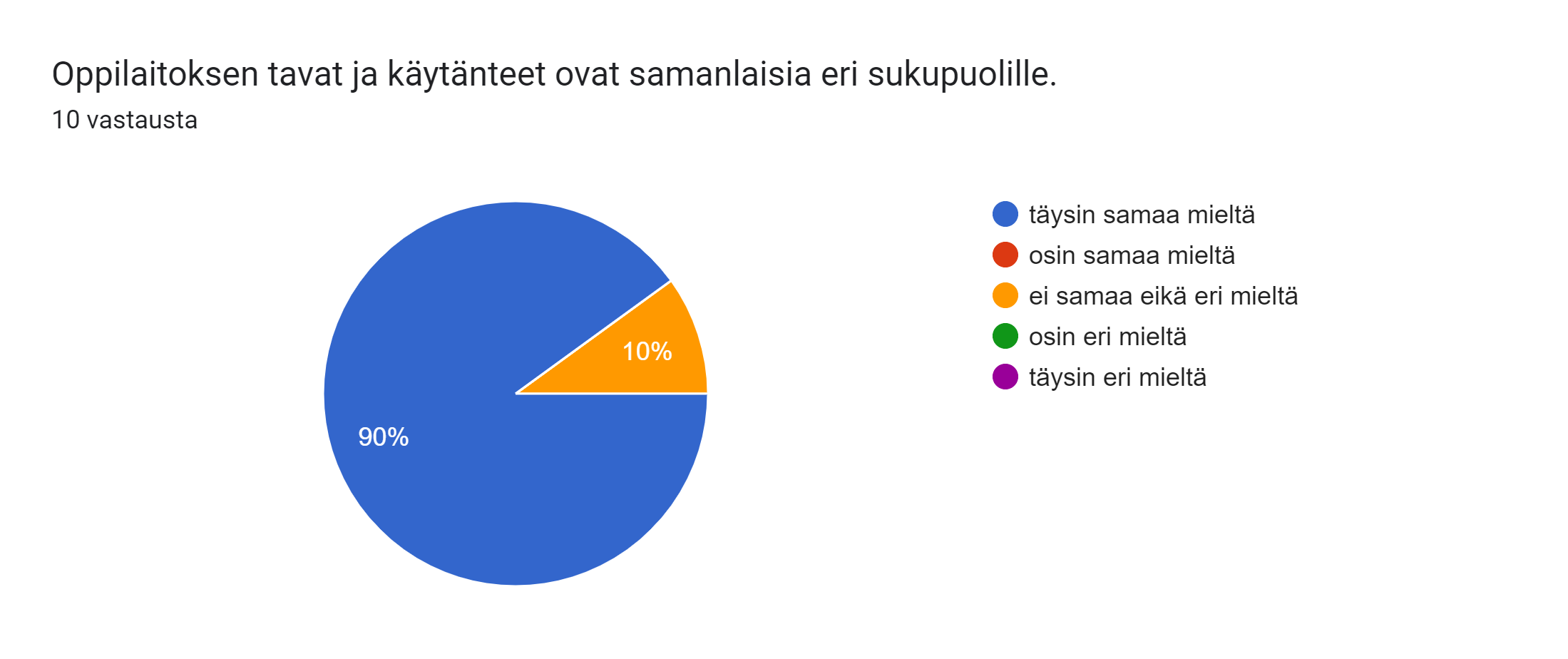 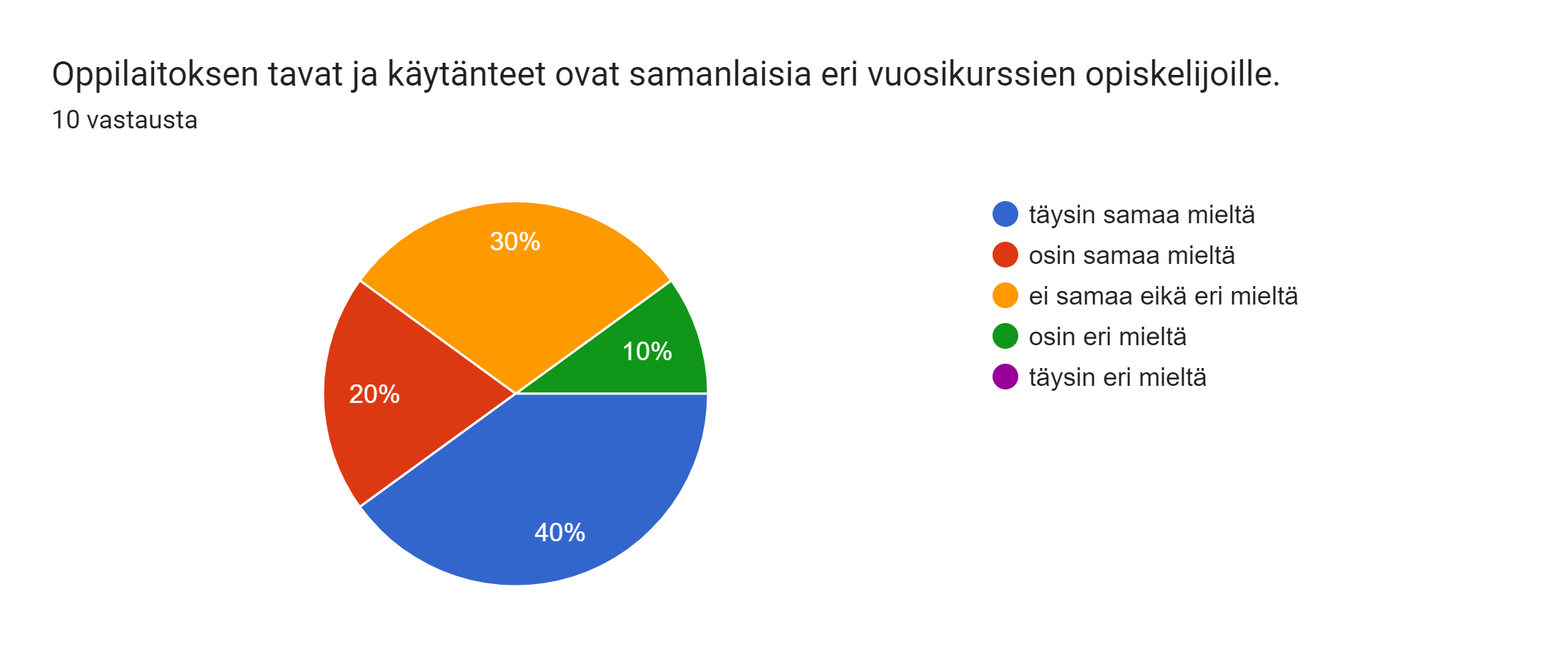 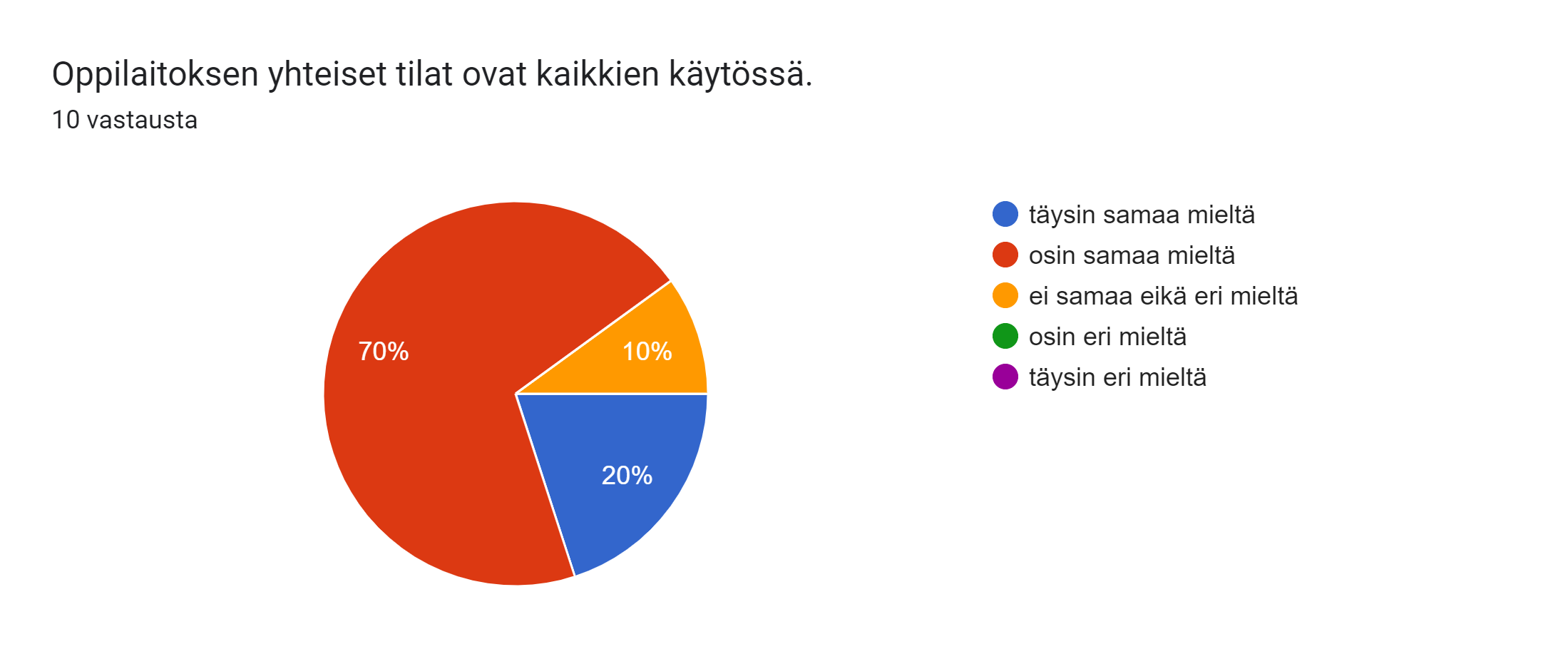 Opettajien kyselyn tuloksia
Sukupuolisensitiivisyyden toteutuminen
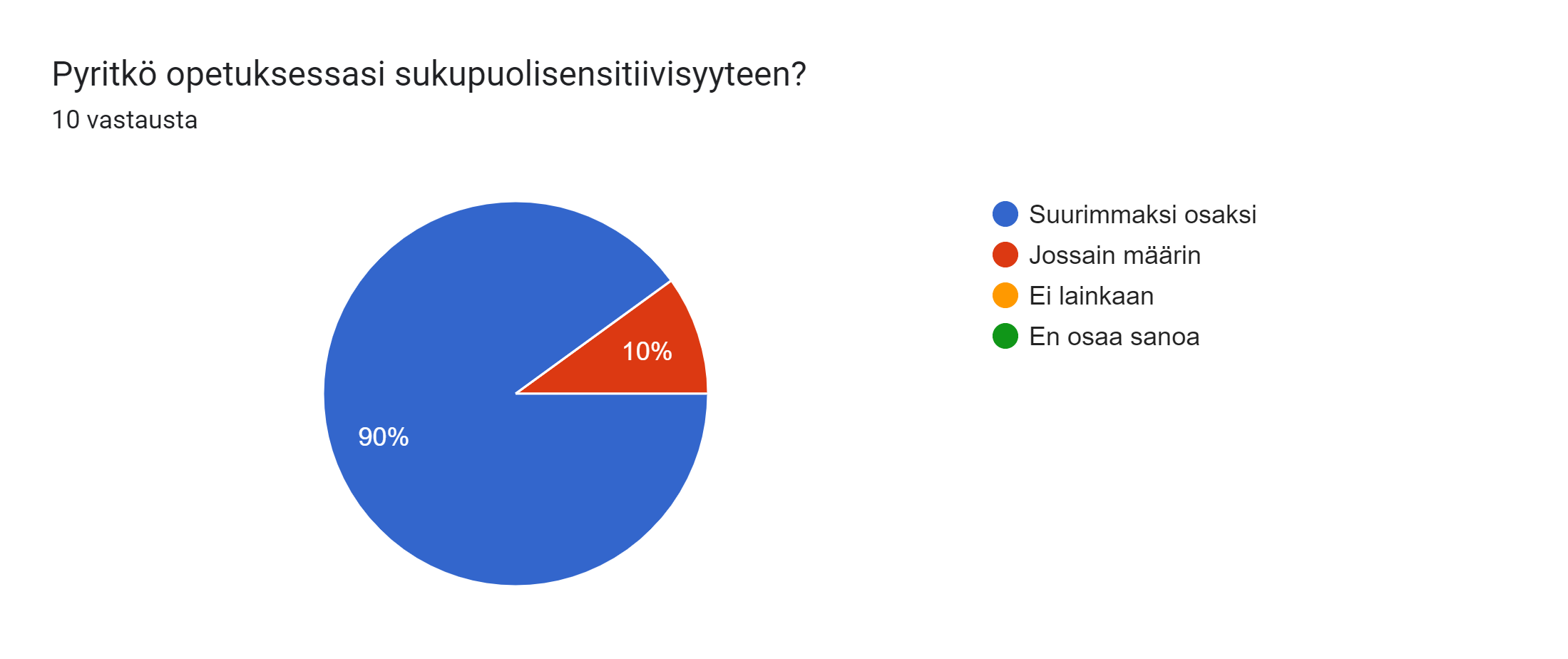 Opettajien kyselyn tuloksia
Syrjinnän kokemukset
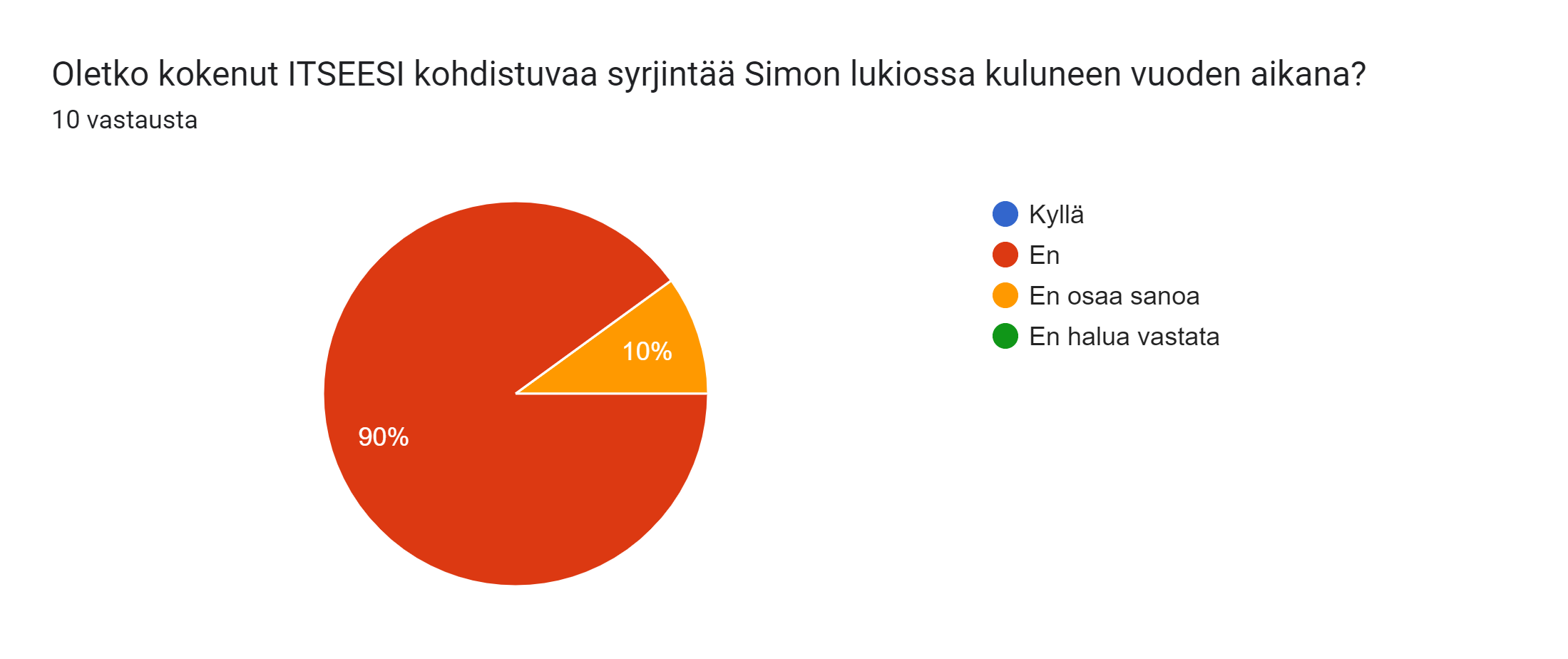 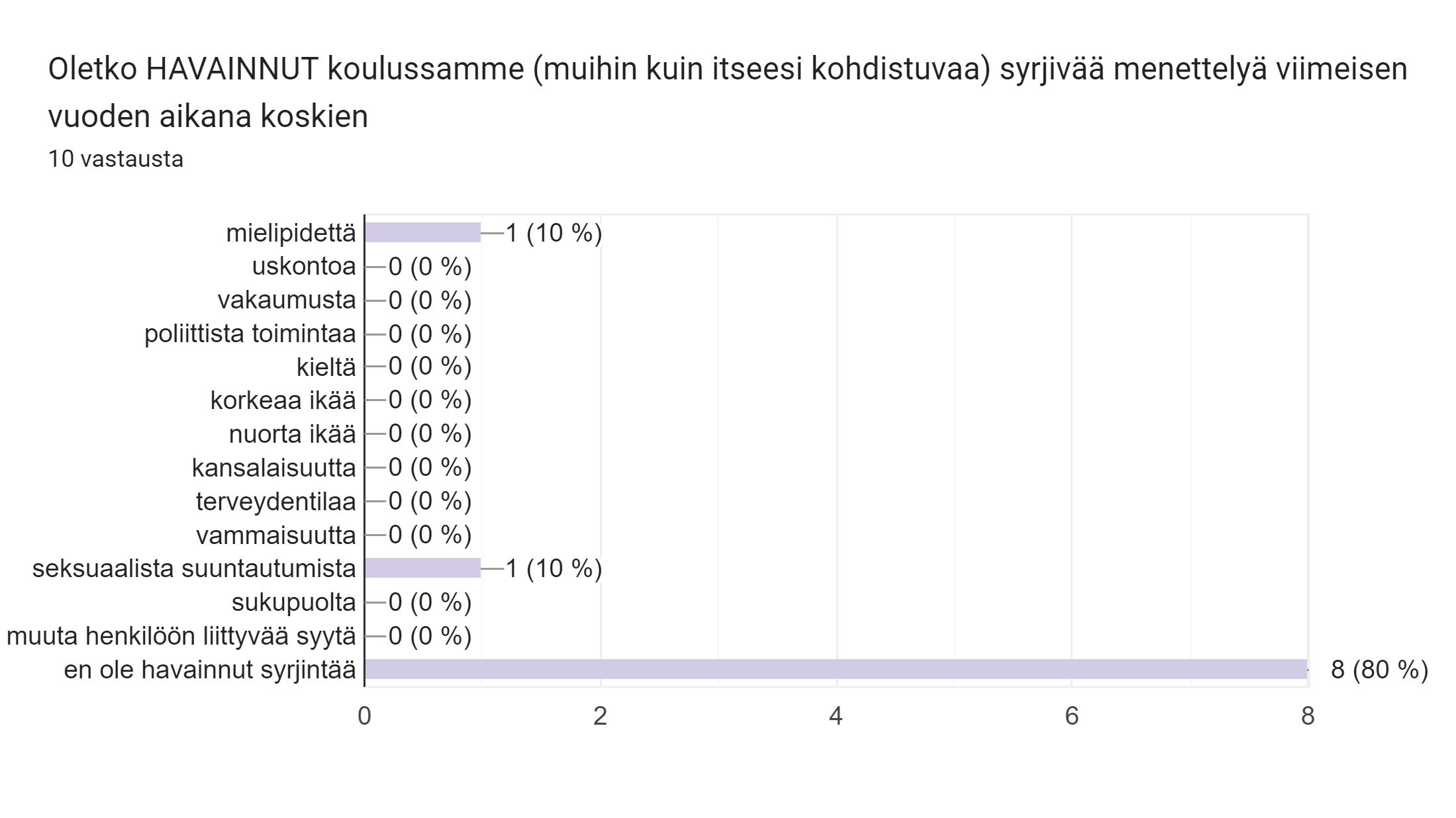 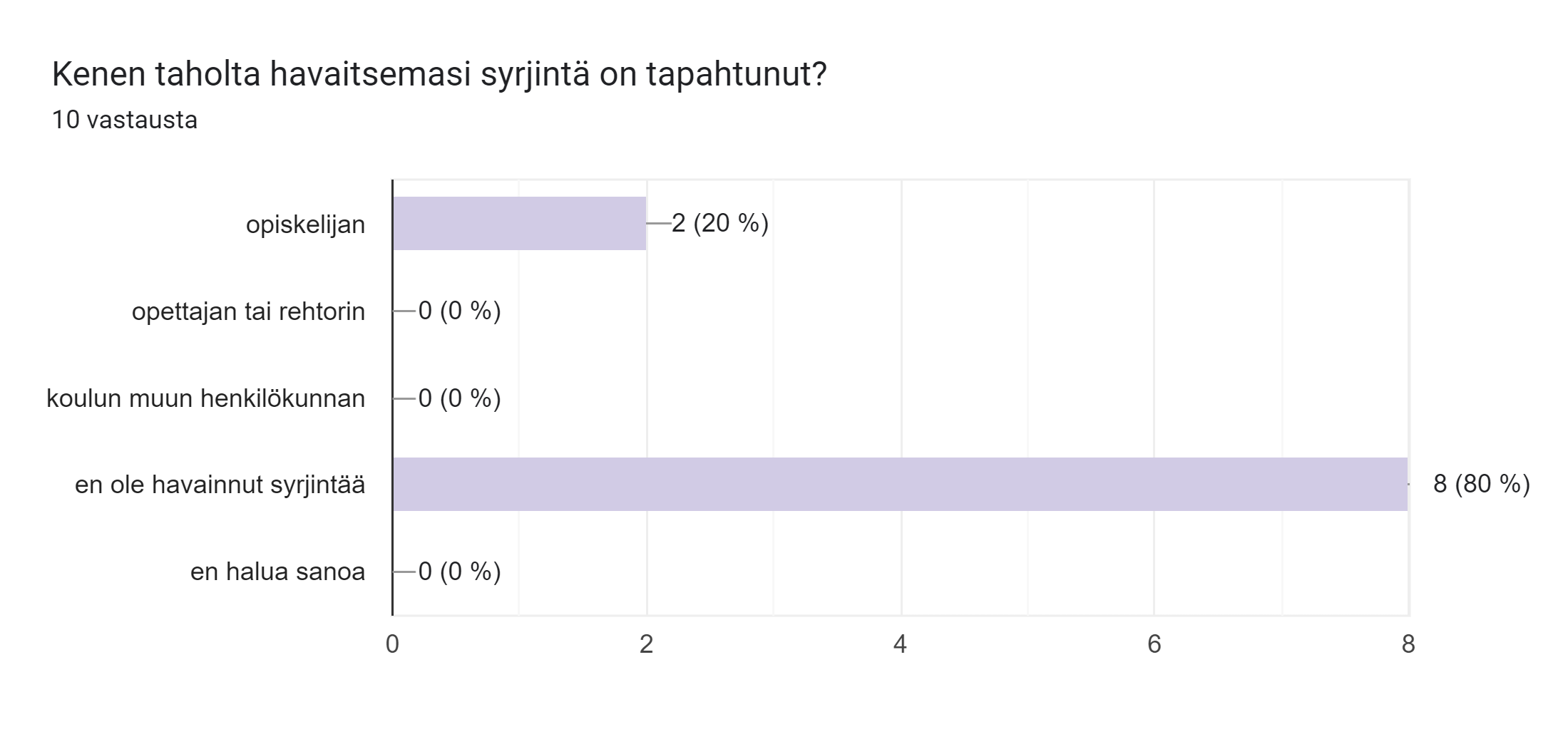 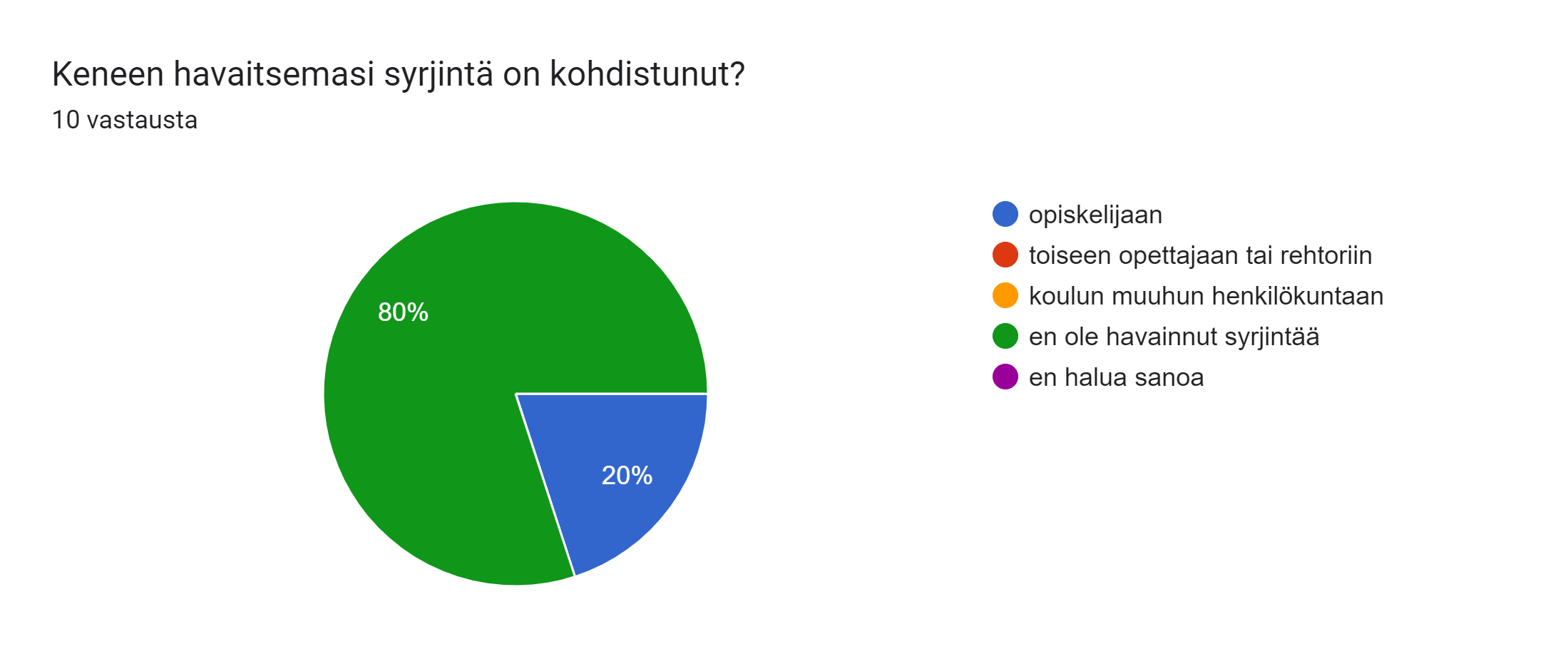 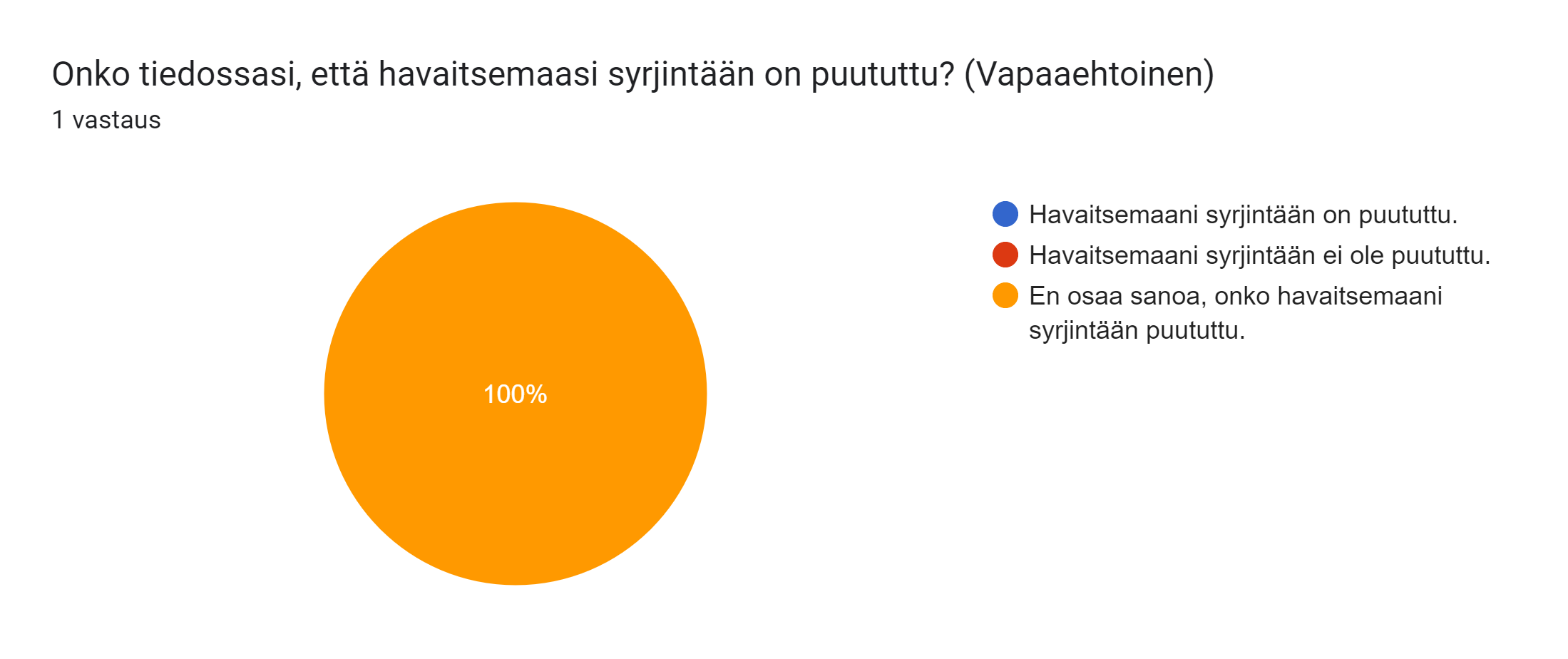 Opettajien kyselyn tuloksia
Seksuaalisen häirinnän kokemukset
Onko joku oppilaitosyhteisömme jäsen (opiskelija tai henkilökunnan jäsen) viimeisen vuoden aikana...
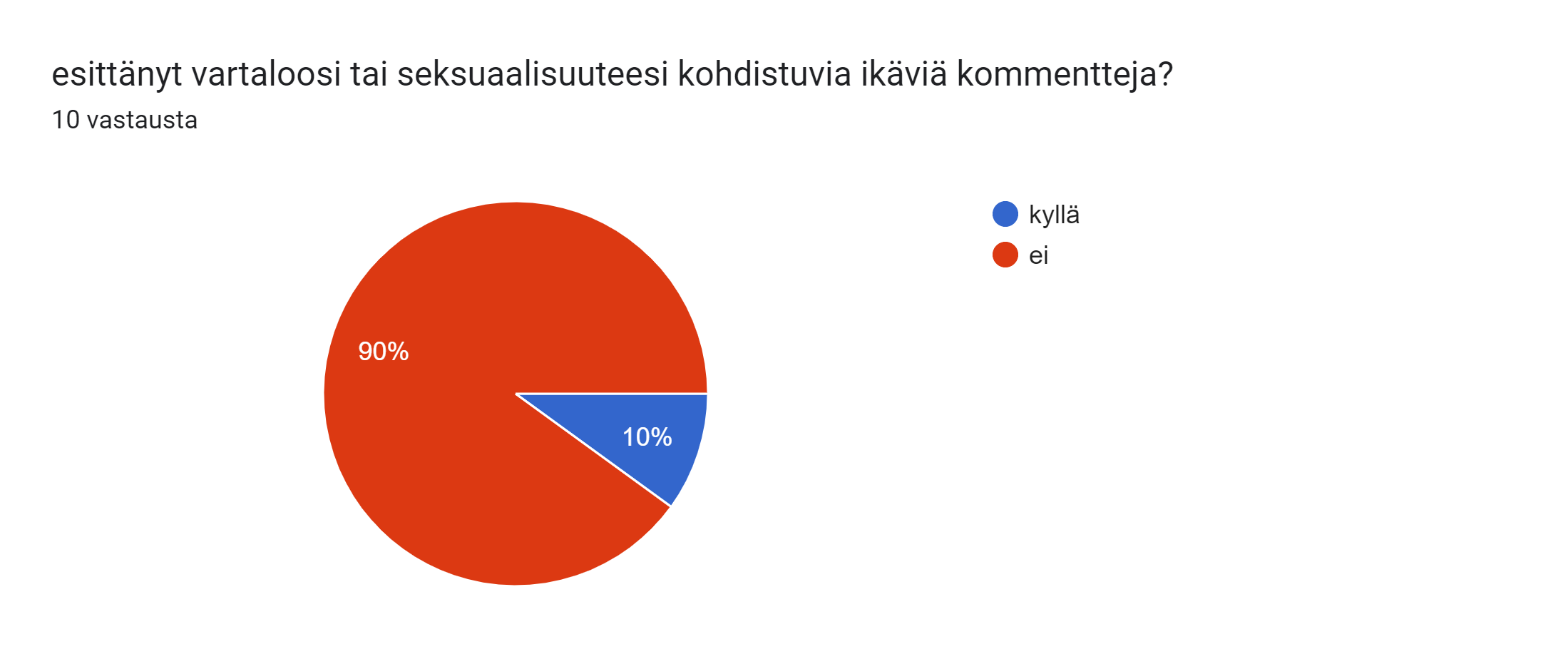 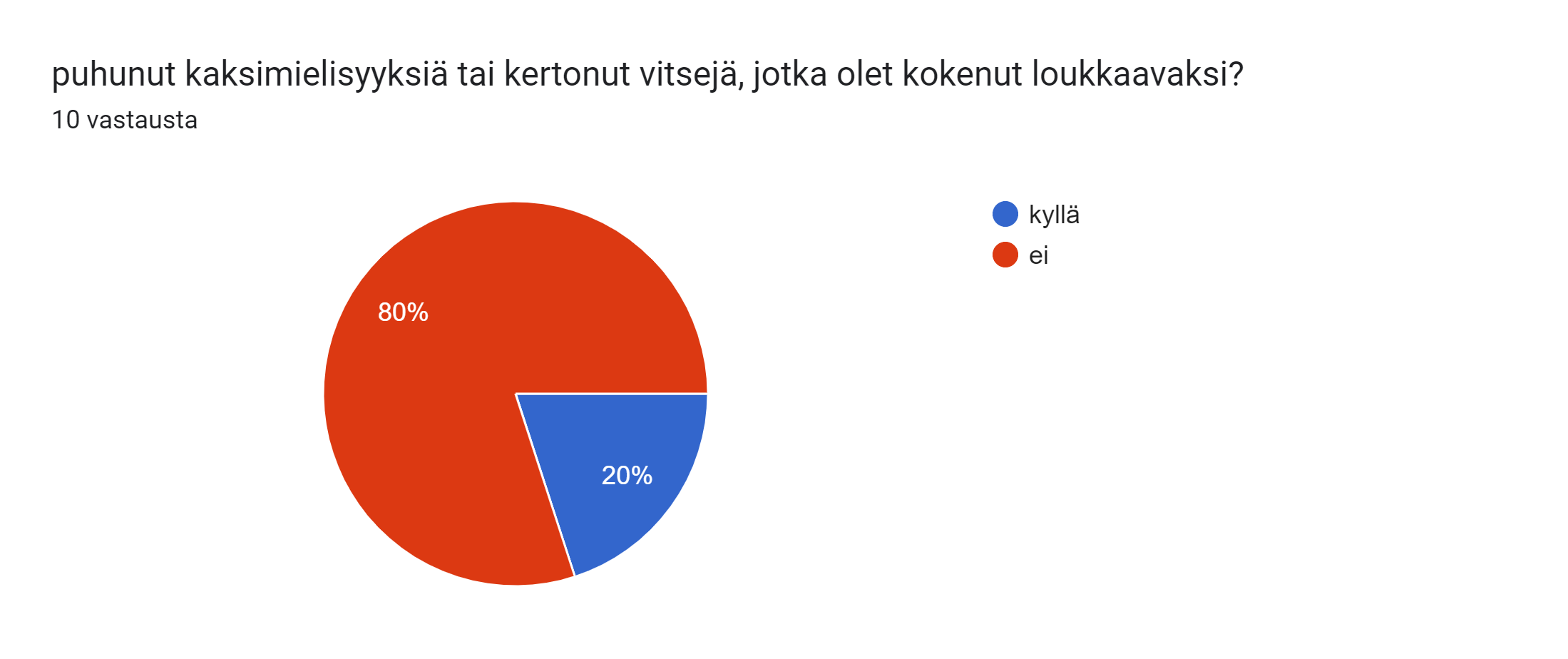 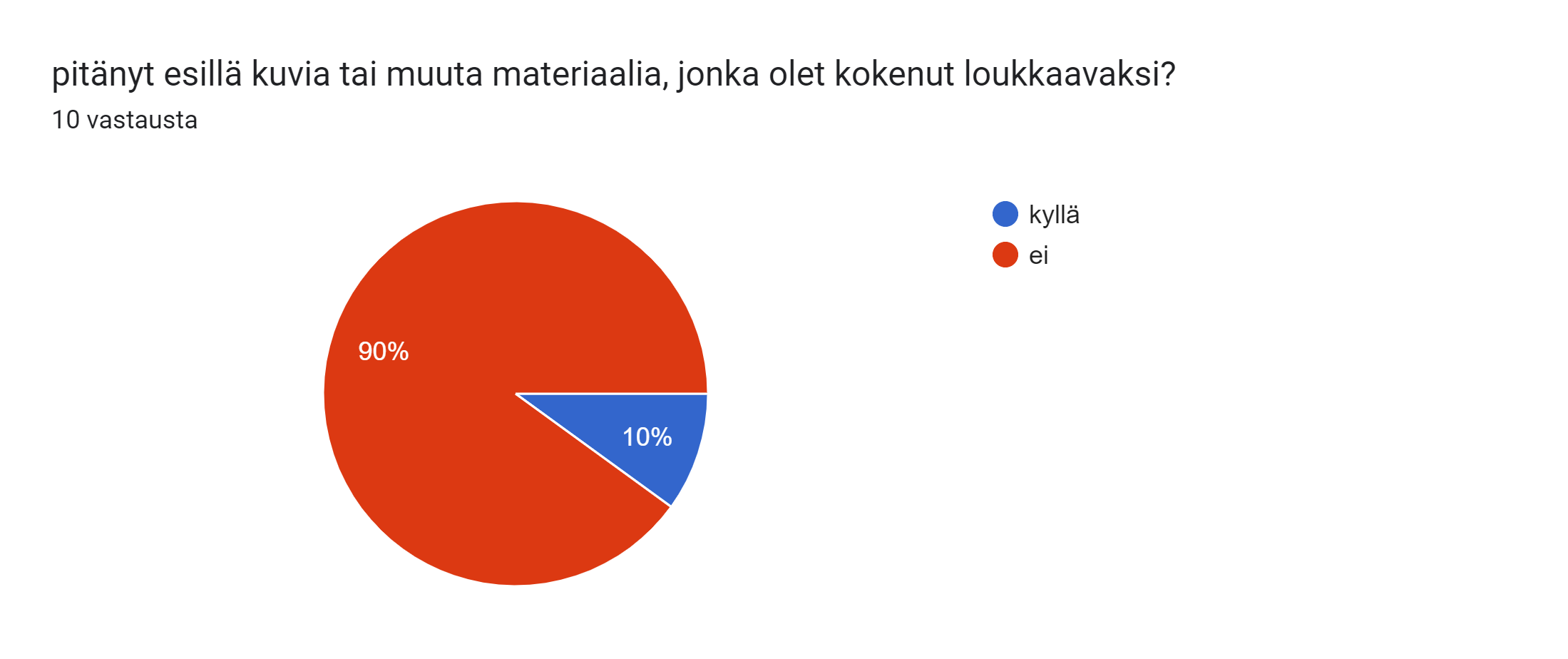 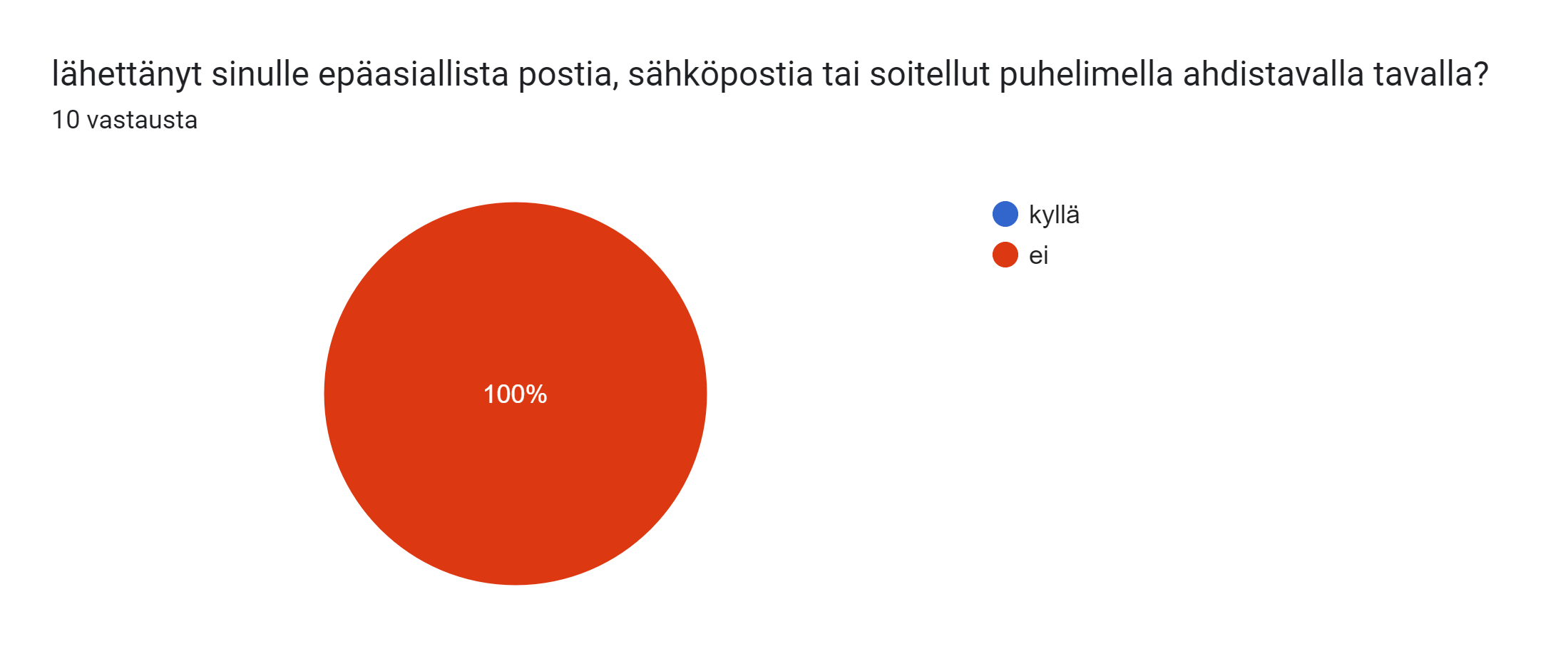 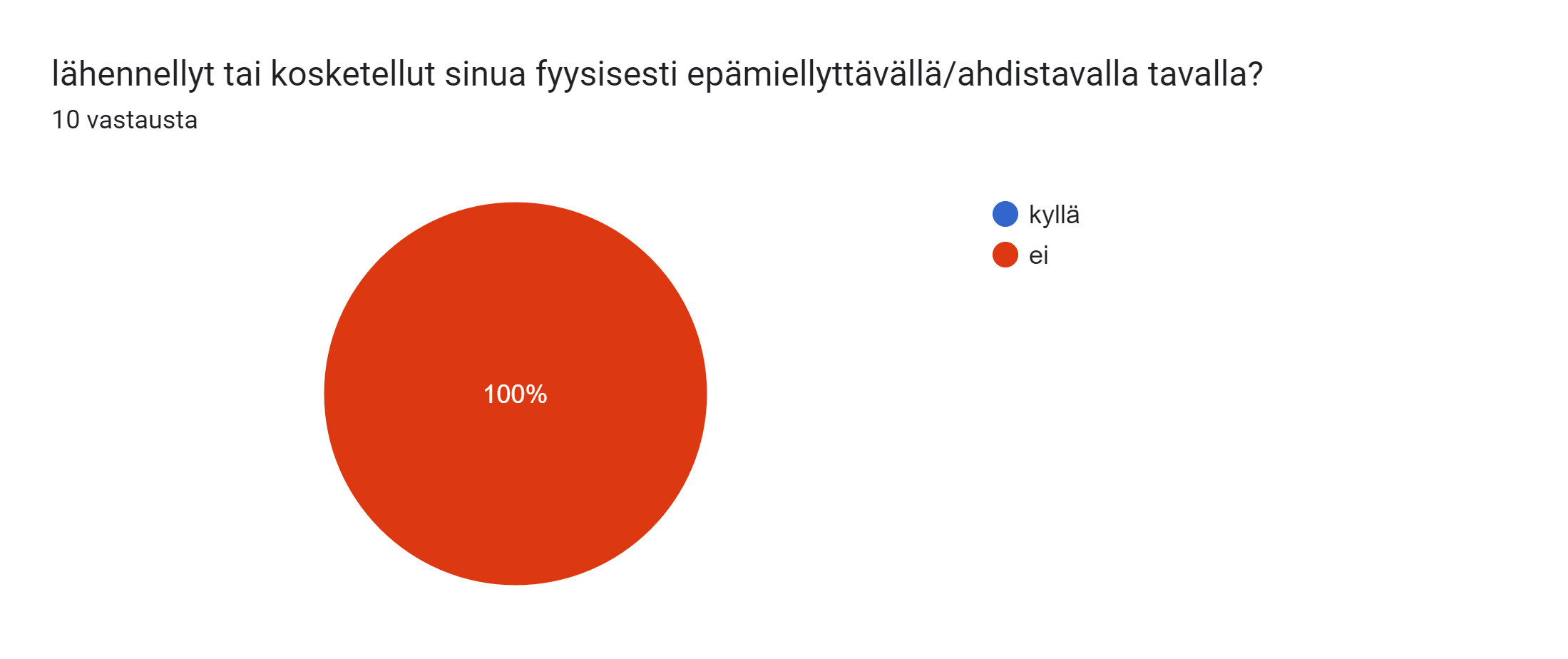